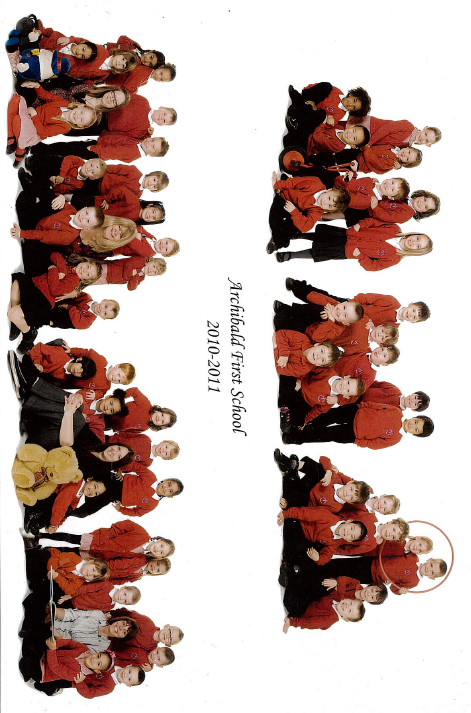 Leavers Assembly 2015
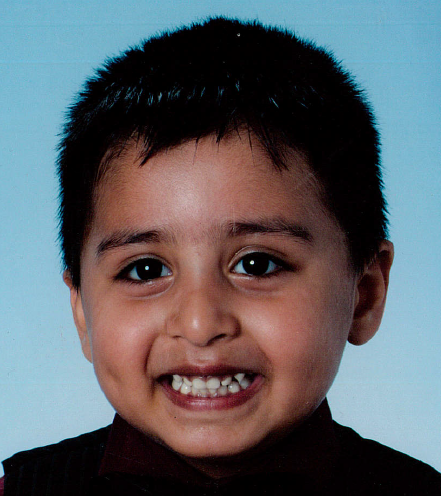 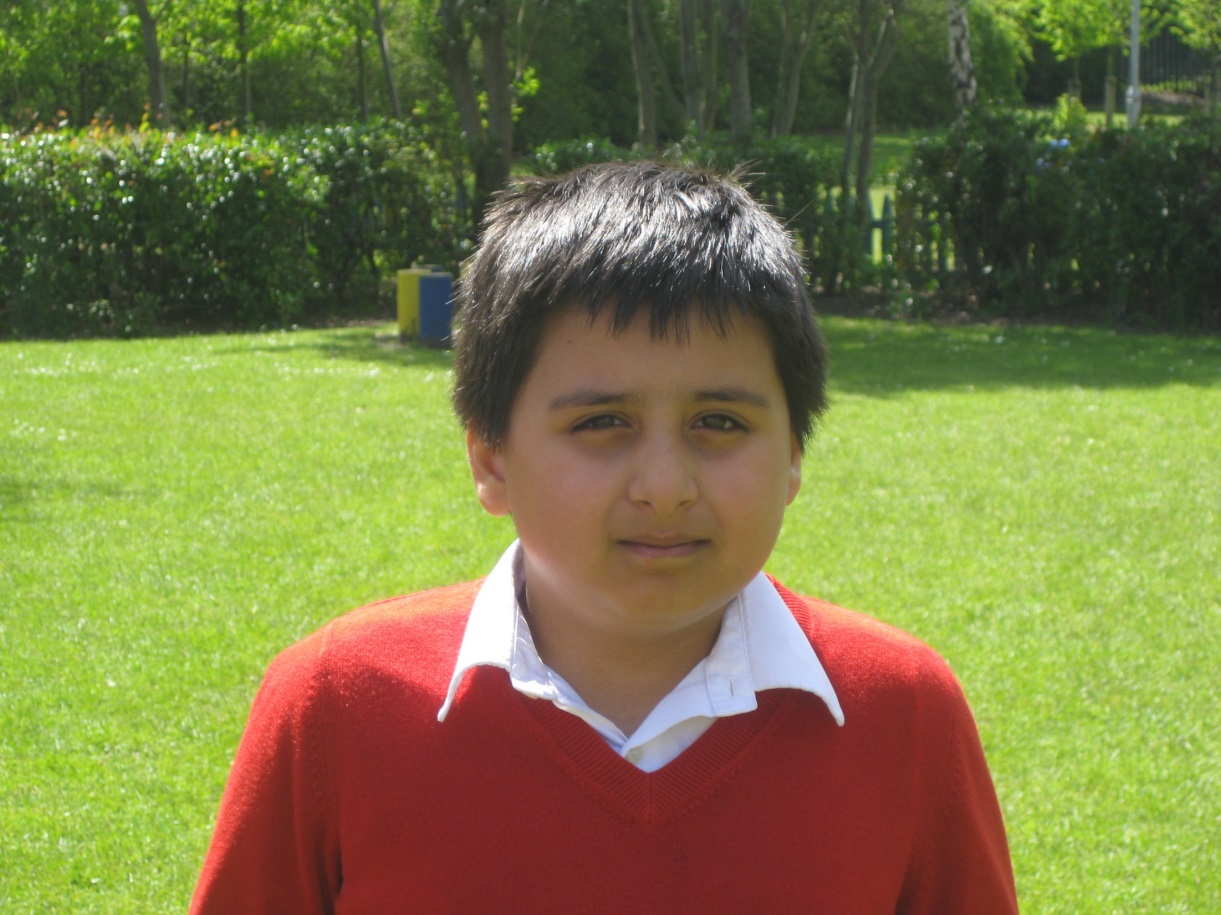 MY favourite memory of Archibald
Is when we did a picnic in the play ground with all our friends
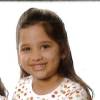 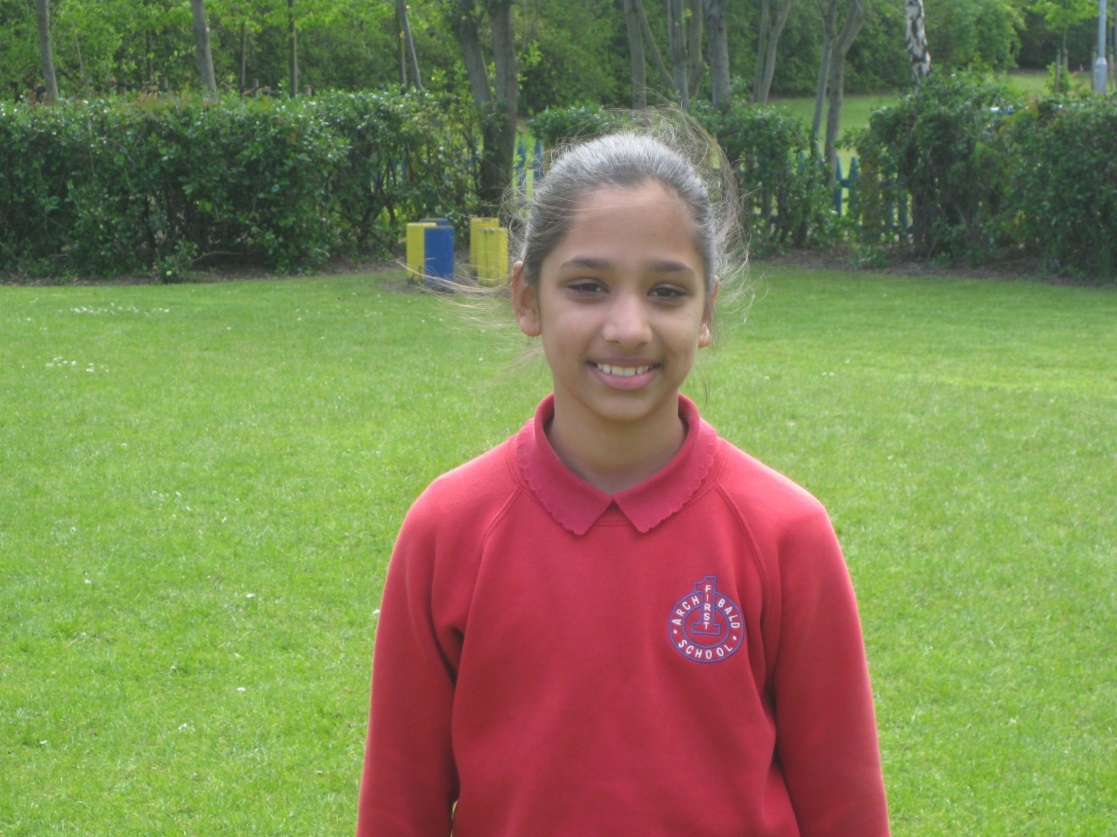 My favourite memory of Archibald
My favorite memory was when I went to the centre for life I really liked going to the 4D motion ride.
I remember when I met the teachers and made new friends.

Harleen
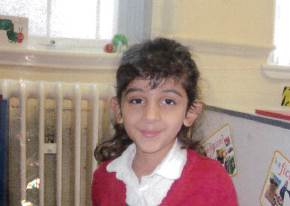 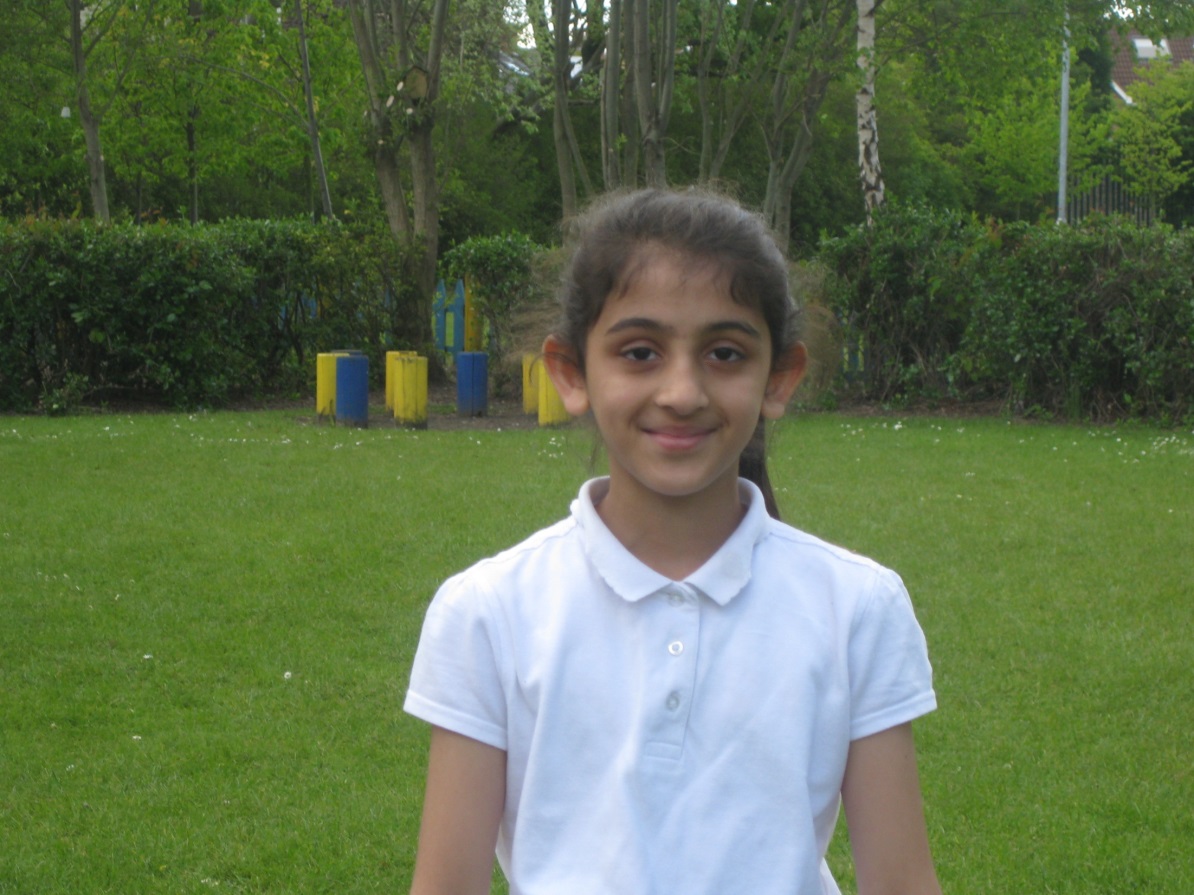 My favourite memory of Archibald is…
When I played with my friends because it was fun. Another time is when I did art in nursery because we had stickers
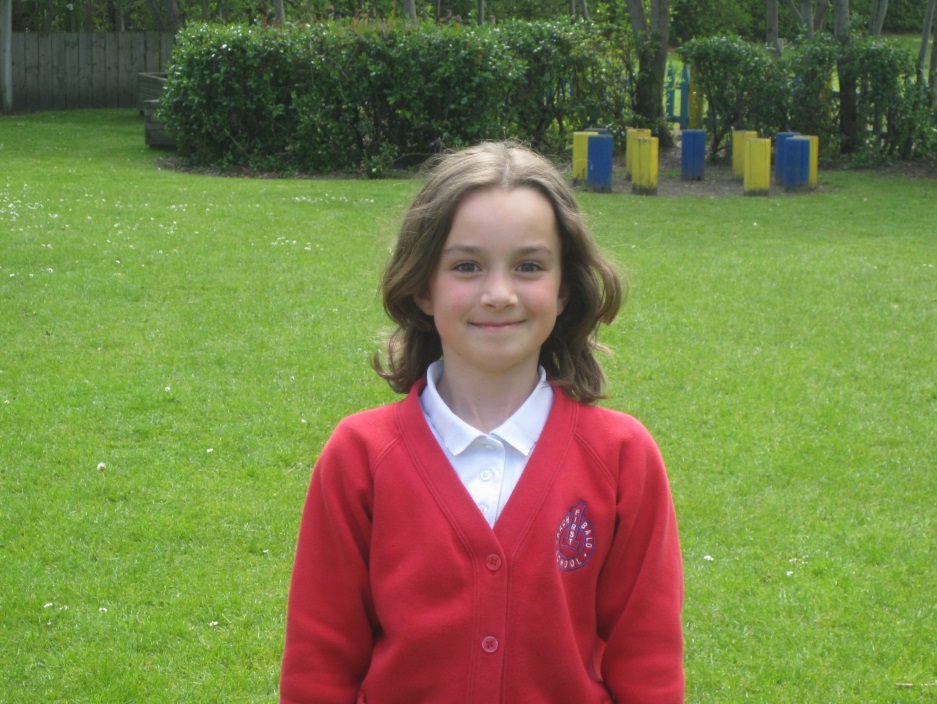 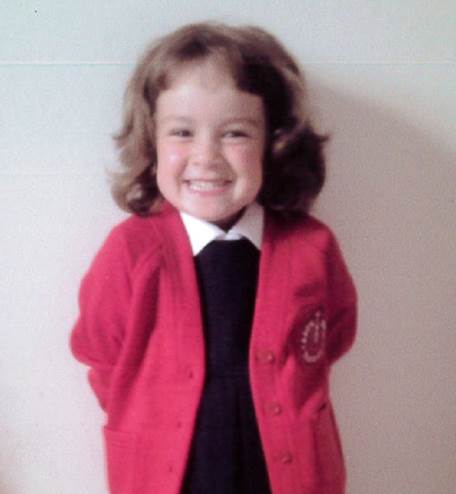 My favourite memory of archibald
My favourite memory of Archibald was when it was my birthday on a disco day!
Chloe
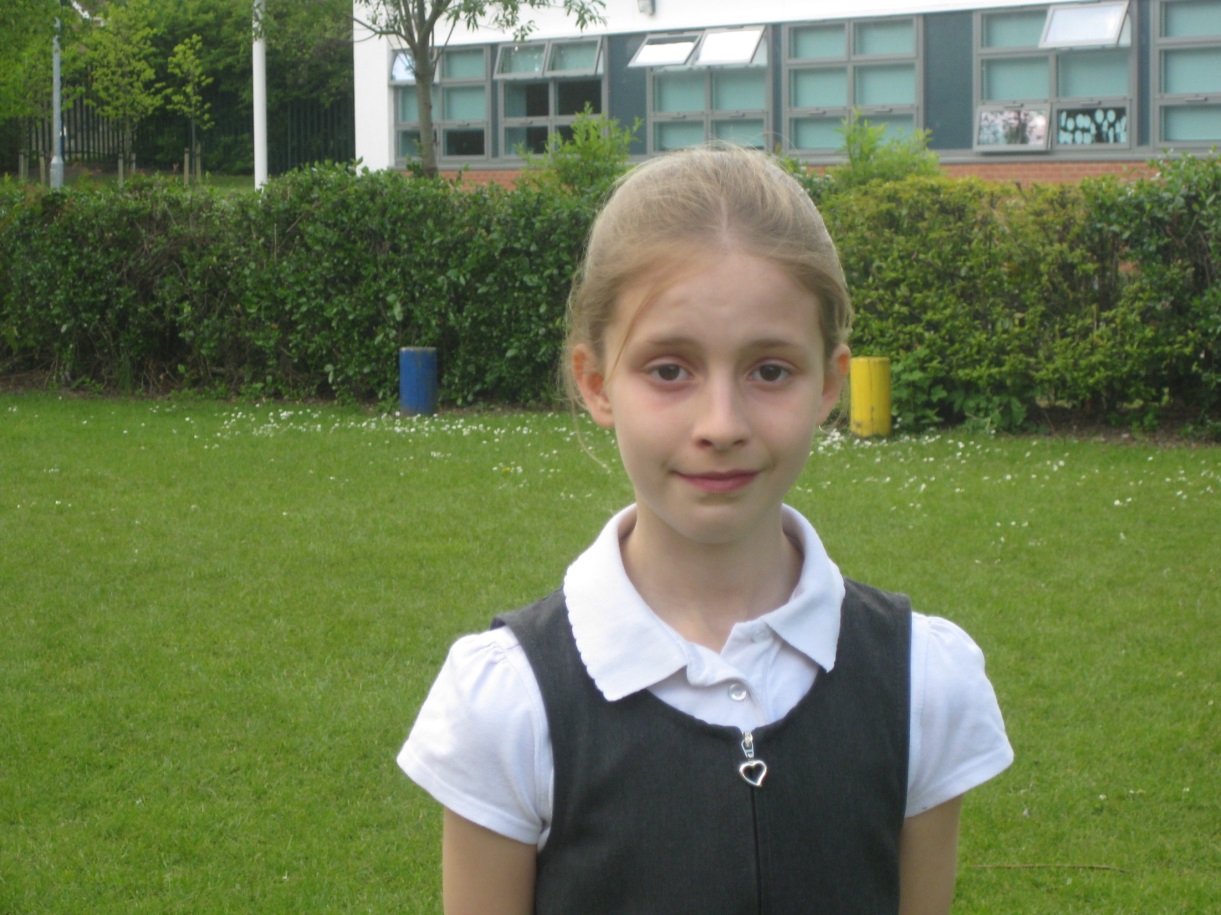 My favourite memory of archibald .
My favourite memory is at playtimes when I make my friends laugh.
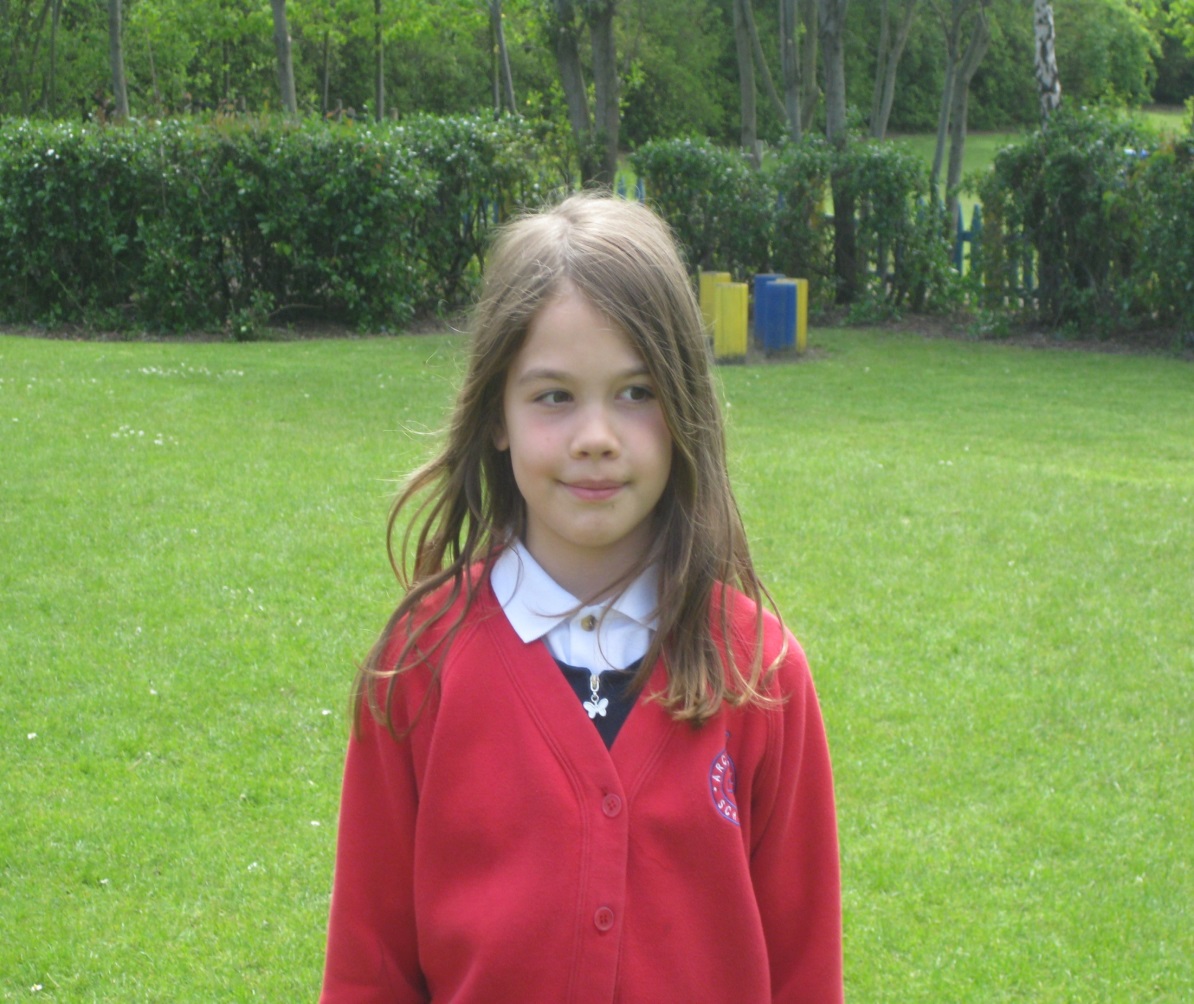 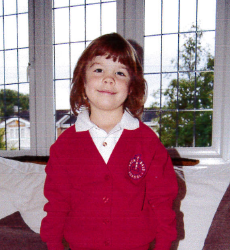 My favourite Memory of Archibald
My favourite Memory of Archibald was when I was making patterns in melted chocolate with my friend Maisie in Reception.
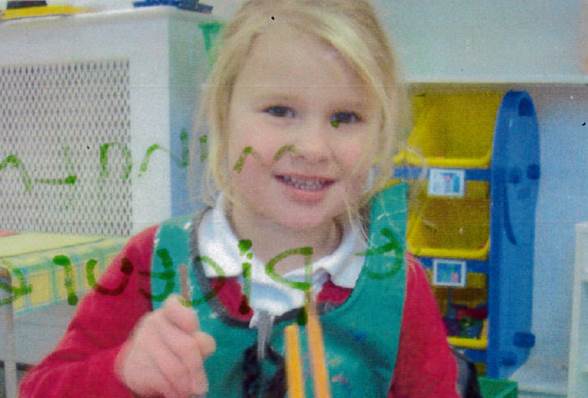 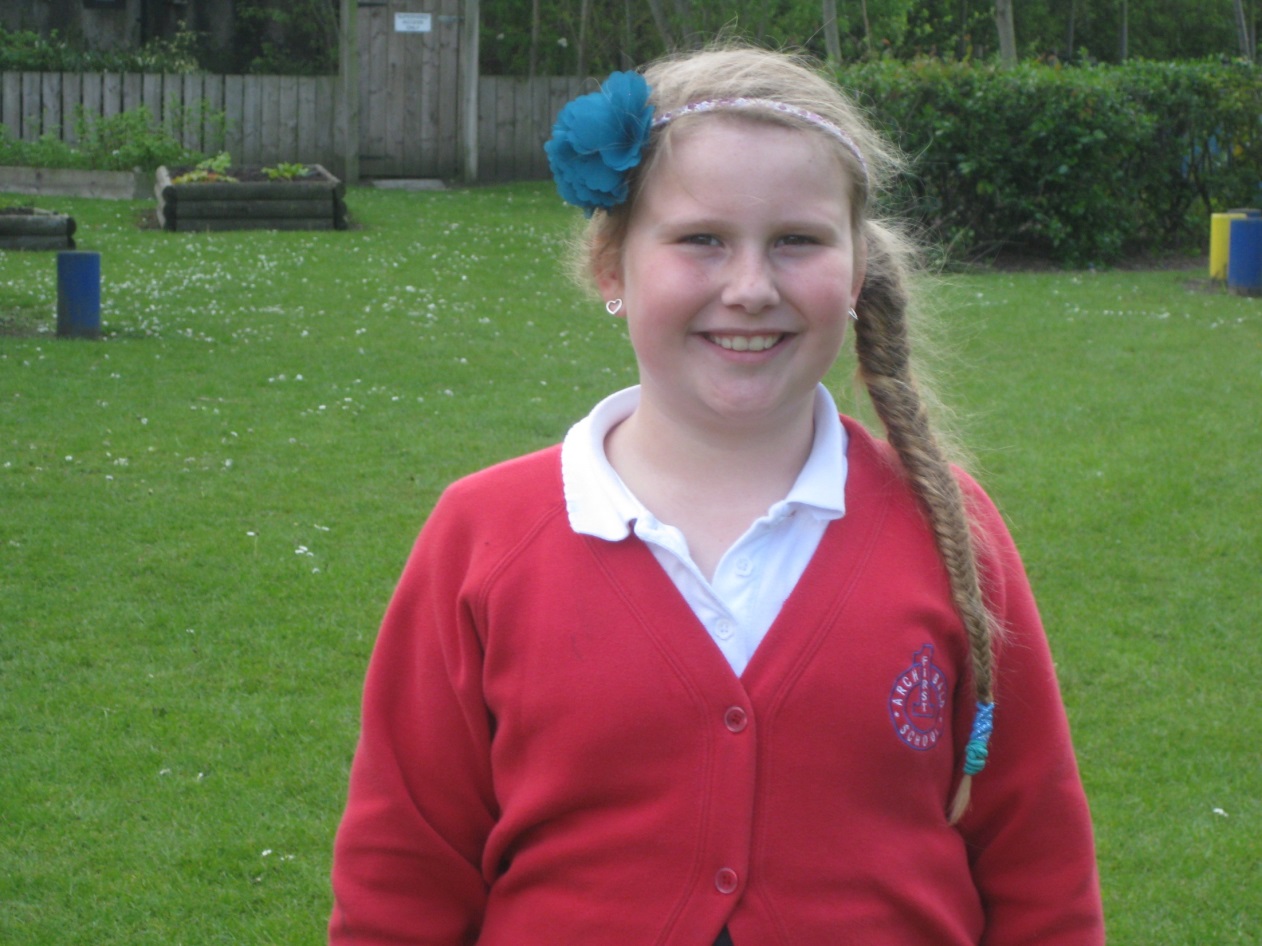 My favourite memory of Archibald
My favourite memory is when I was I year 3 and I had the scissors in my hand an I turned around the I chopped some of my hair off and Mrs Turner had to go and see my mum.
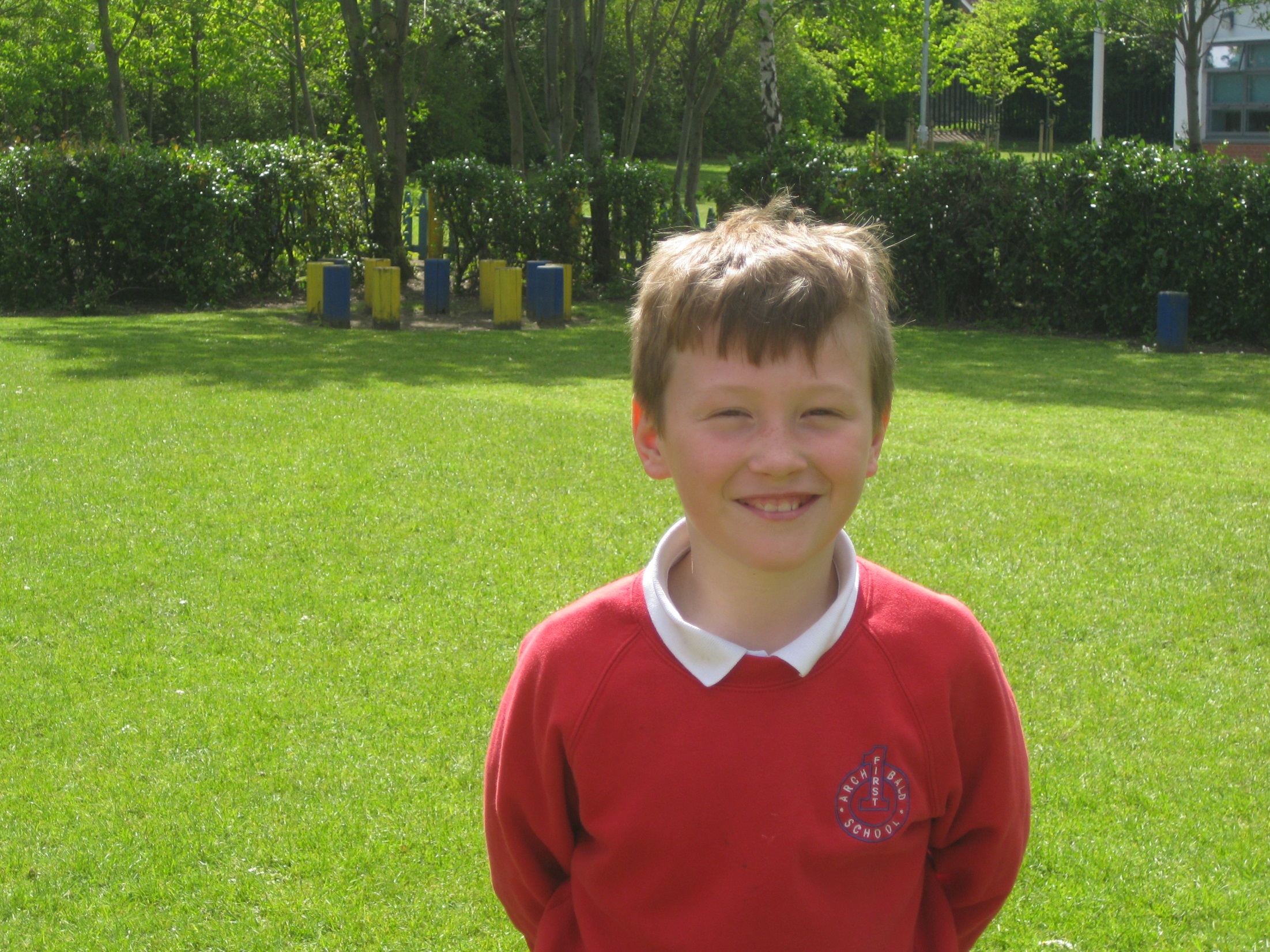 My favourite memory of archibald
My favourite memory 
of Archibald is the trip to Tynemouth aquarium because I learned so much.
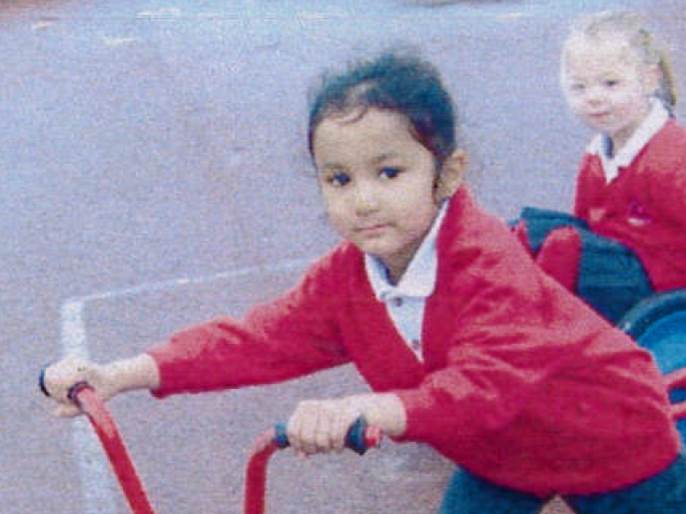 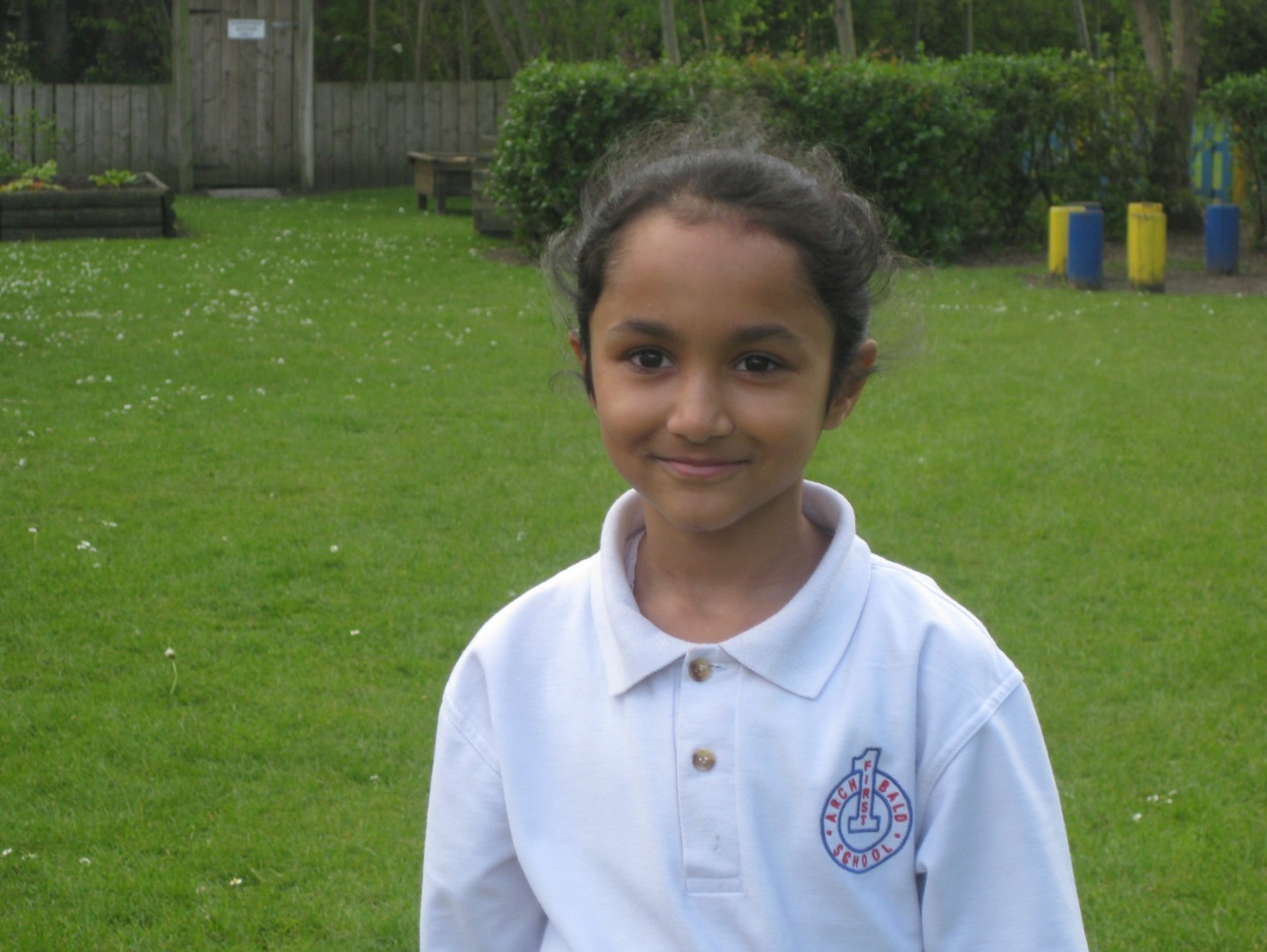 My favourite memory of Archibald
Was when I went to white house farm in reception. I had a lot of fun with my friends. My favourite part was petting the animals .
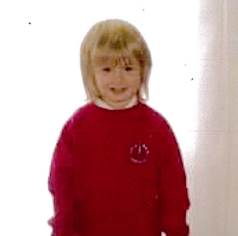 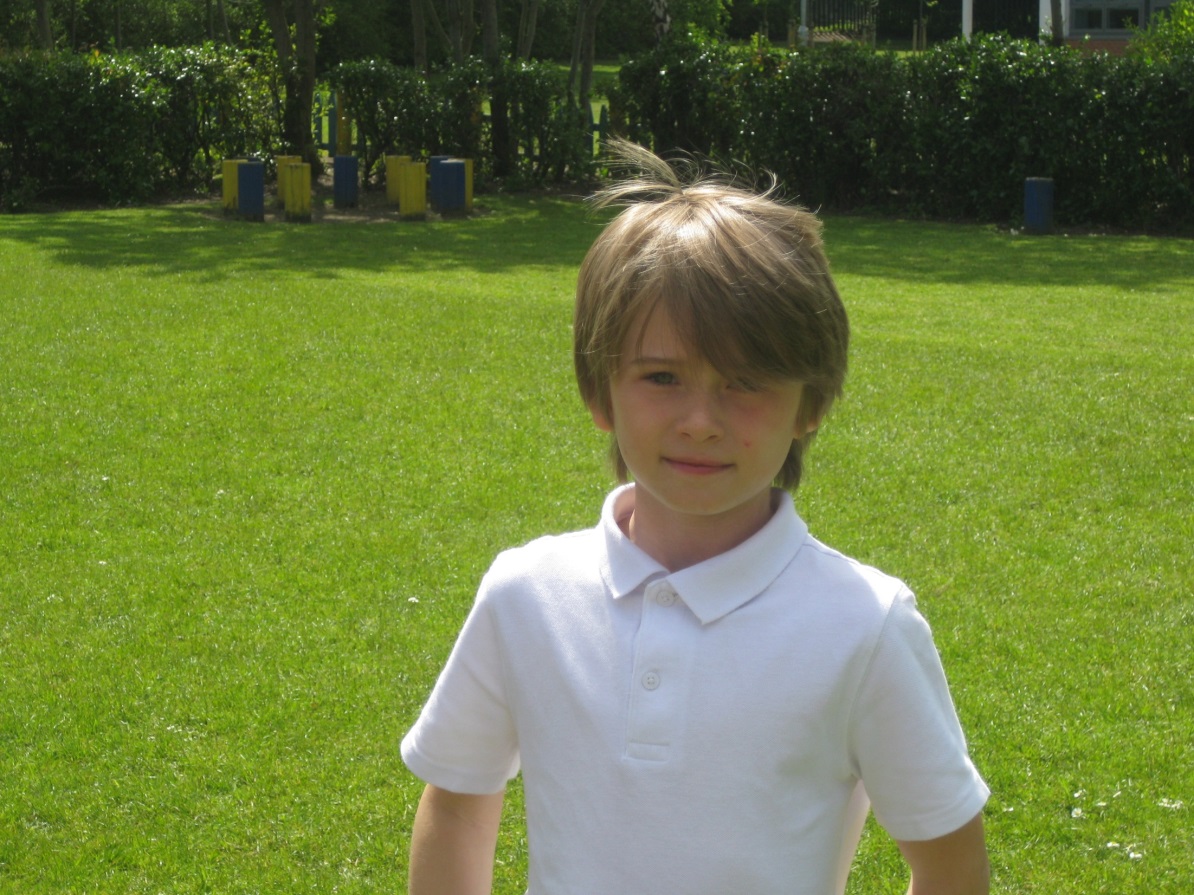 My favourite memory of Archibald
My favourite memory is when I went to Hawkhirst.
Theo
Angus
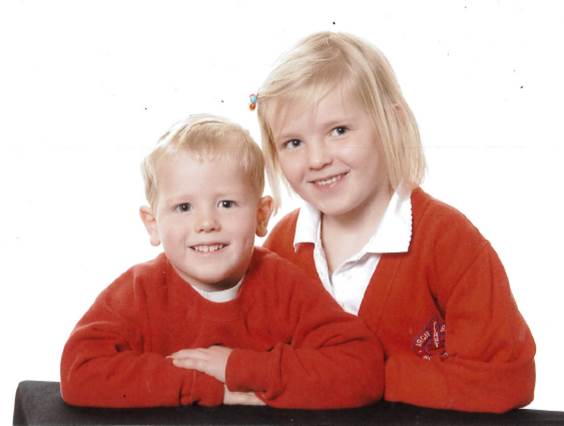 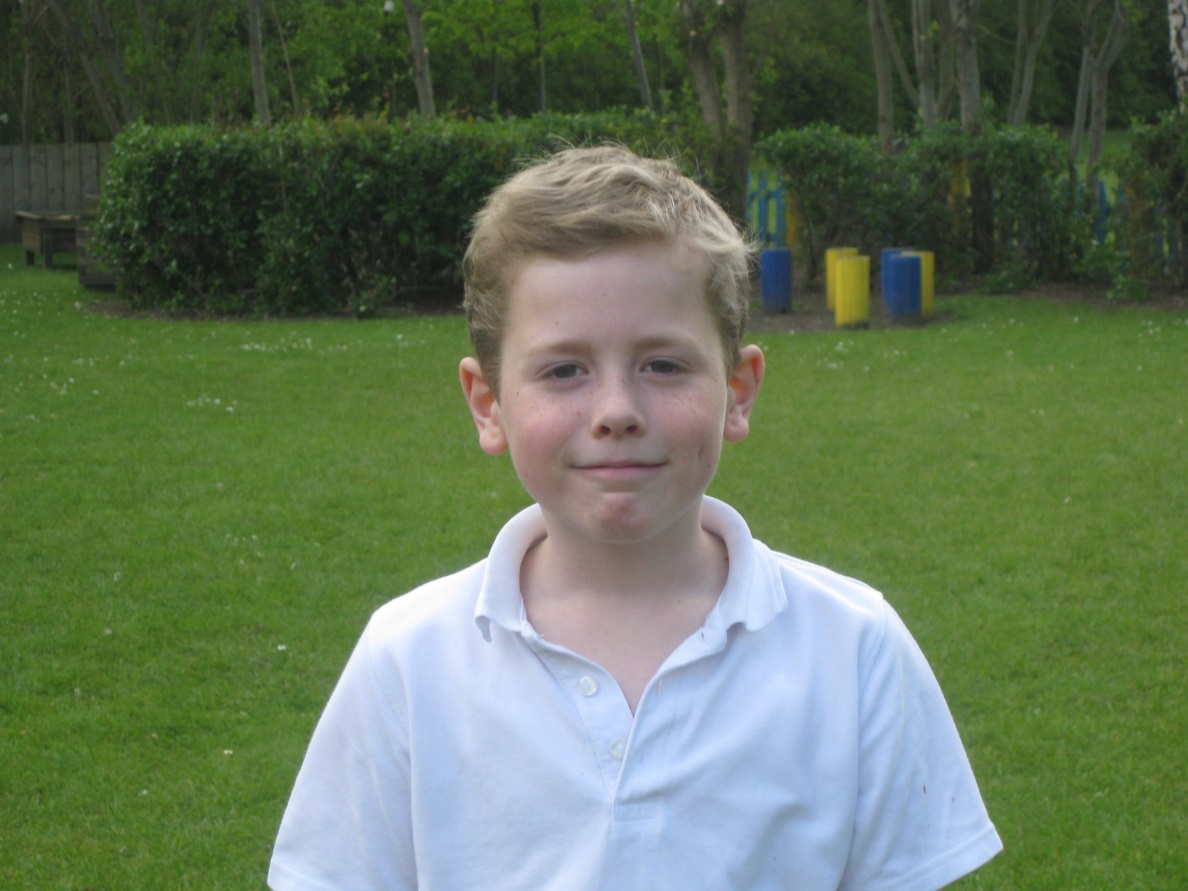 My favourite memory of Archibald
When I was doing recycling and the bin bag split and everything flew onto Mr McDermott's floor!!!!
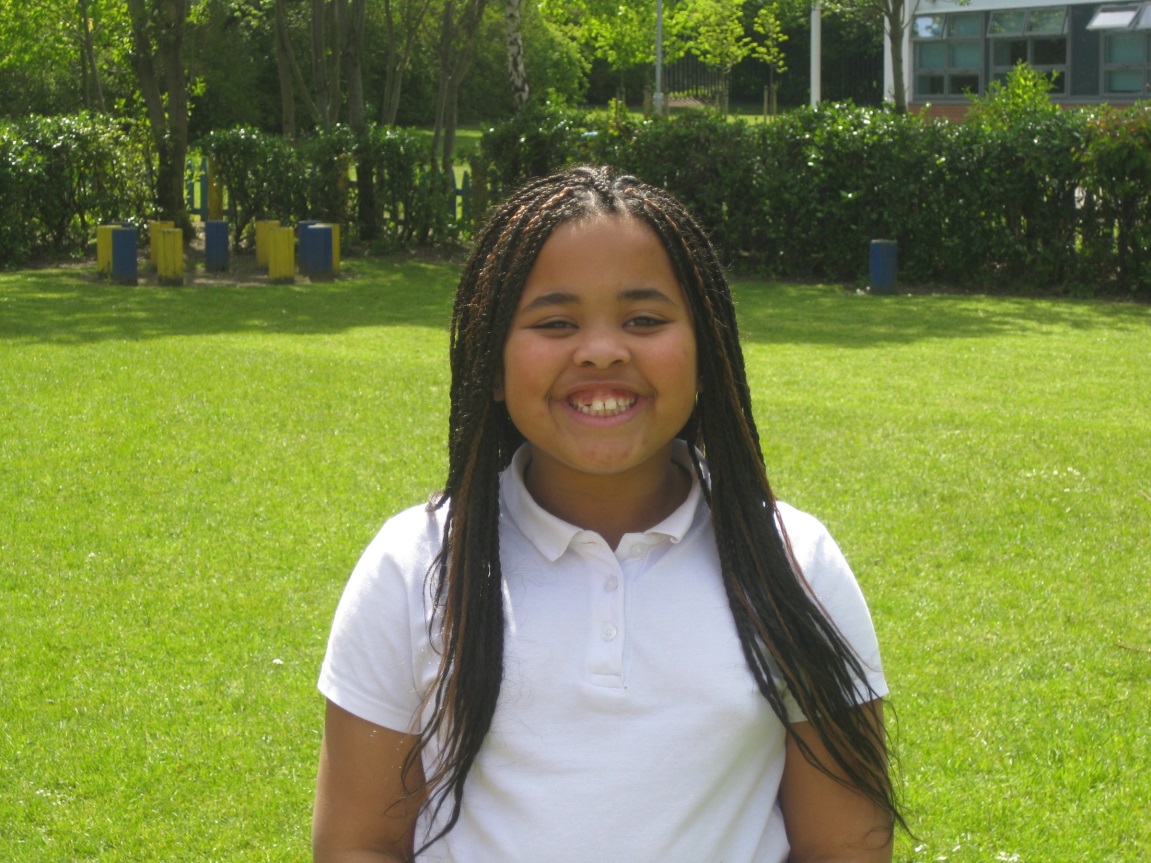 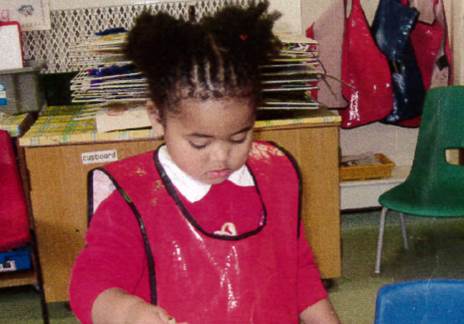 My favourite memory of Archibald
Going to the  beamish  trip it was great fun if I was offered to go I would  go again
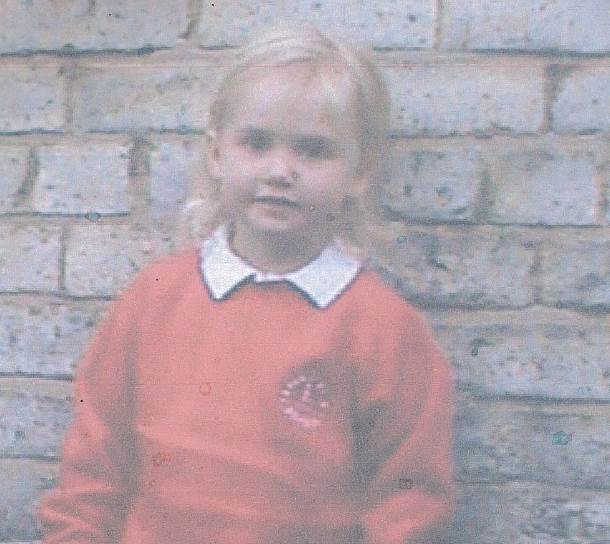 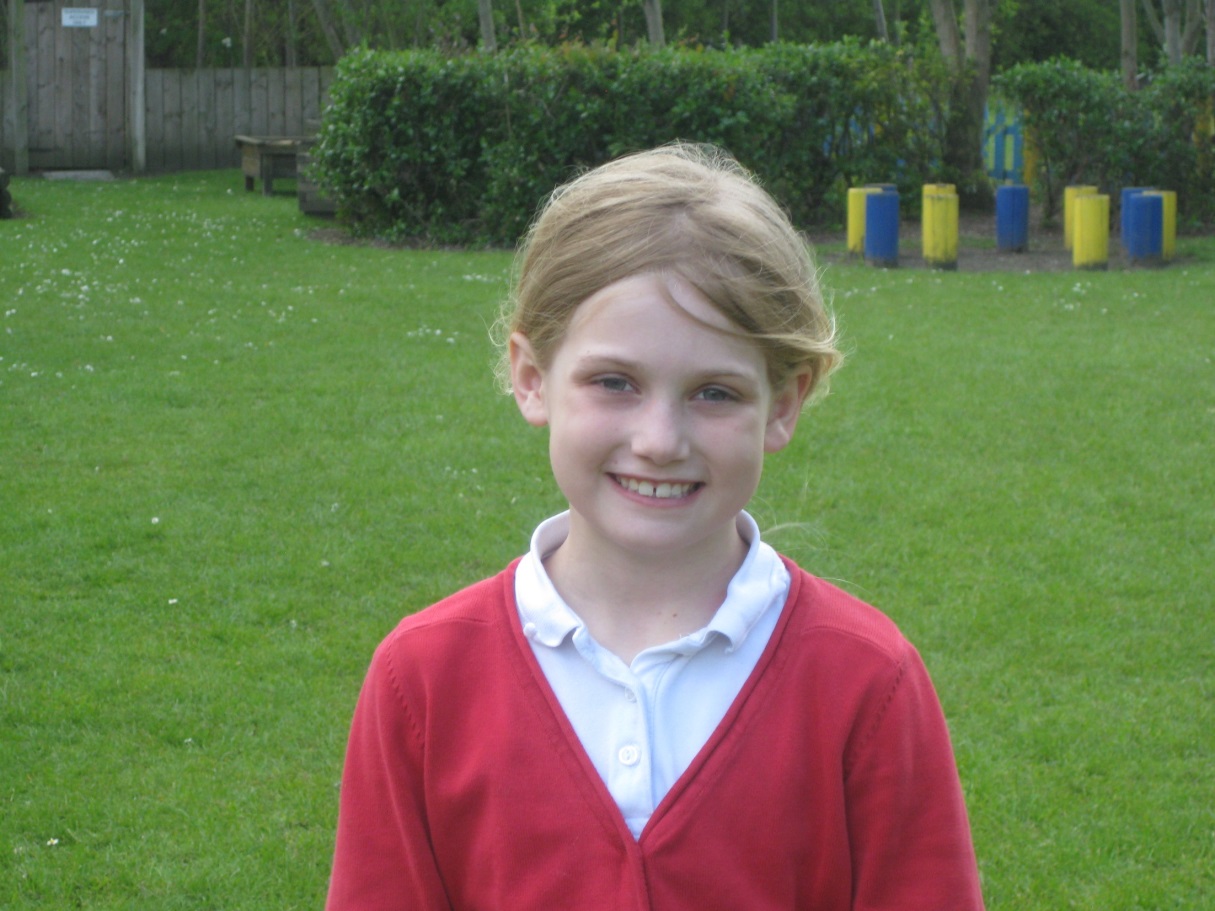 My favourite memory of Archibald
Is pretending to be a head chopping prince in the play!!!!
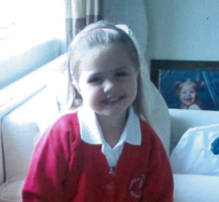 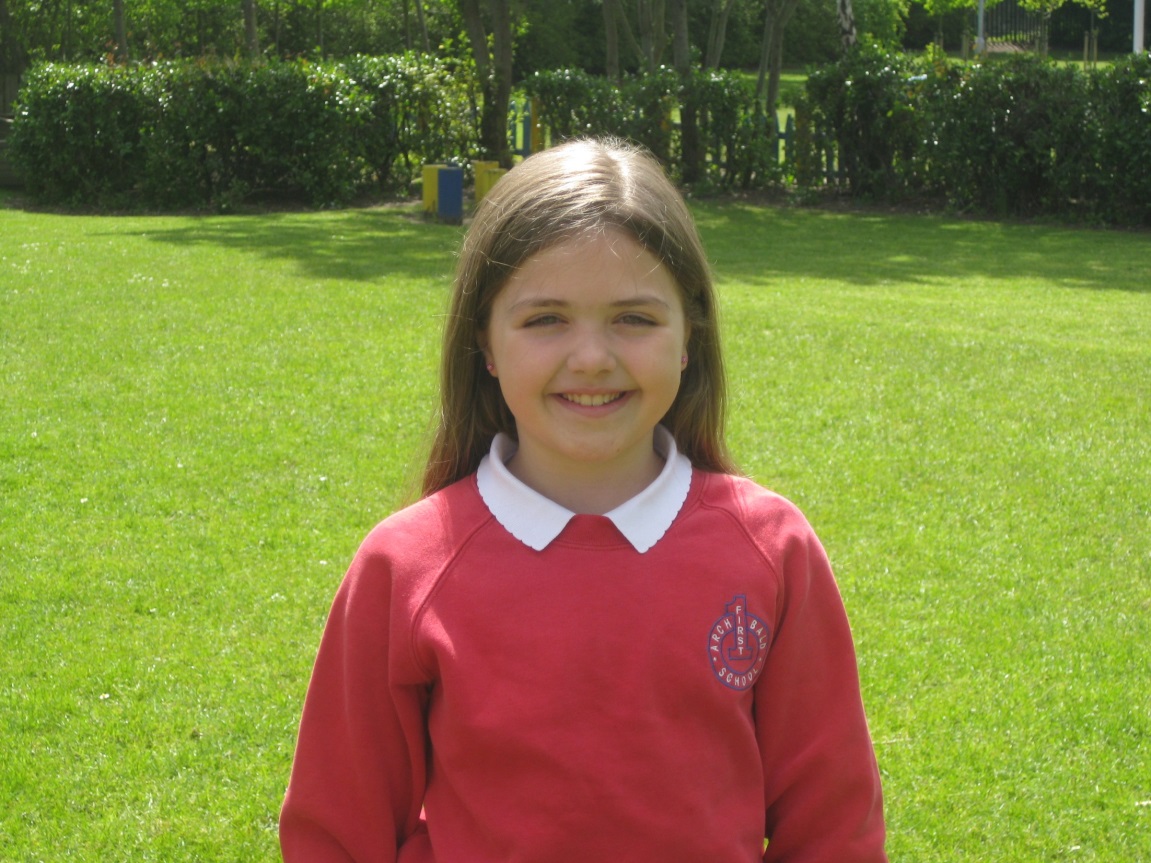 My favourite memory of archibald
Was my friends, my teachers and Hawkhirst.
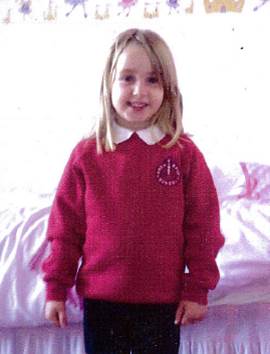 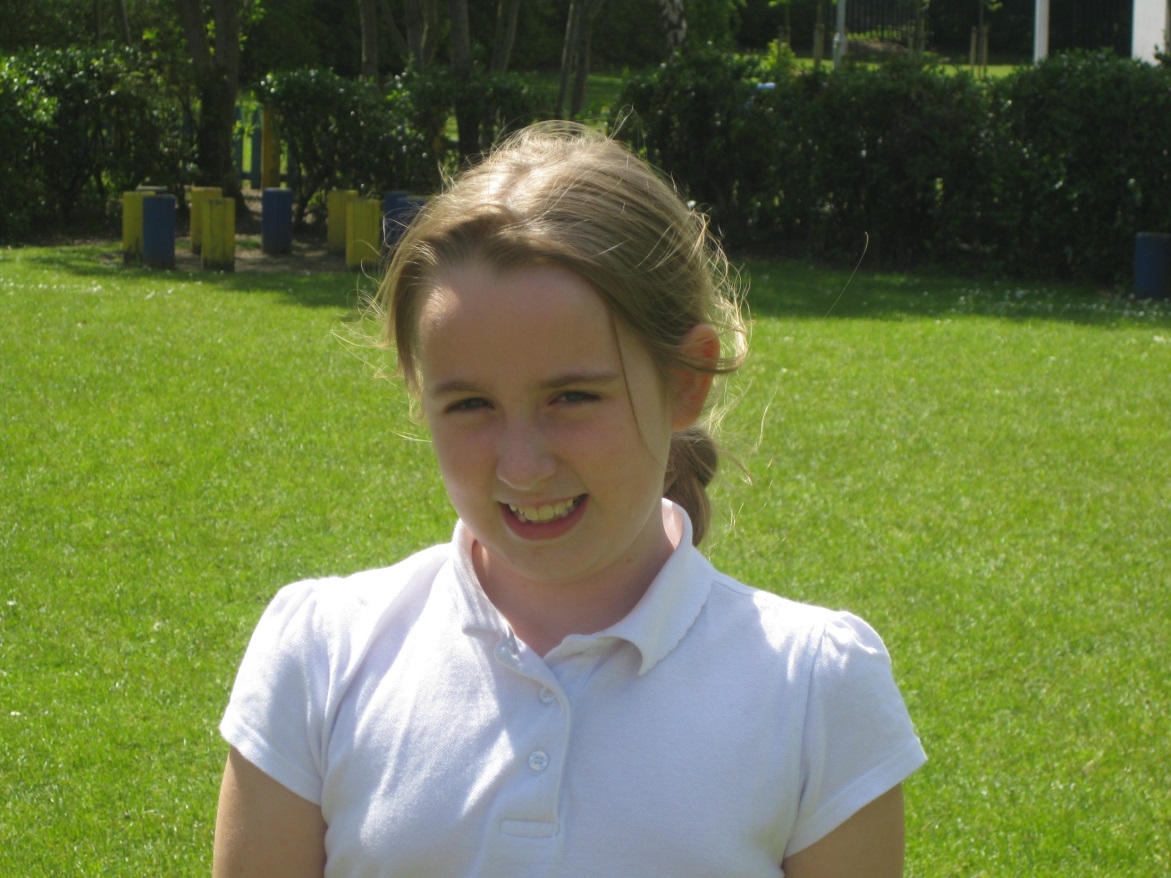 My Favourite memory of Archibald
Is when Mrs Dawson sings in the classroom because it is so funny.
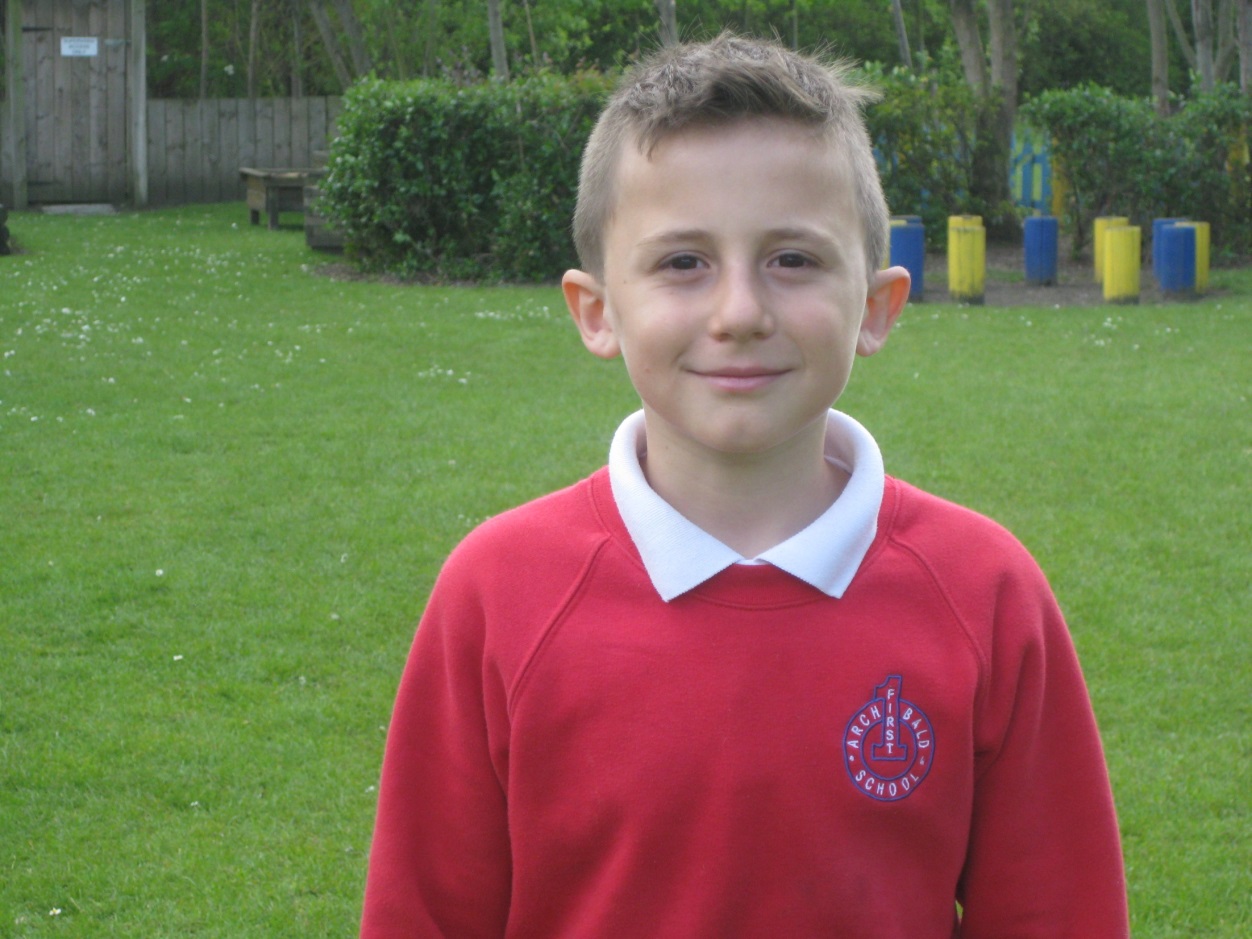 My favourite memory of Archibald
Was when we went to Hawkhirst to do all the activities and it was fun when we did a night show!!
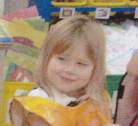 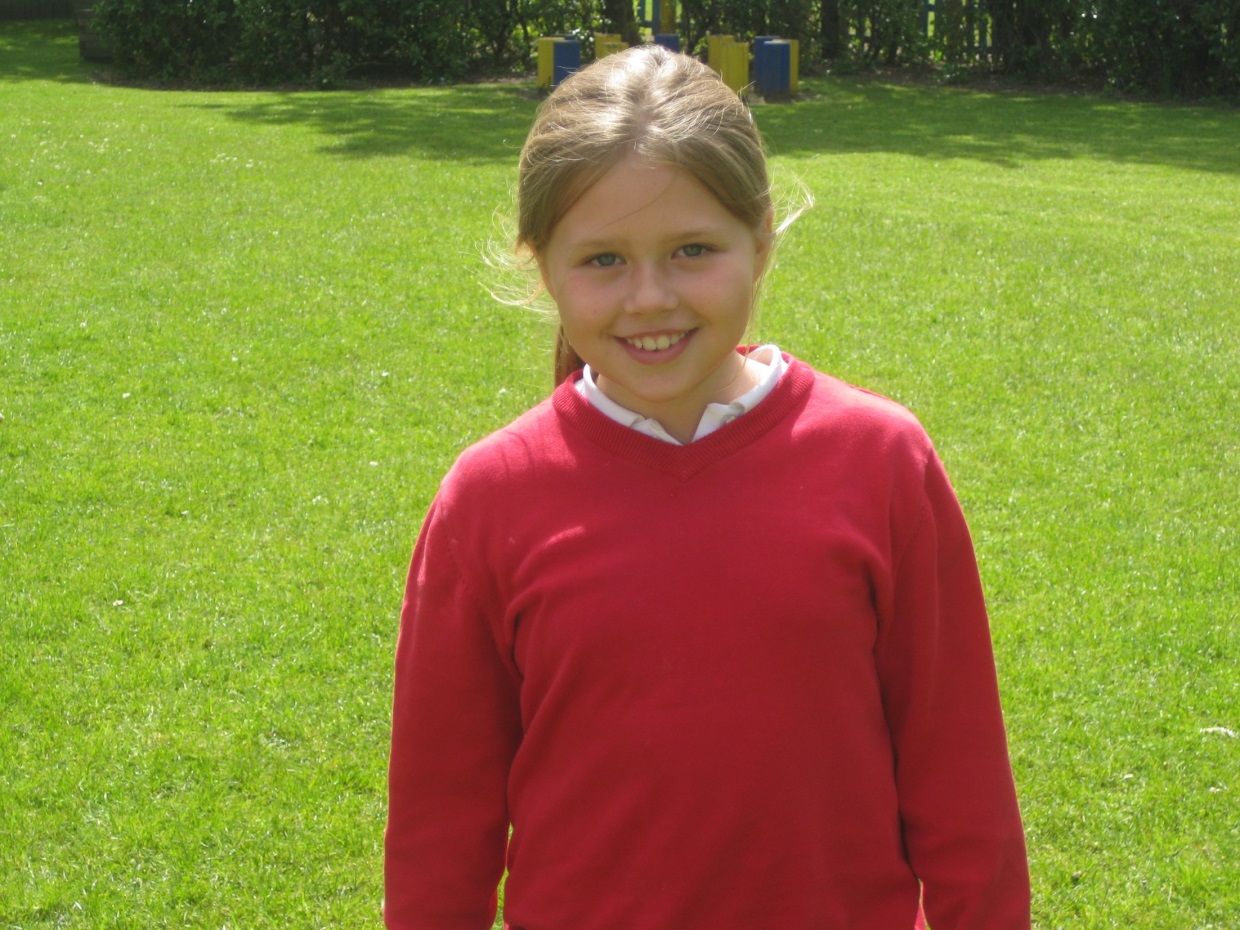 My Favourite memory of Archibald
My favourite memory of Archibald was when I had new friends and when they put a smile on my face.
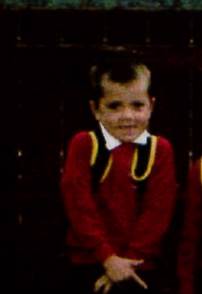 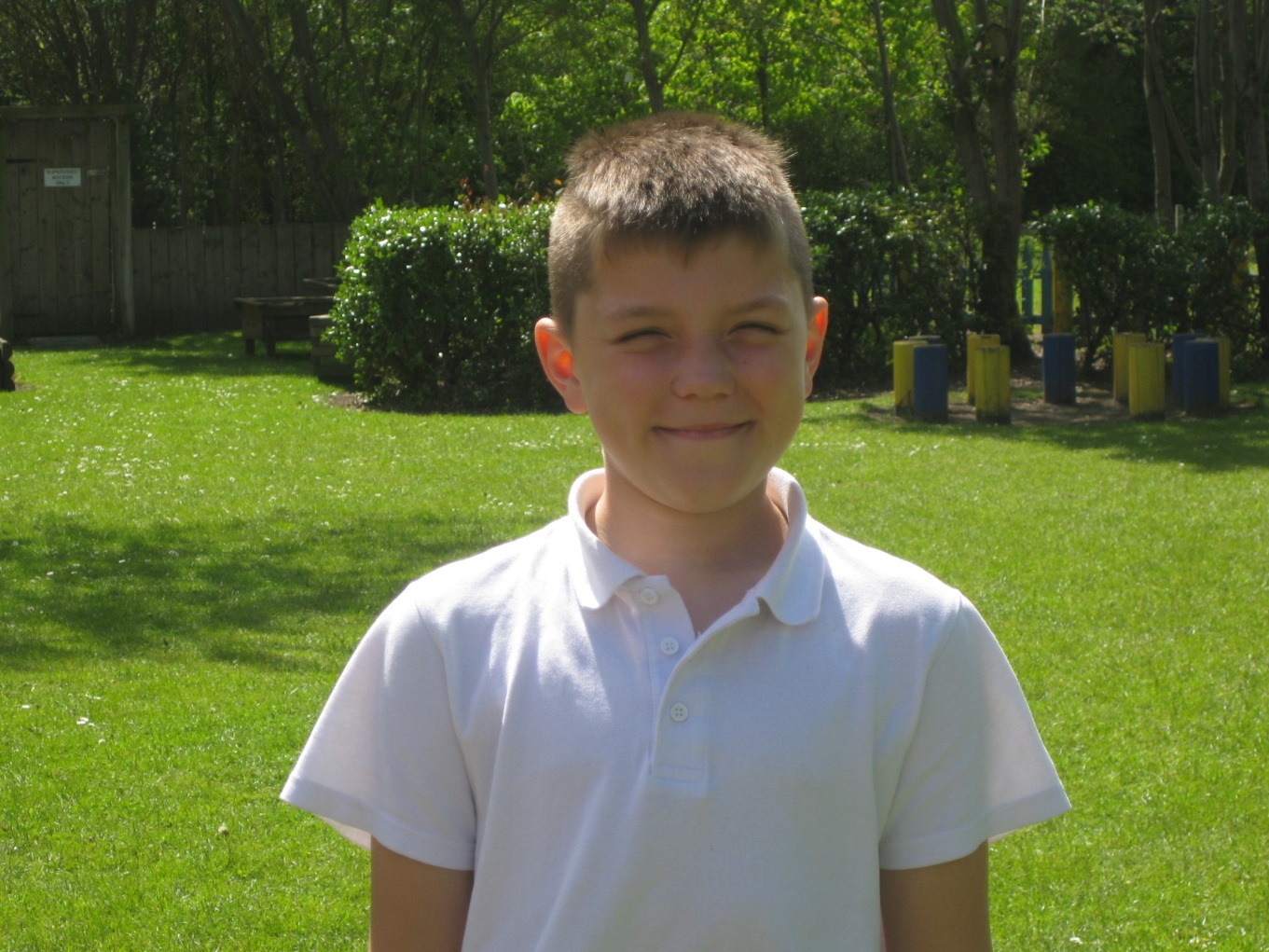 my favourite memory of Archibald.
My favourite memory is playing with my friends  on the slide
And I liked playing with the toys in nursery.
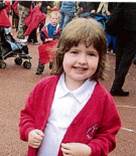 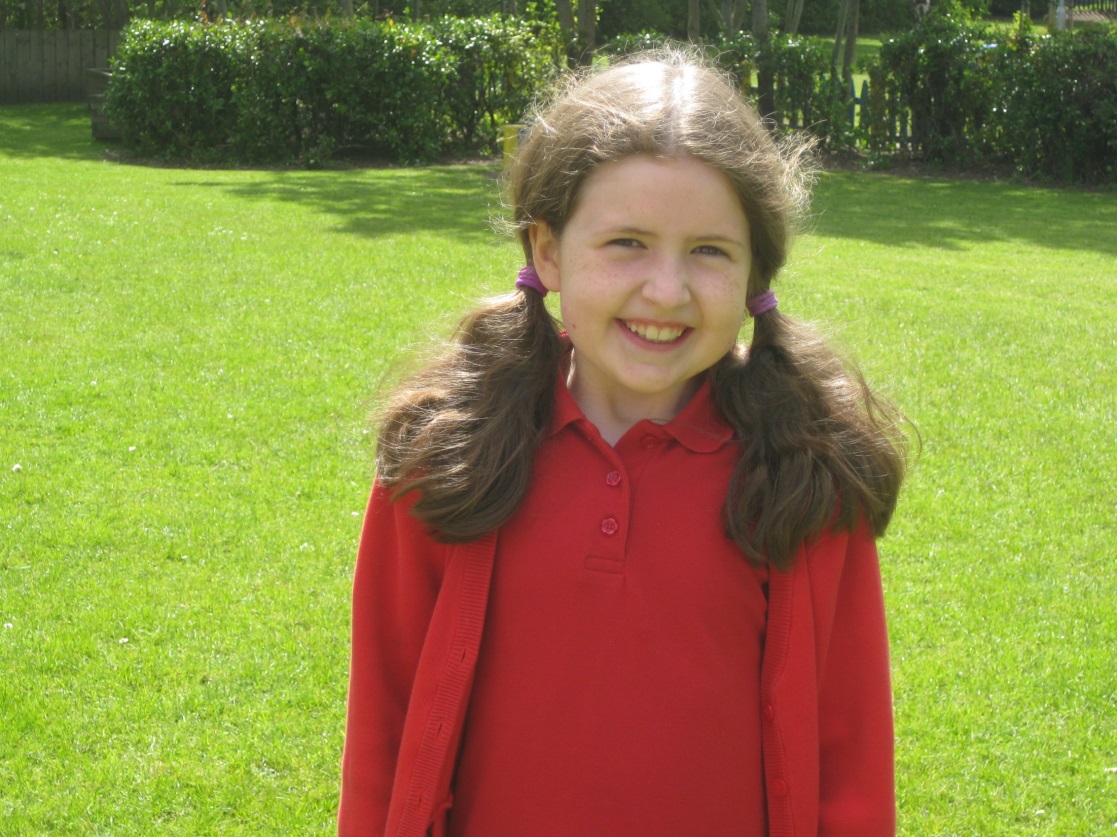 My favourite memory of Archibald
Was chess club with Mr McDermott !!!!!!!
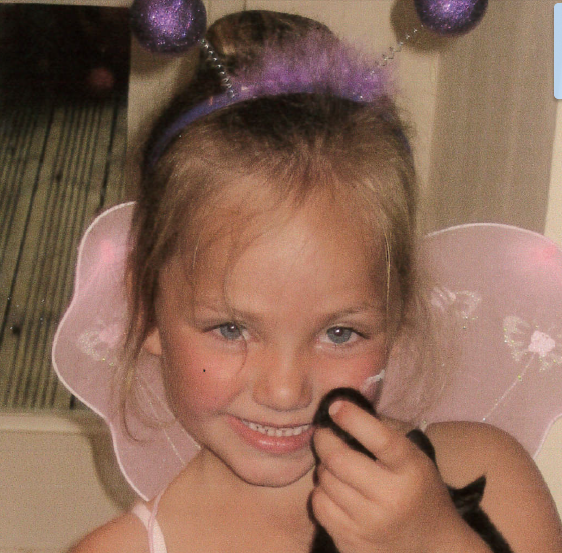 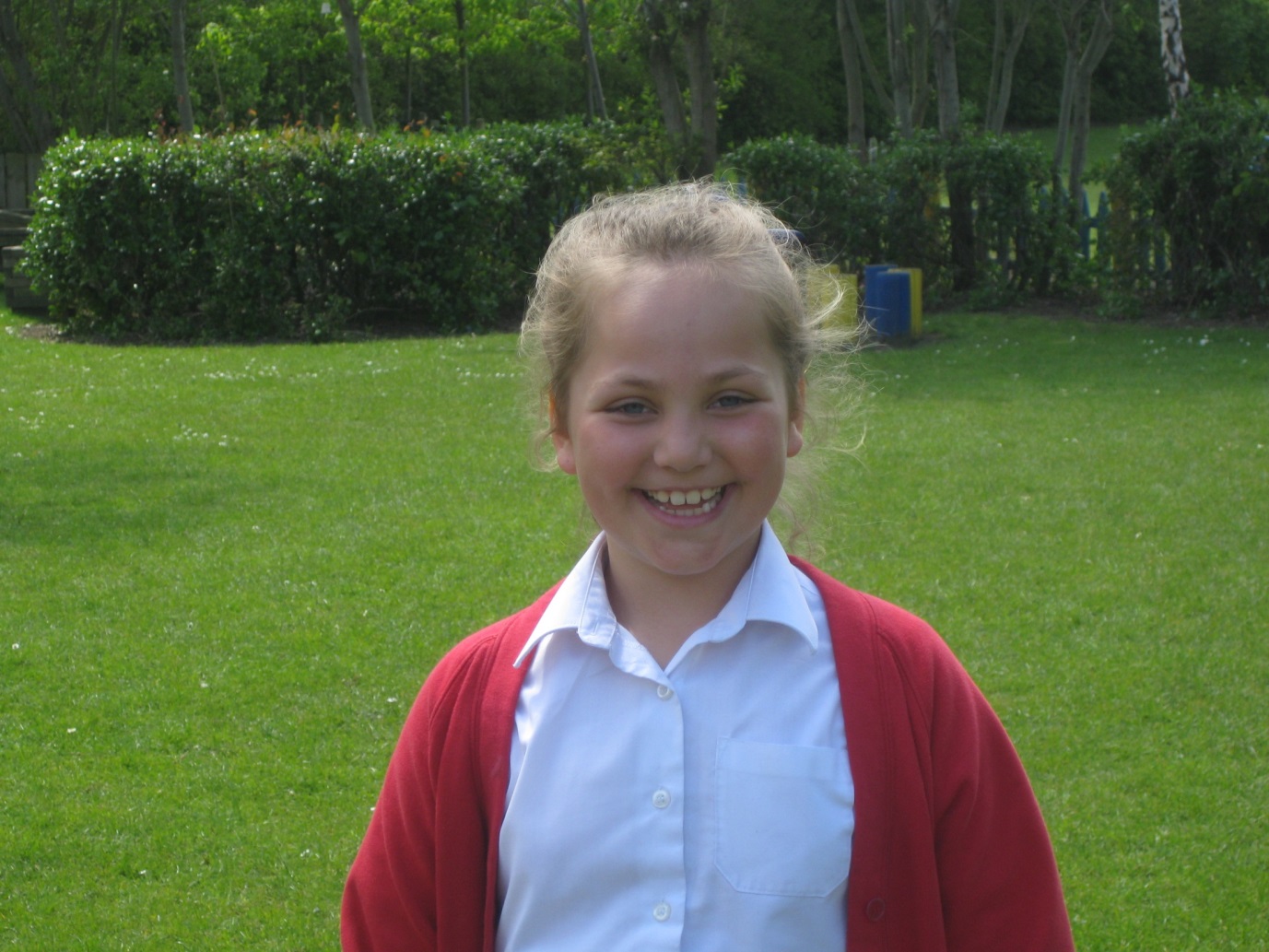 My favourite memoryof Archibald
I like it when Mrs Dawson tells us about Bronwyn because it reminds me of when I was little.
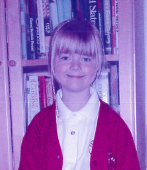 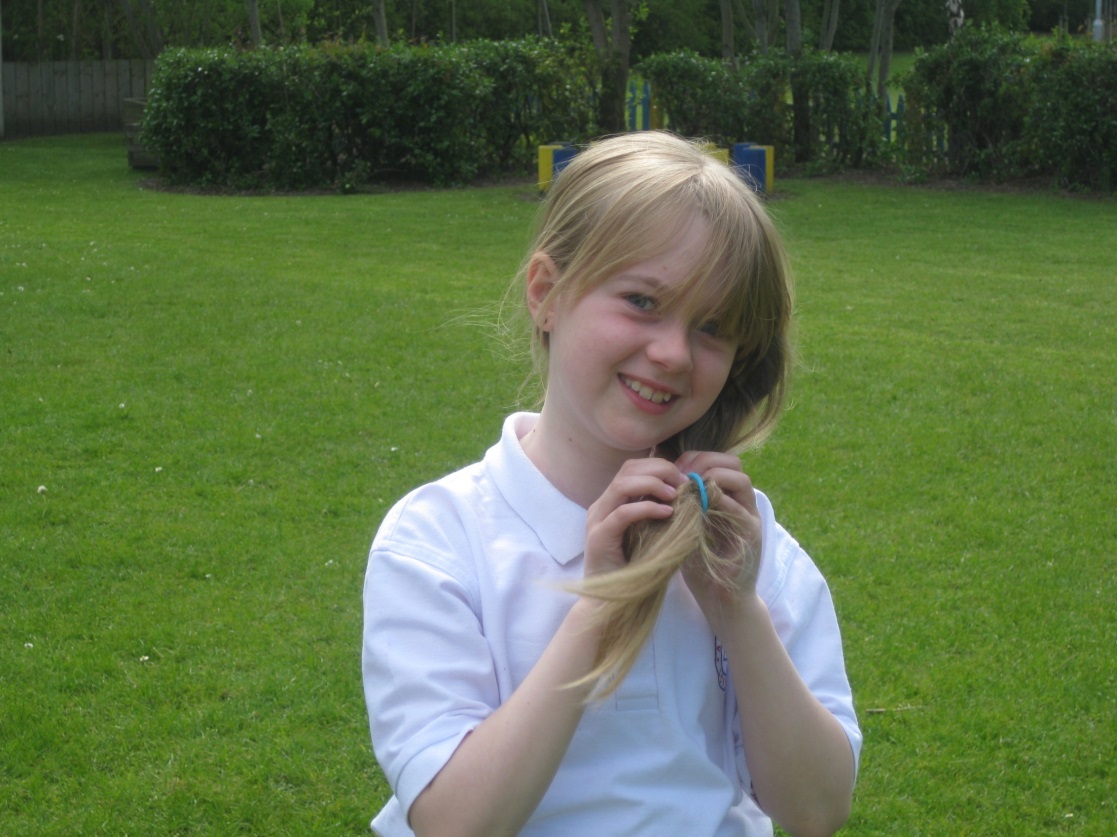 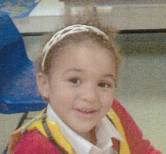 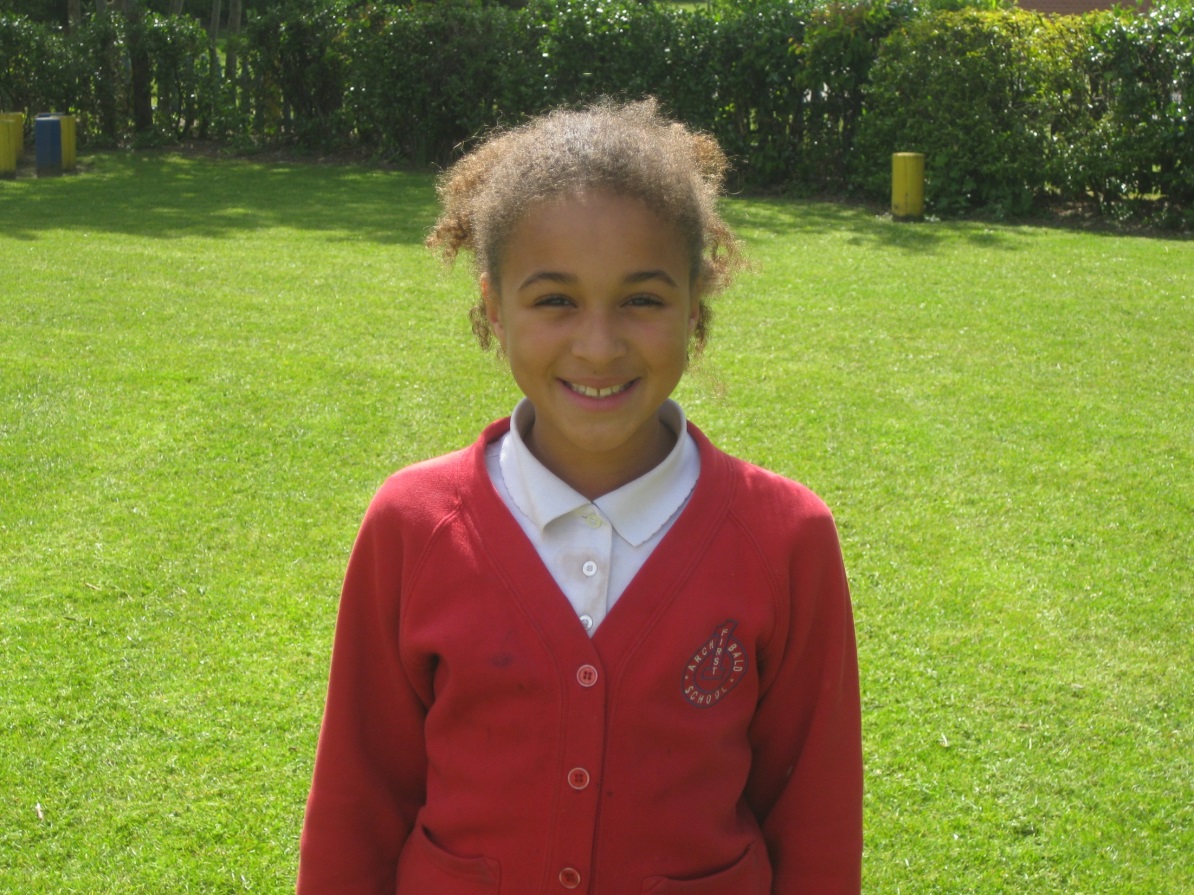 My favourite memory of Archibald
Is when we went to hawkirst and I  done absailing and I was scared but it was really easy and than I was still scared.
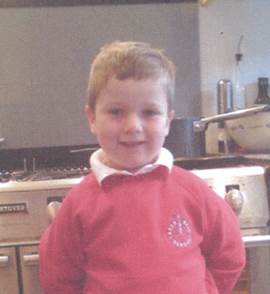 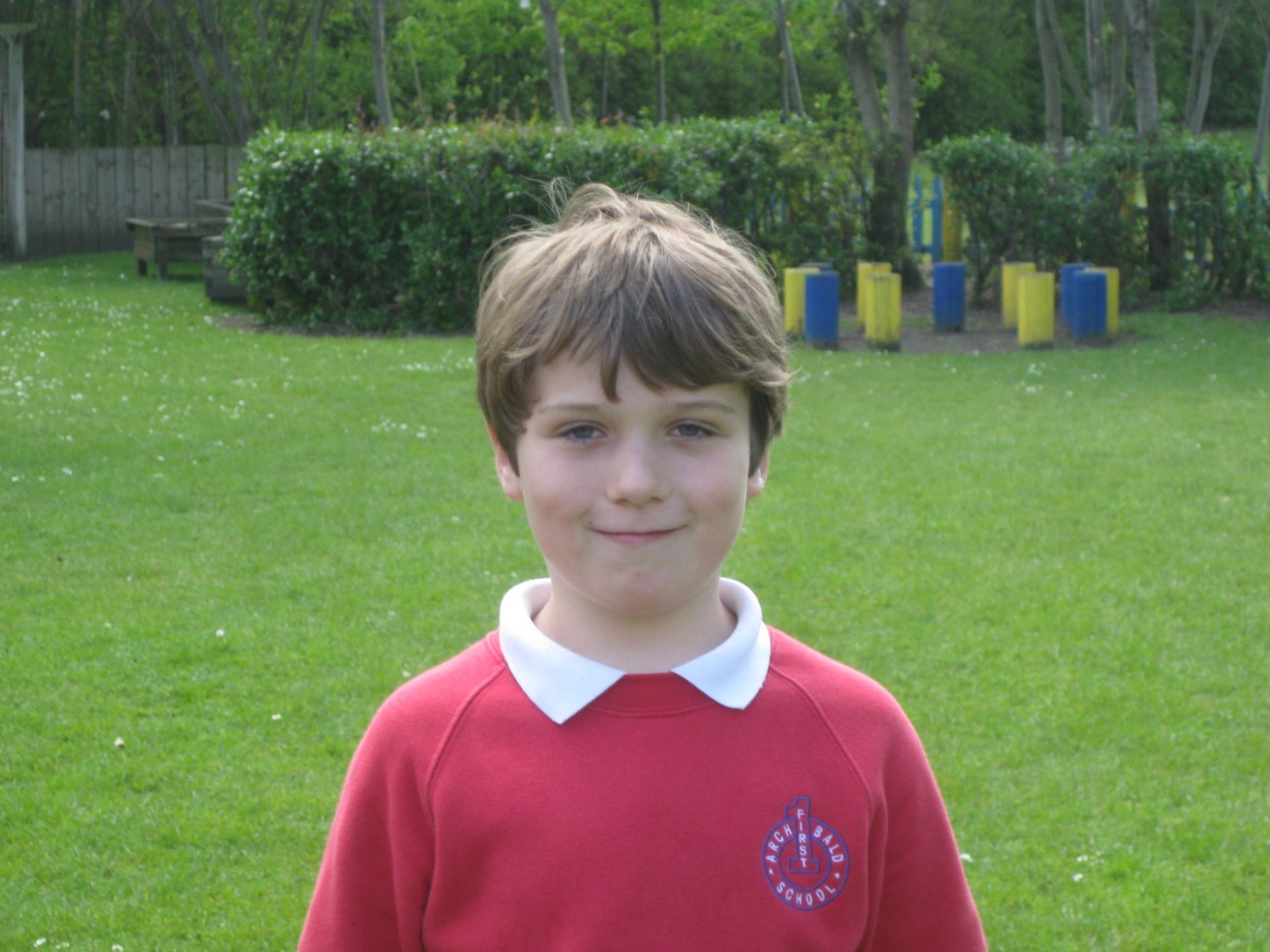 My favourite memory of Archibald
Was when I  met all my friends in reception.
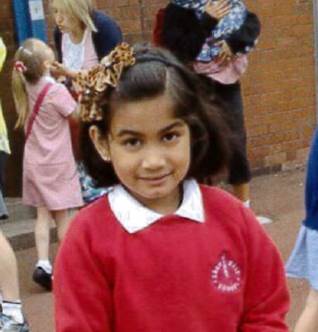 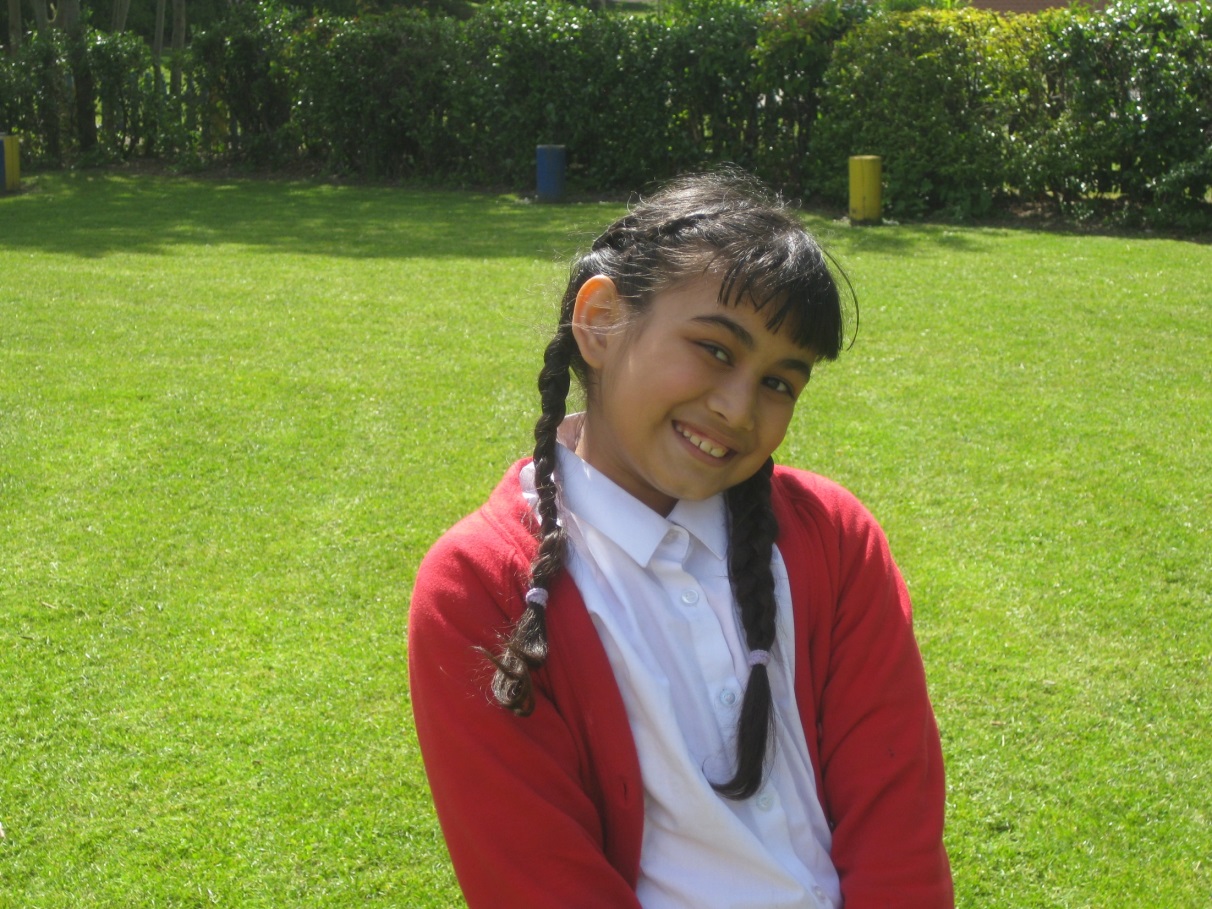 My favourite memory of archibald
My favourite memory is helping the teachers and doing a really fun production.
Tanu
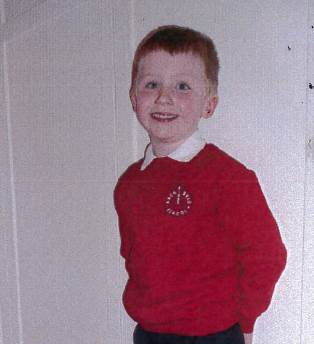 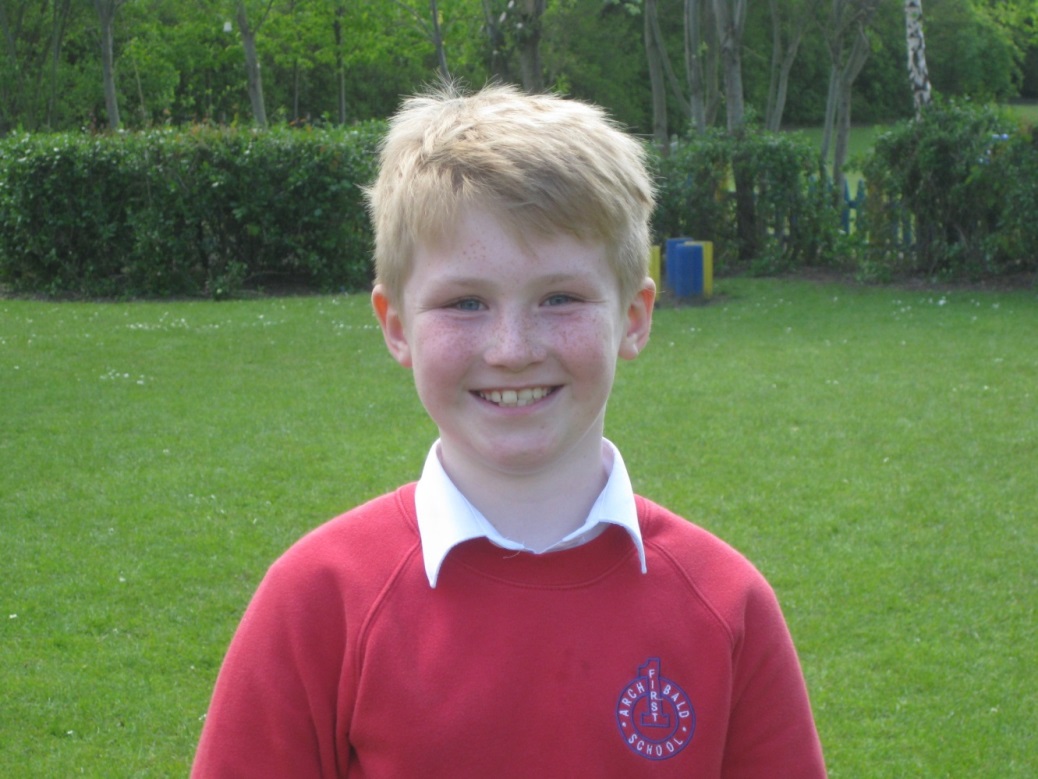 MY FAVOURITE MEMORY OF ARCHIBALD
My favourite memory of Archibald was when I fell in the school pond.
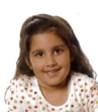 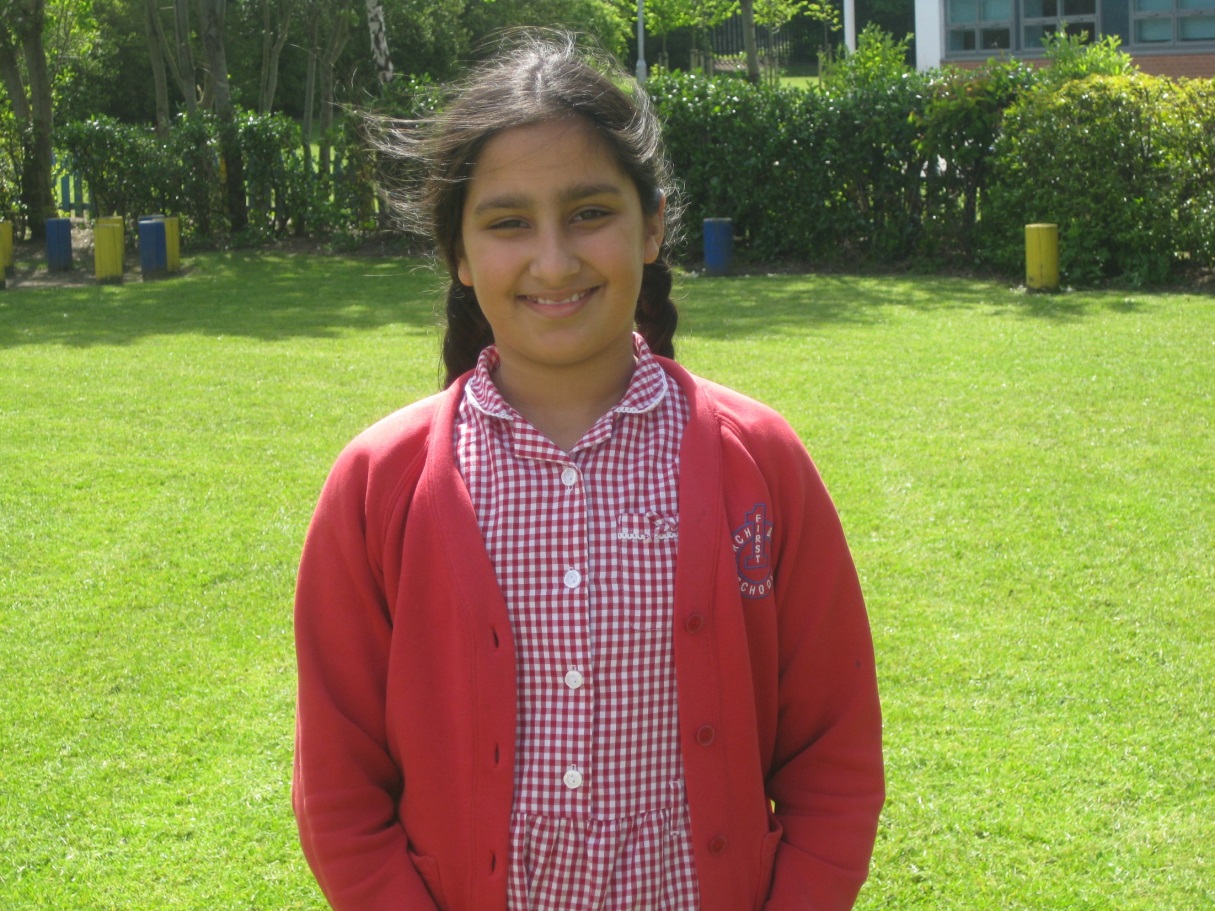 My favourite memory of archibald
My favourite memory of Archibald was when at lunchtime I wobbled the table and then Divine had  yogurt all over her nose.
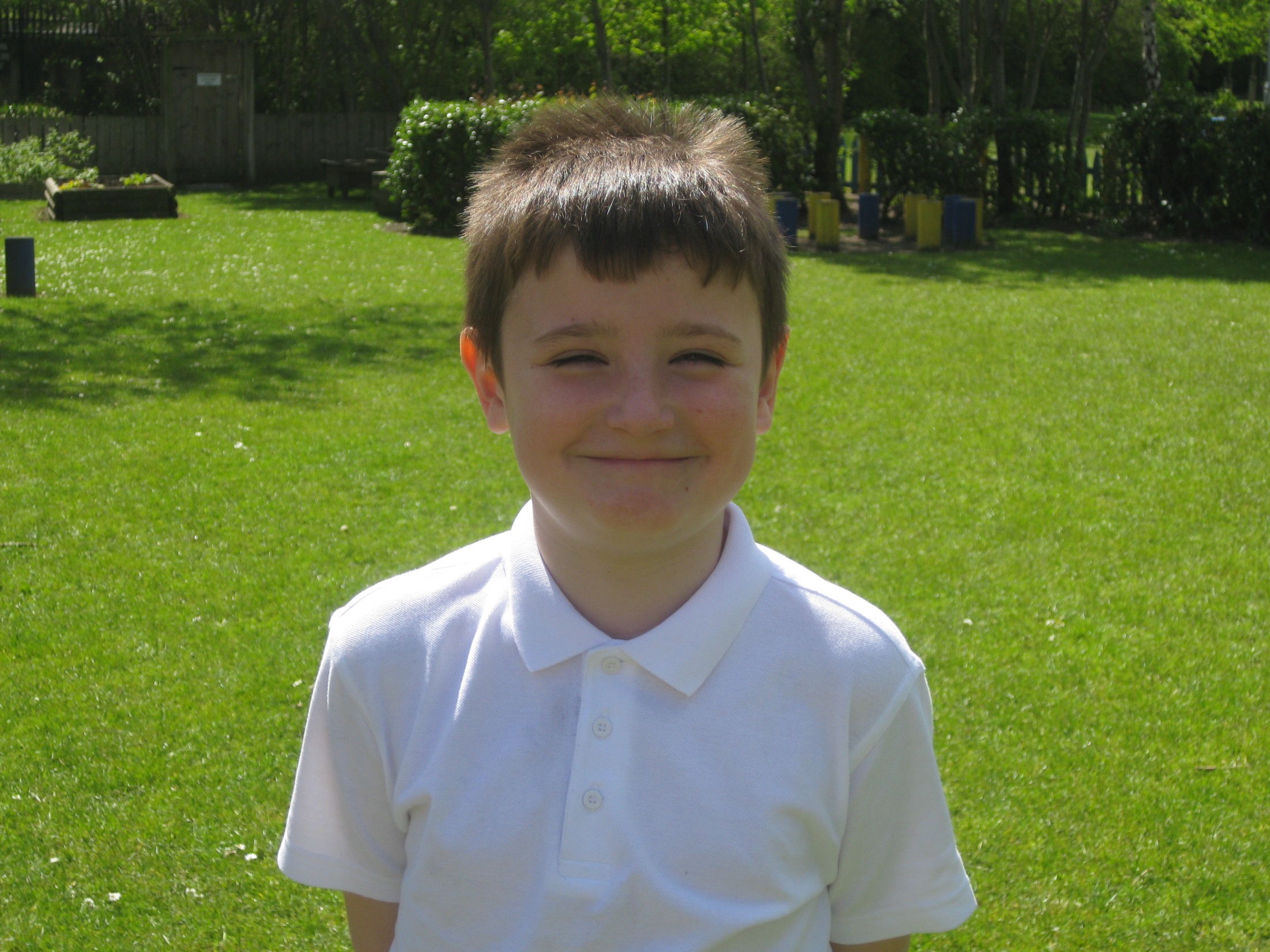 My favourite memory is meeting Archibald.
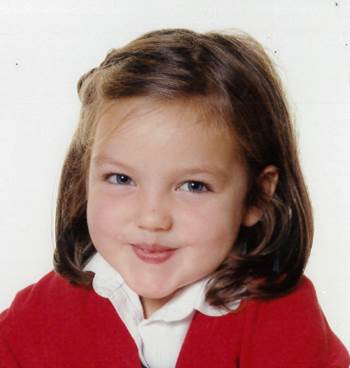 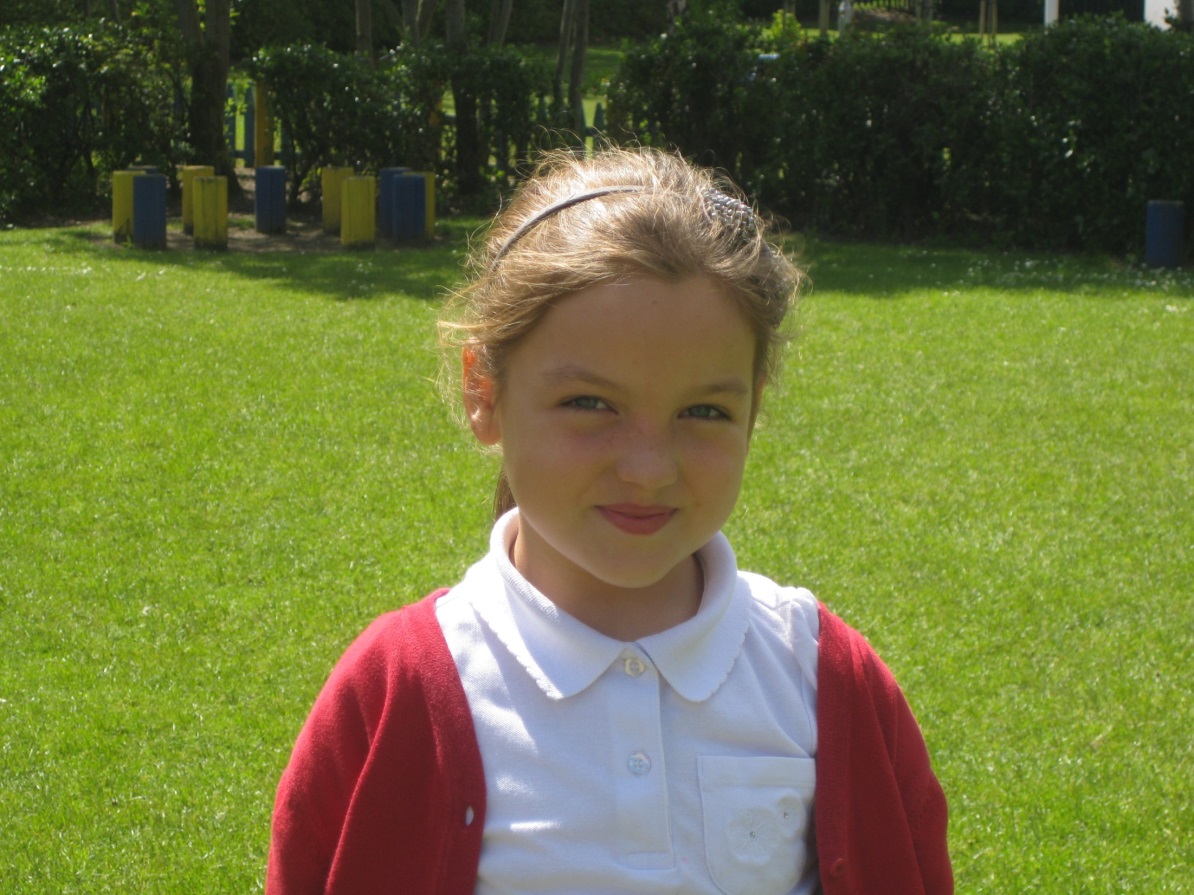 My favourite memory ofArchibald is
When Mrs Dawson sings, does the shimmy and dances because its really
Funny! 
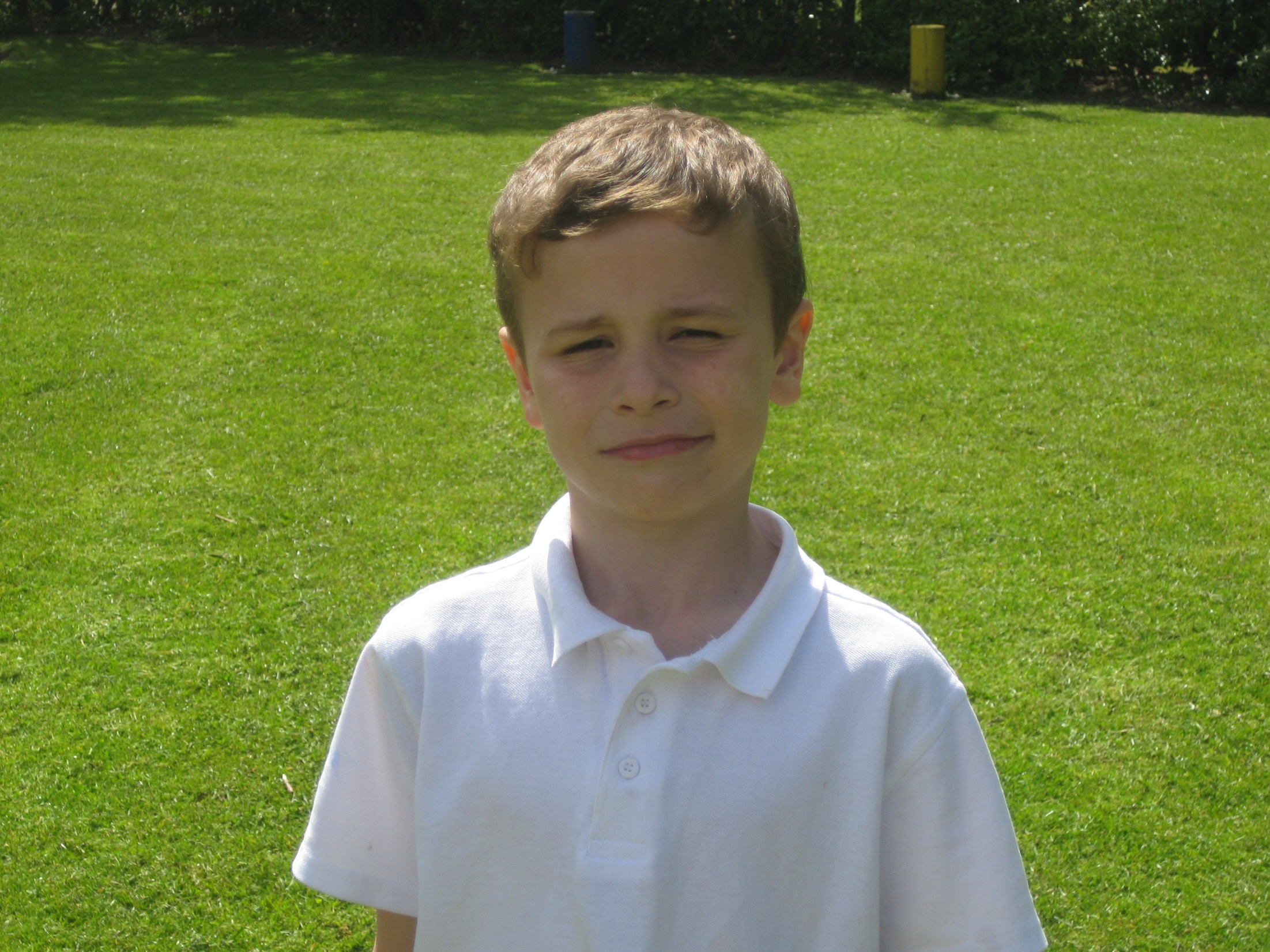 My favourite memory of archibald
My favourite thing about
         Archibald is Hawkhirst.
Ethan
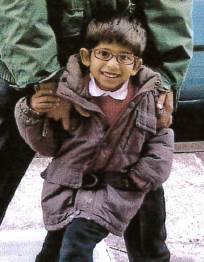 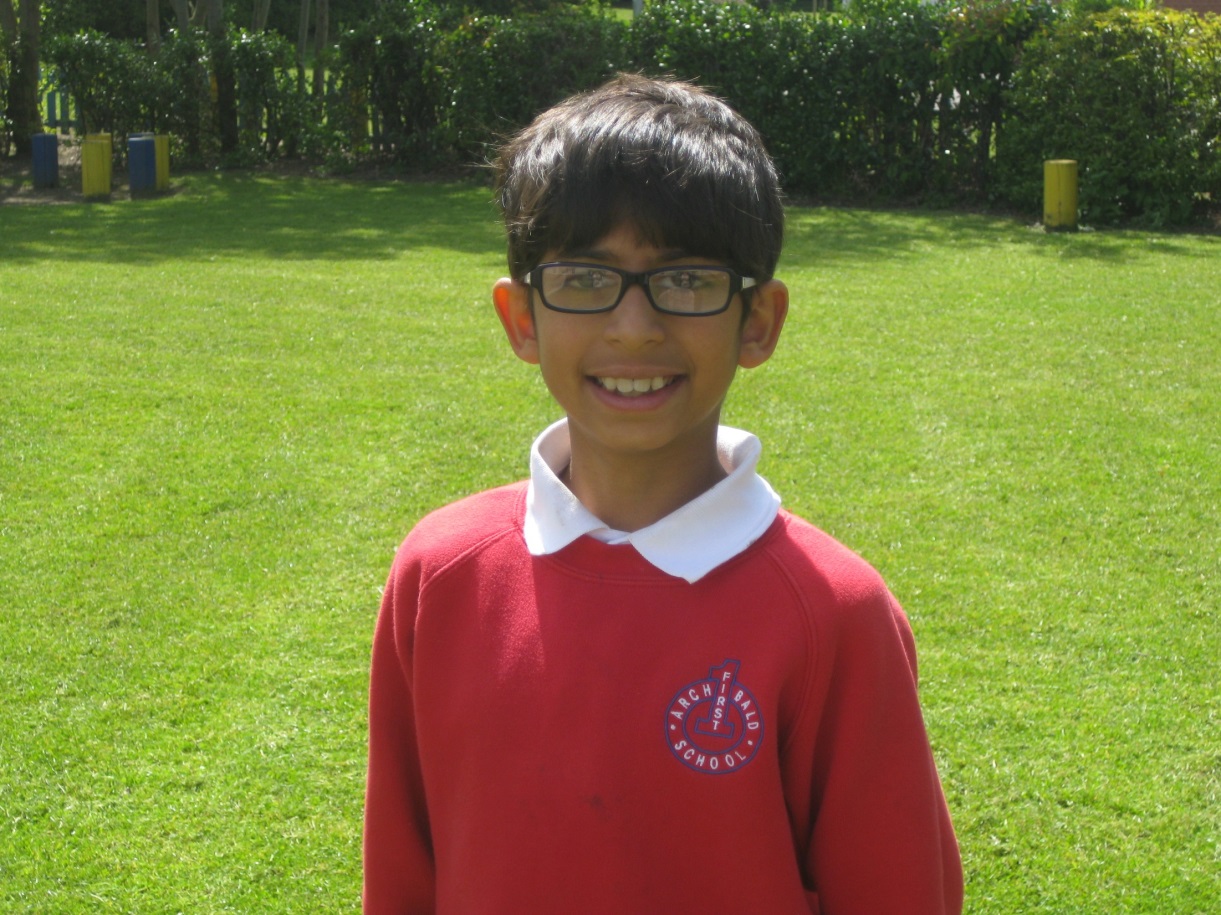 My favourite memory of archibald
My favourite memory was when I played Wallis and Grommet on my trumpet.
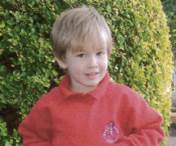 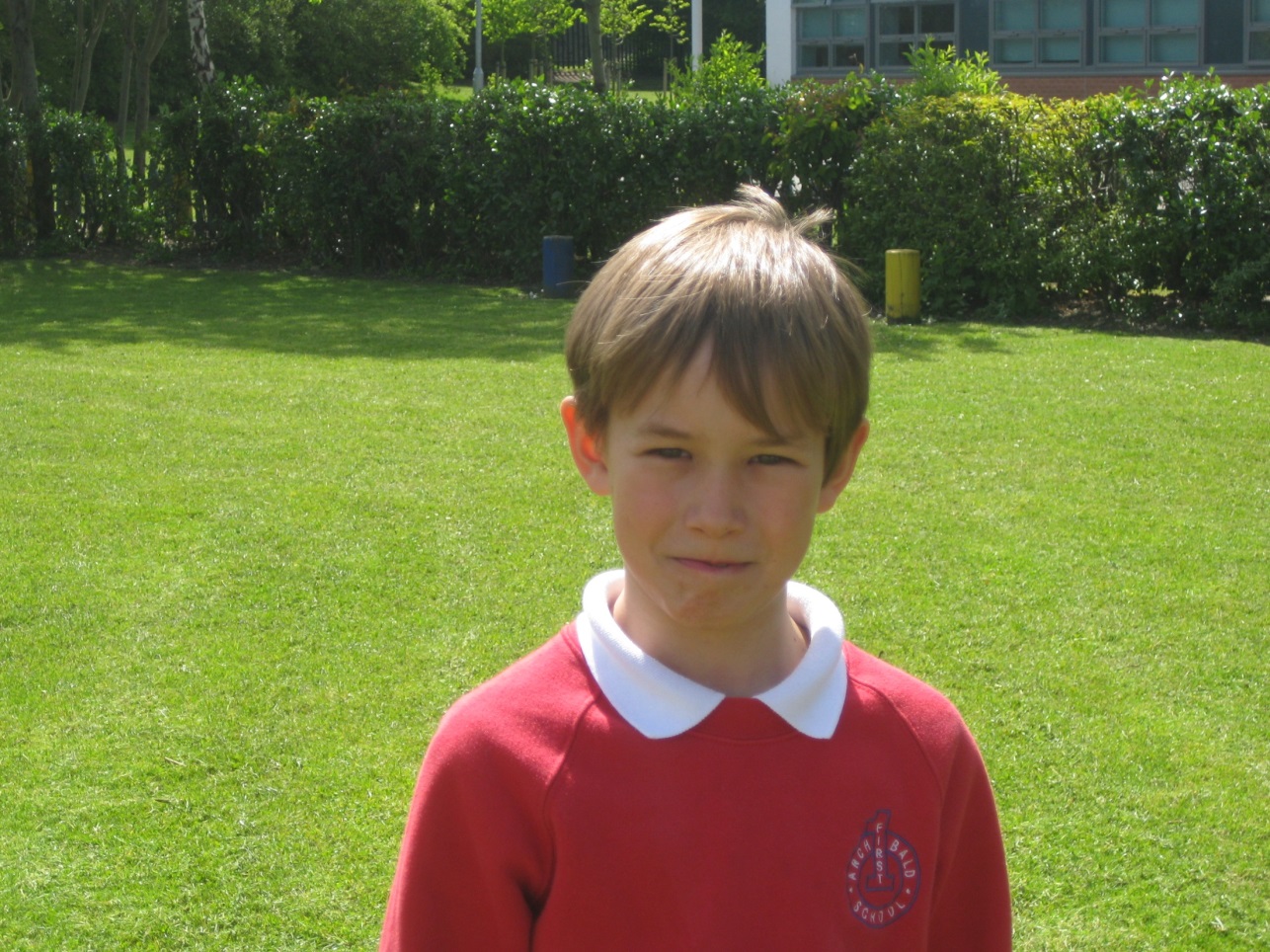 My favourite memory of archibald
Is elemental gamers as all my friends are in it and we get to do massive amounts of coding
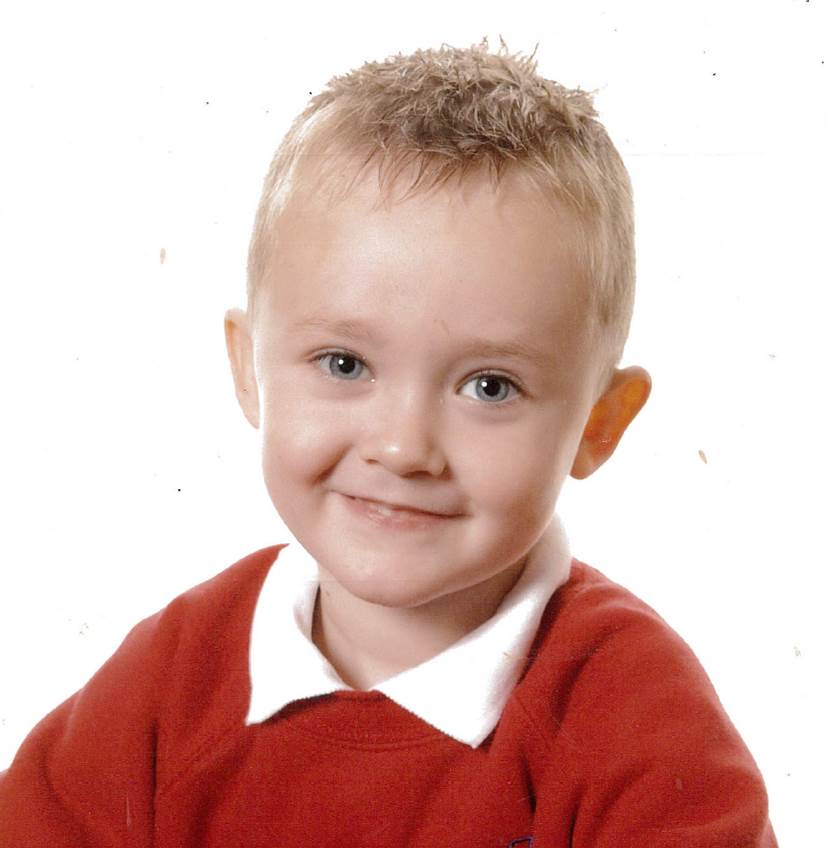 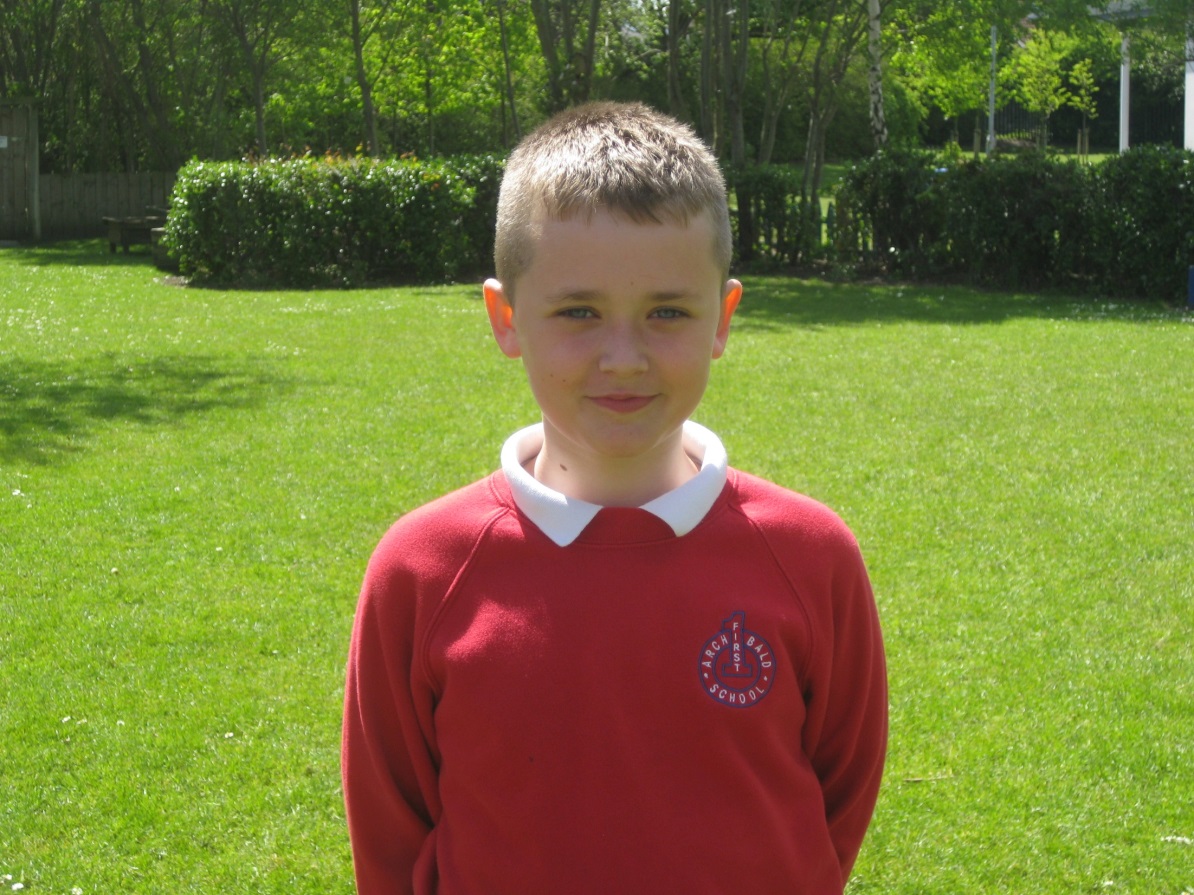 My favorite maemory of archibald
My favourite memory of archibald is when we went to hawkirst and I was the first person to go absailing.
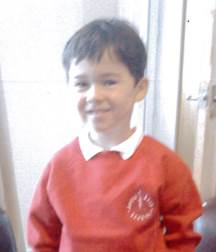 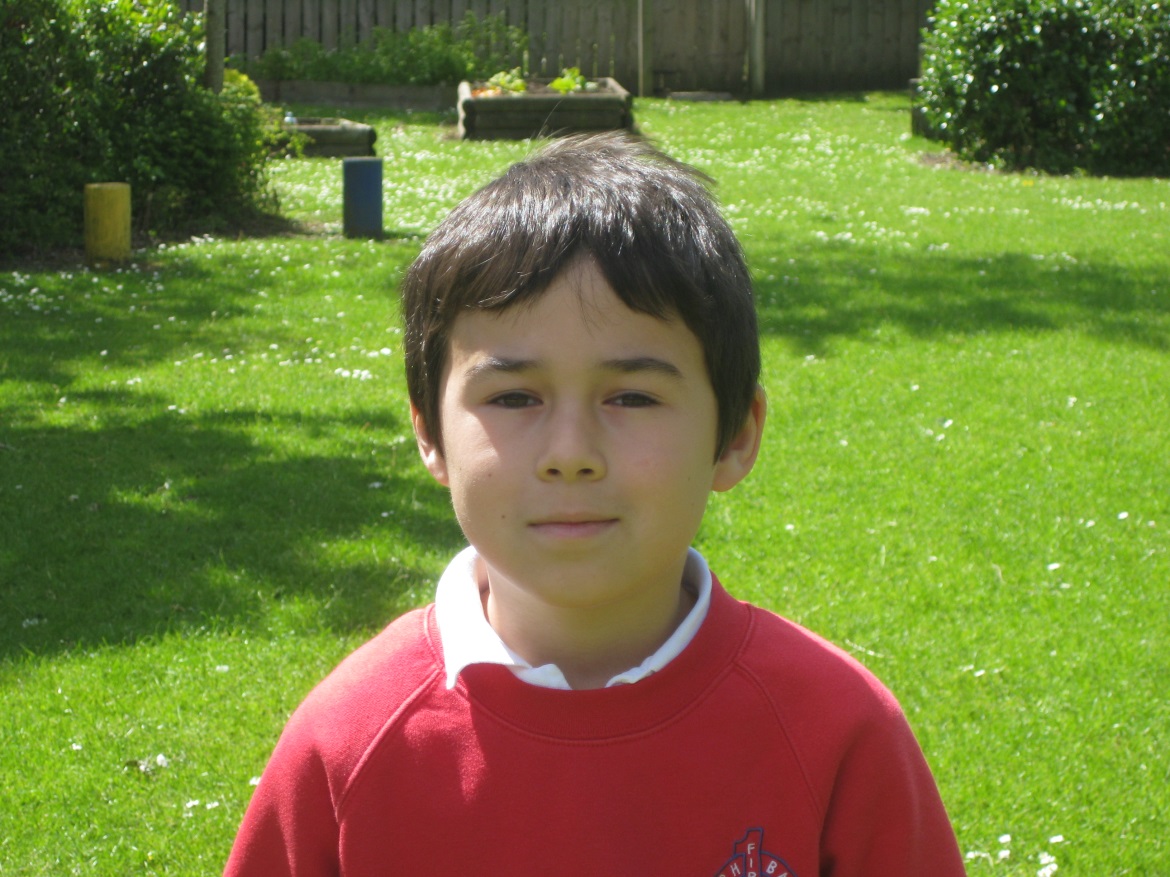 My favourite memory of Archibald
My favourite memory was going to Hawkherst and going on the zip wire.
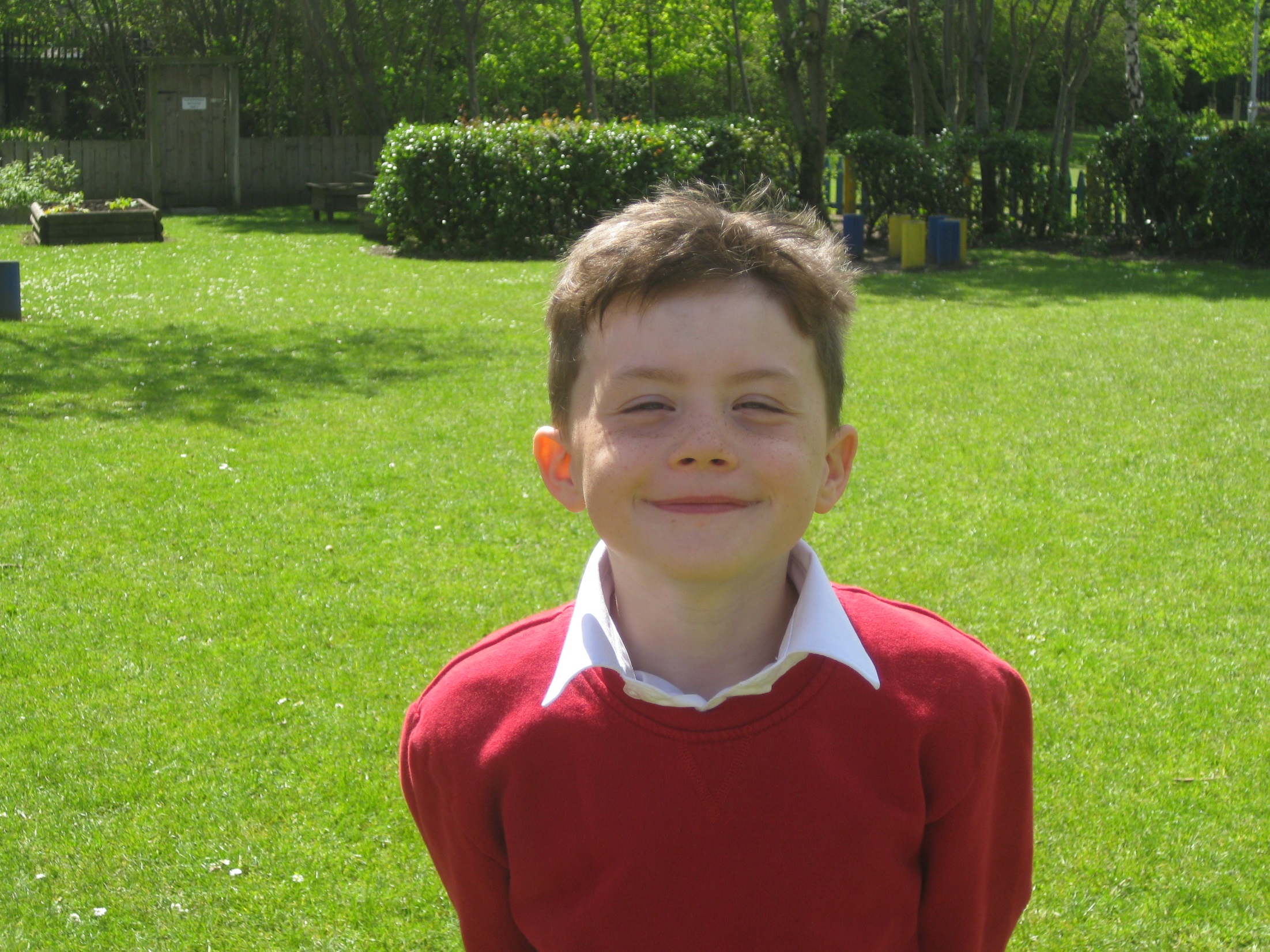 My fravriot memory of archibald
Having the best X1000 TEACHERS IN THE HOLE ENTIRE UNIVERS 
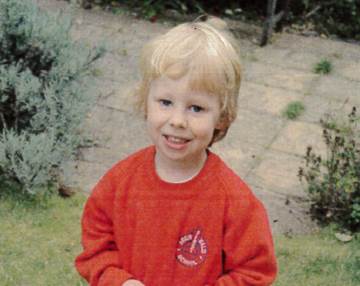 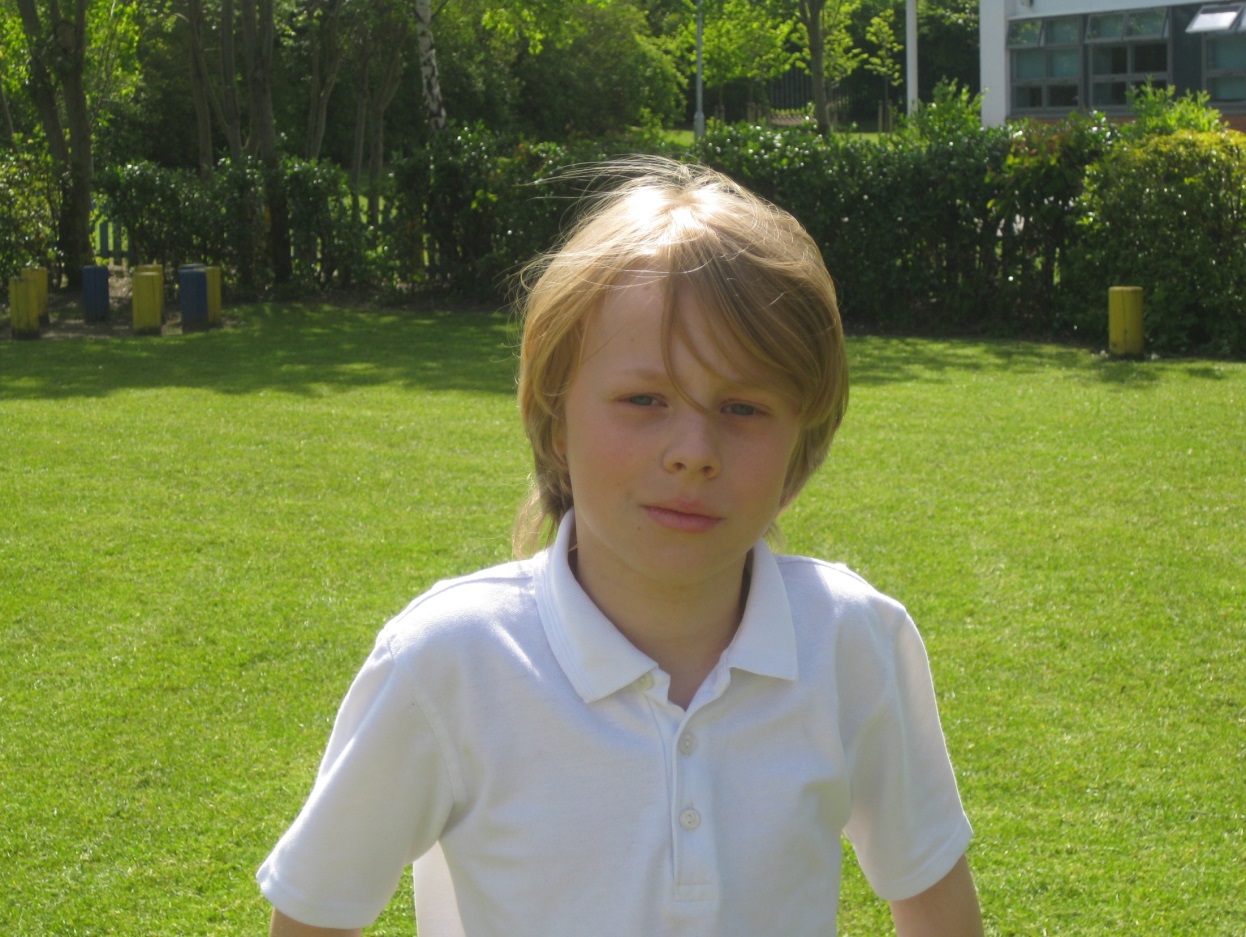 My favourite memory of archibald is.
When I was a ball guest dancer in Cinderella the musical.
###
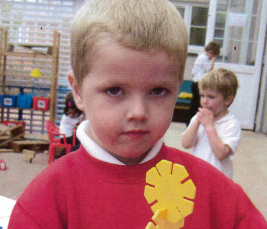 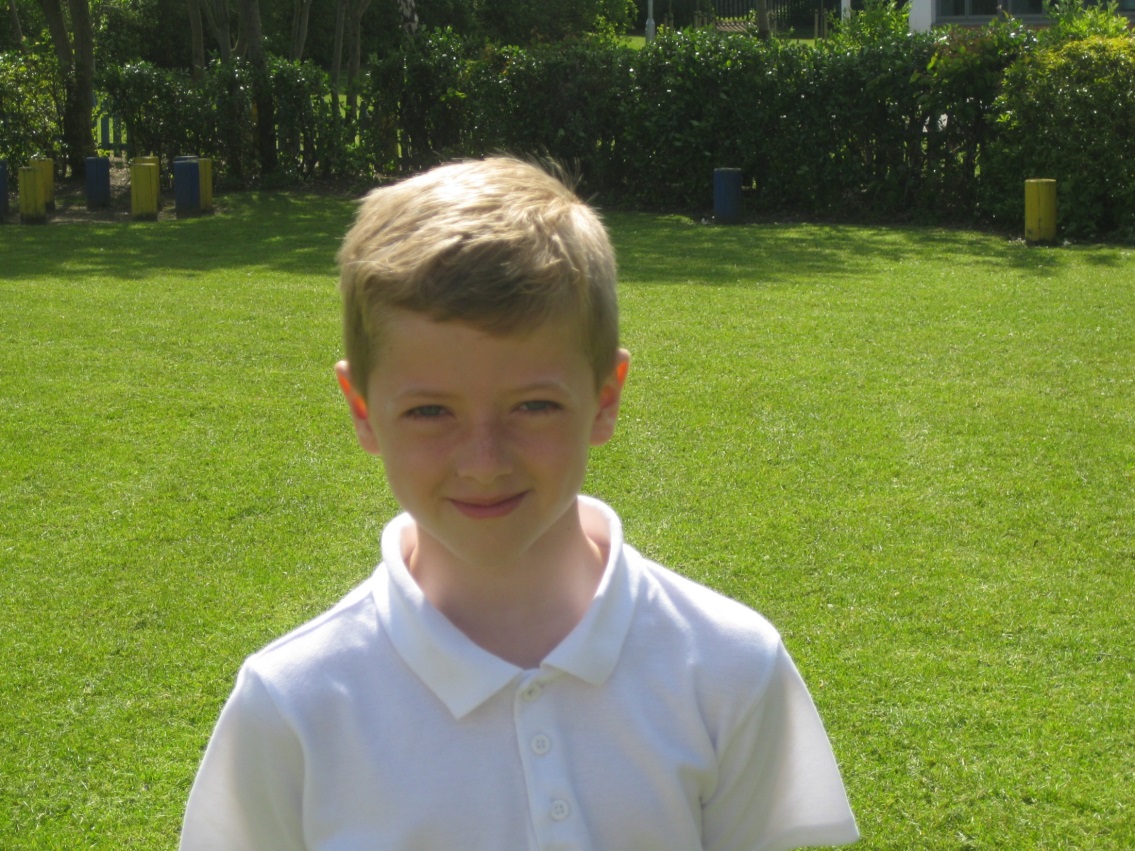 My favourite memory of Archibald is
My favourite is when I went to Hawkhirst.
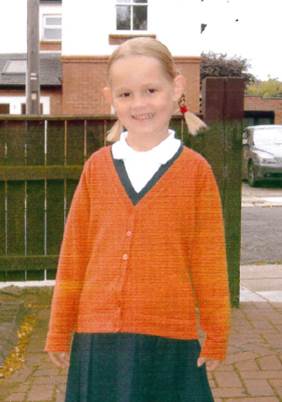 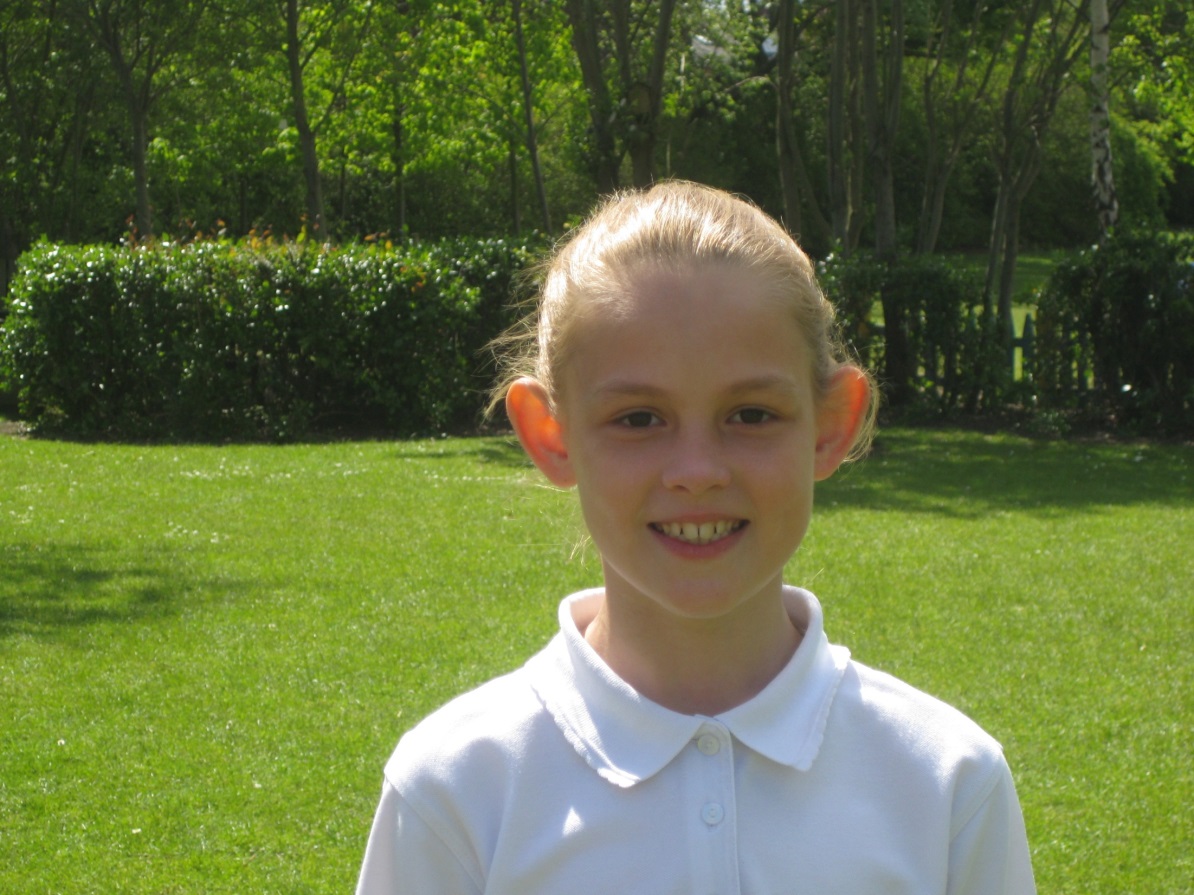 My favourite memory of Archibald
When Mrs Dawson sings in the classroom.
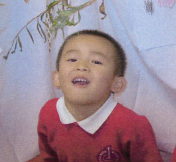 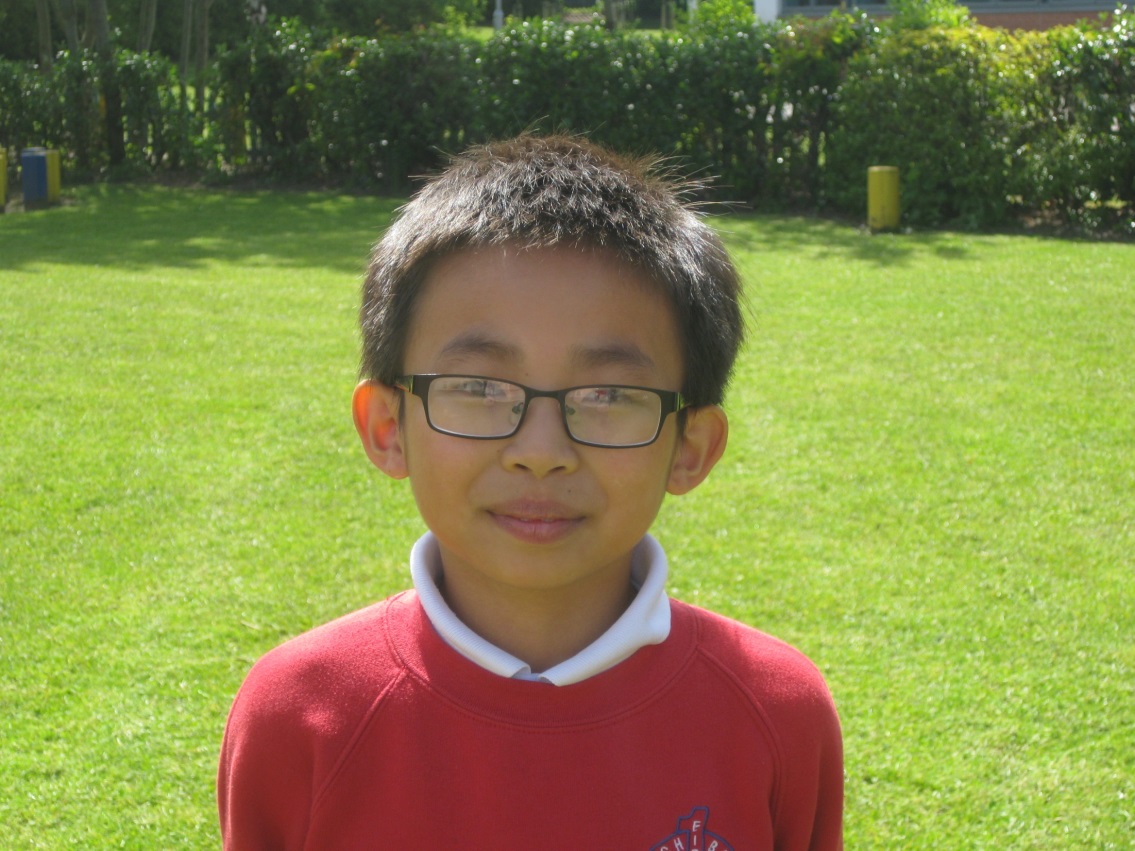 My favourite memory of Archibald
My favourite memory of Archibald is going on the cycling trip from Newbern to wyln  and doing art lessons
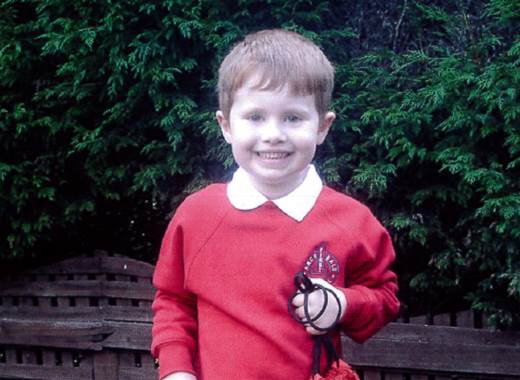 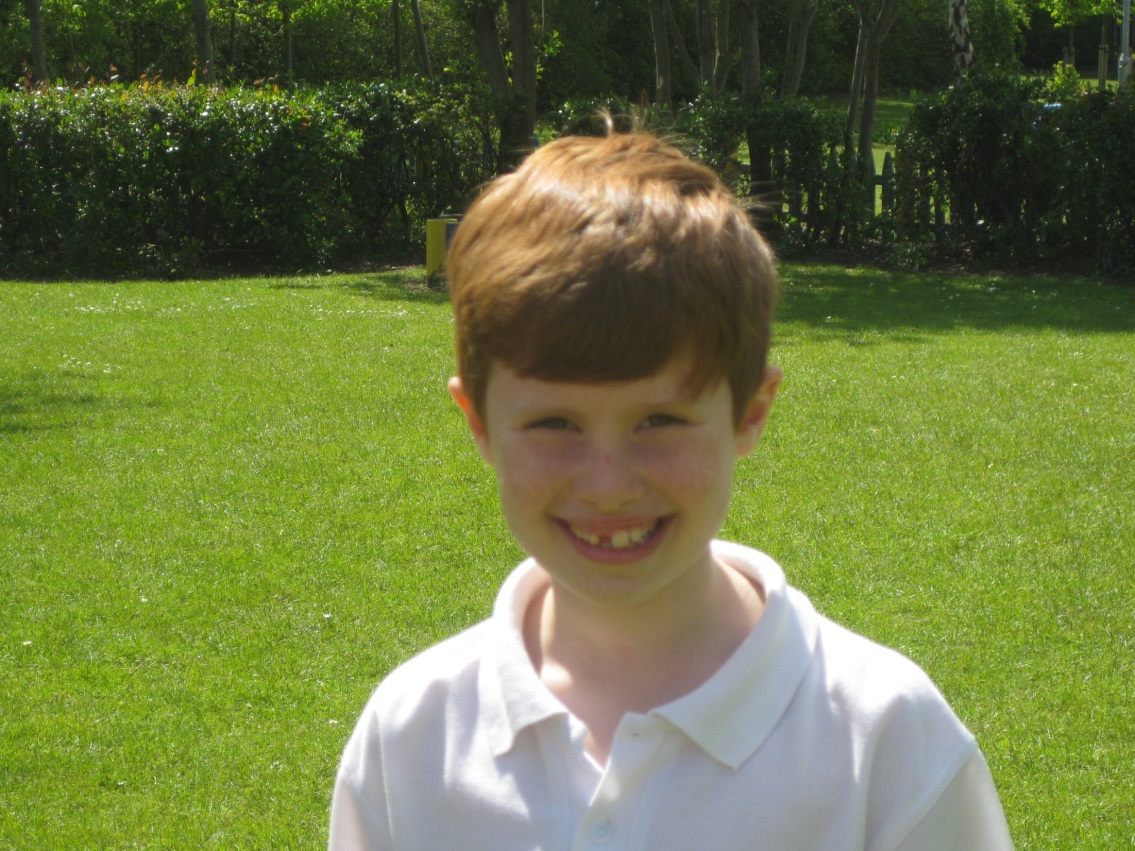 My favourite memory of Archibald
When we had a Christmas production rehearsal in an assembly and Mrs Dawson kept on saying queue the music to me!
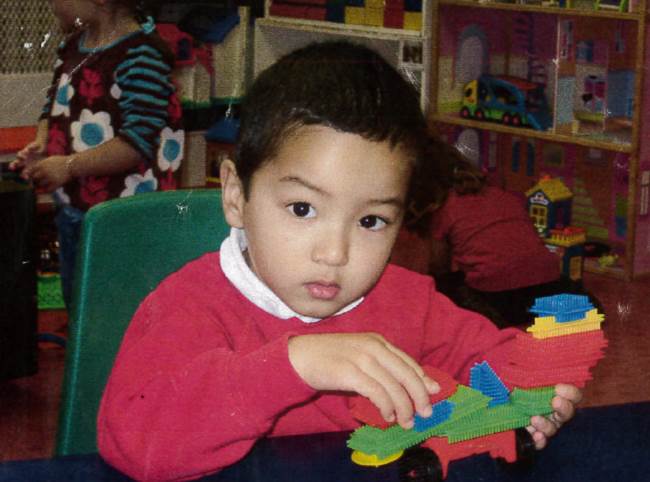 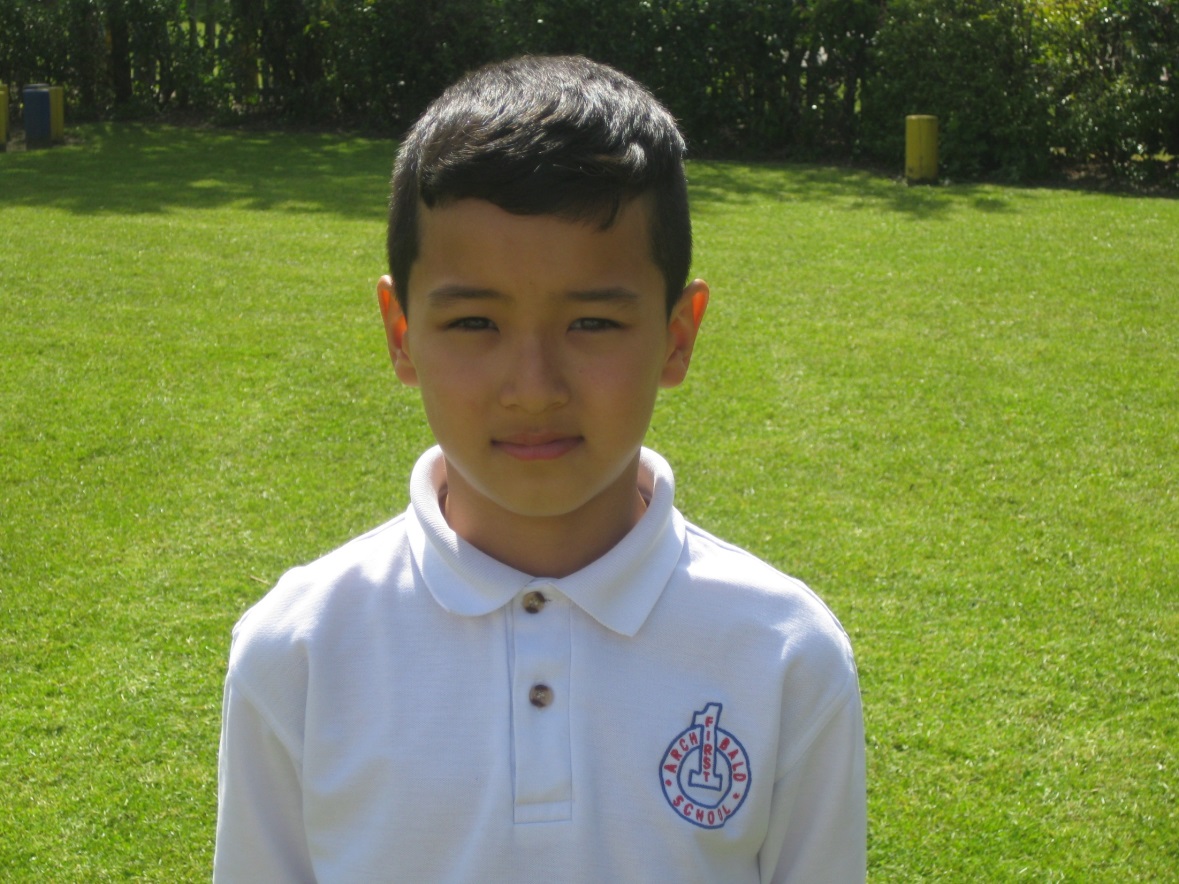 MY FAVOURITE MEMORY OF ARCHIBALD
My favourite memory of Archibald was when I got the first goal in the semi-finals against Broadway East from the halfway line and scored. By the time I retreated to halfway everybody was jumping on me.
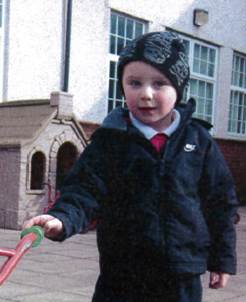 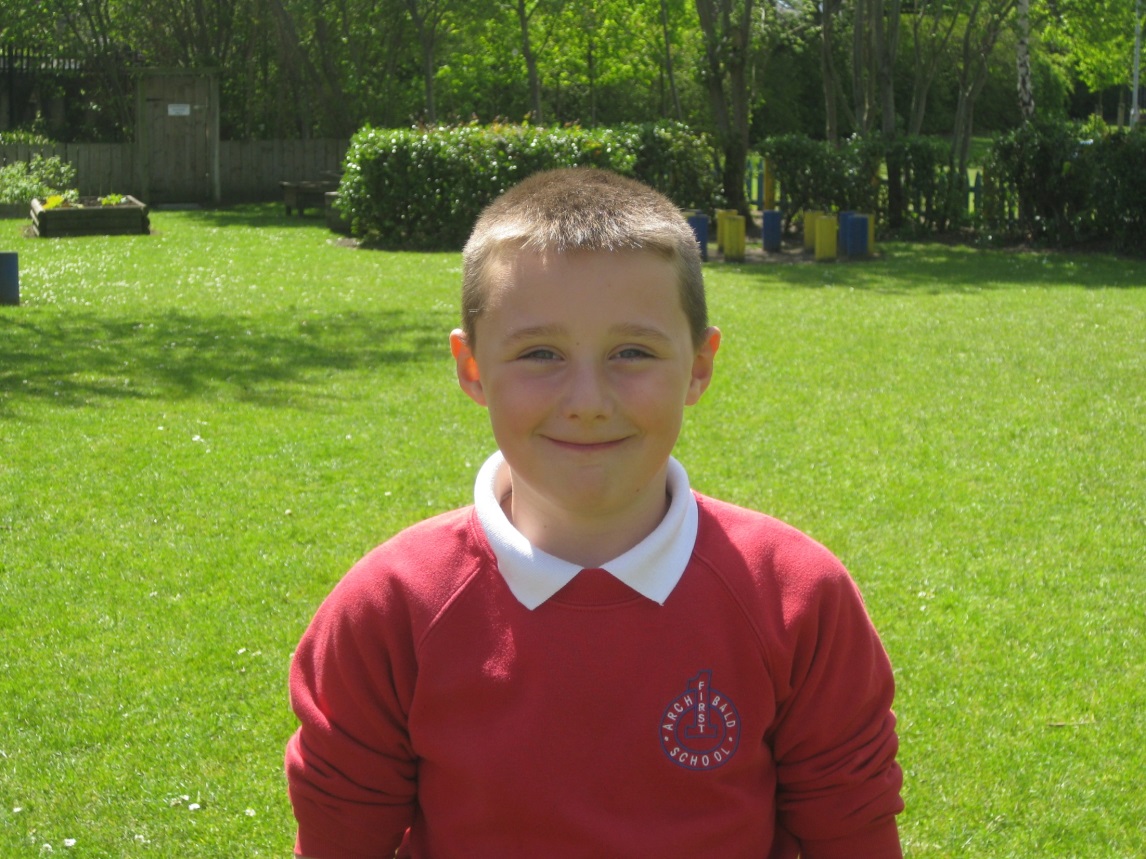 My favourite memory of archibald
My favourite memory is when we when to Hawkhirst  because the Zipwire was fab!!!
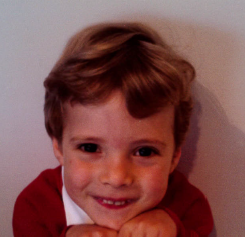 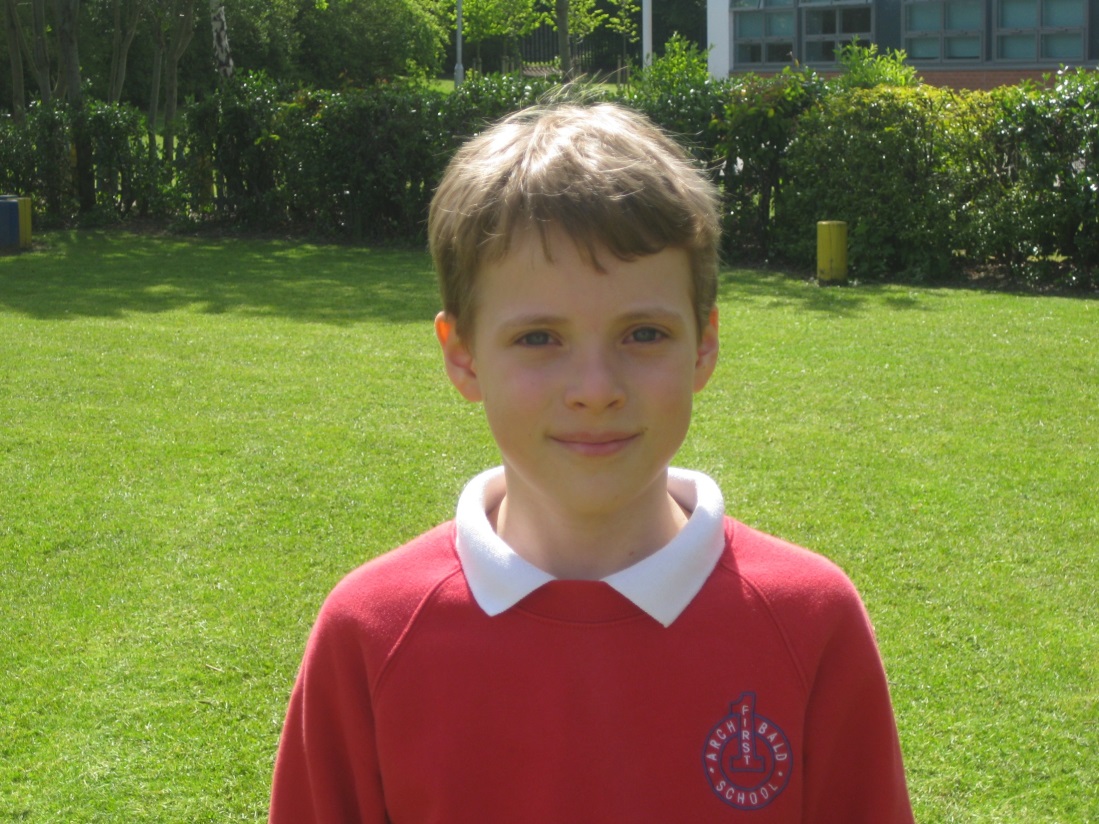 My favourite memory of archibald
My favourite memory of Archibald was making a video gaming club with my friends called Elemental Gamers.
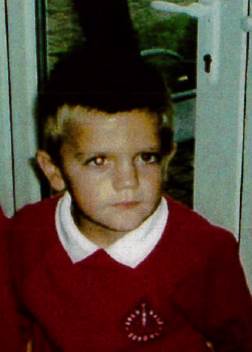 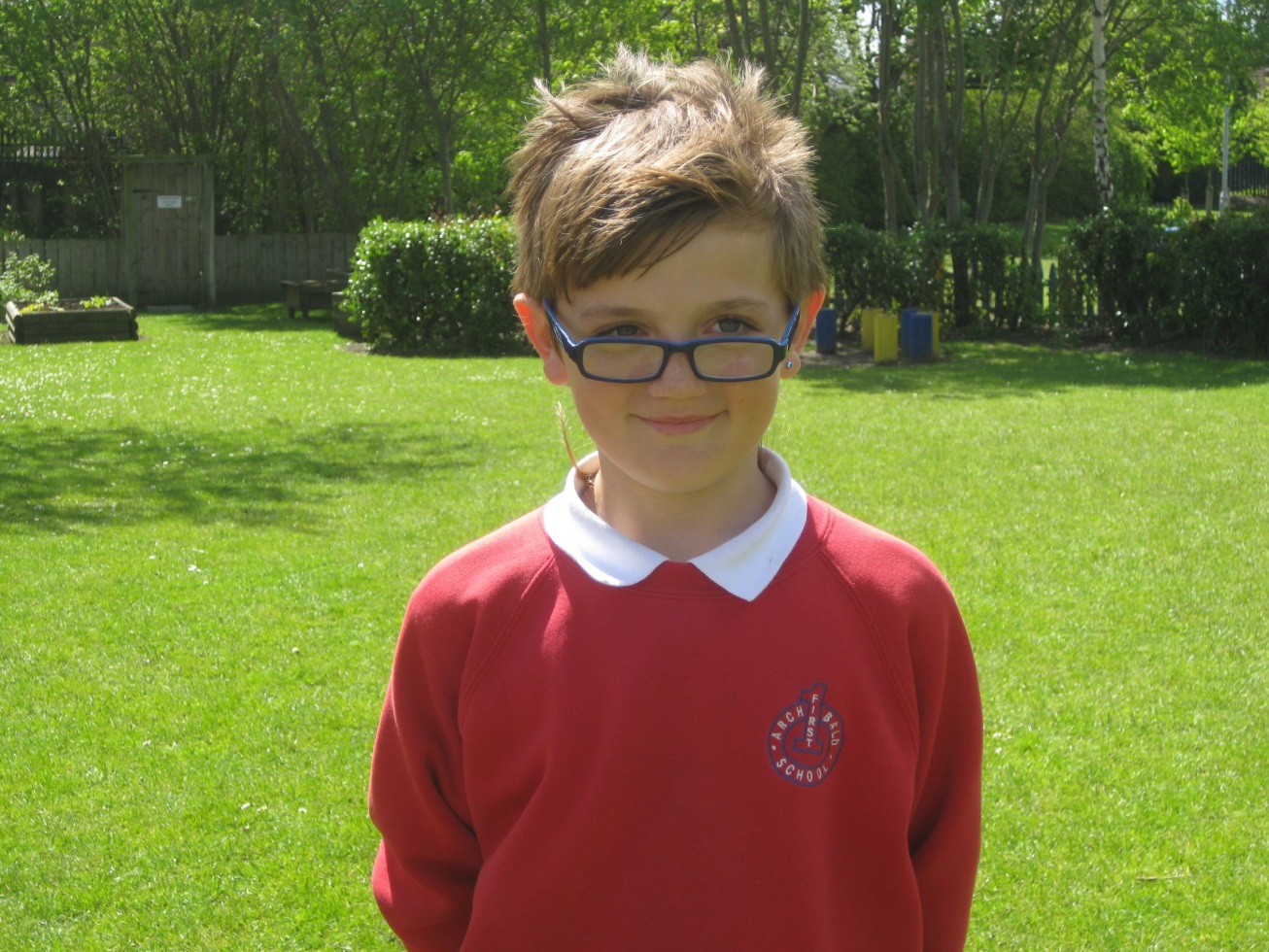 My favourite memory of Archibald
My favourite memory is when we 
when to Hawkhirst.
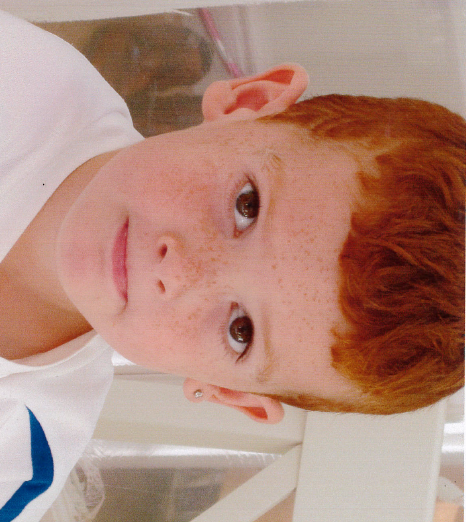 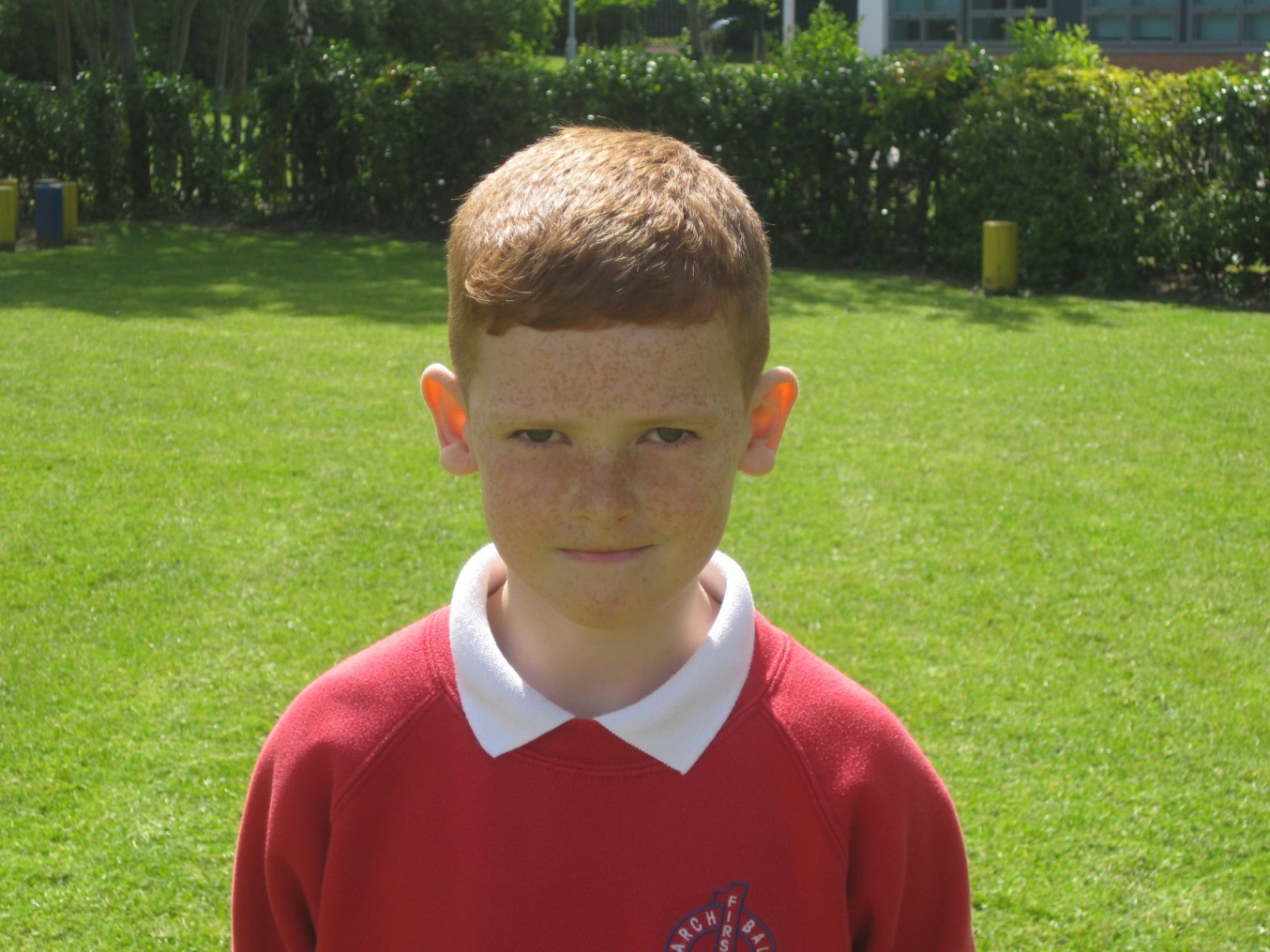 My favourite memory of archibald
Was when Archibald battered reagent farm in a football match and I scored my hattrick the final score was 6- 4.
COME ON ARCHIBALD!
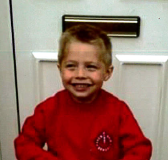 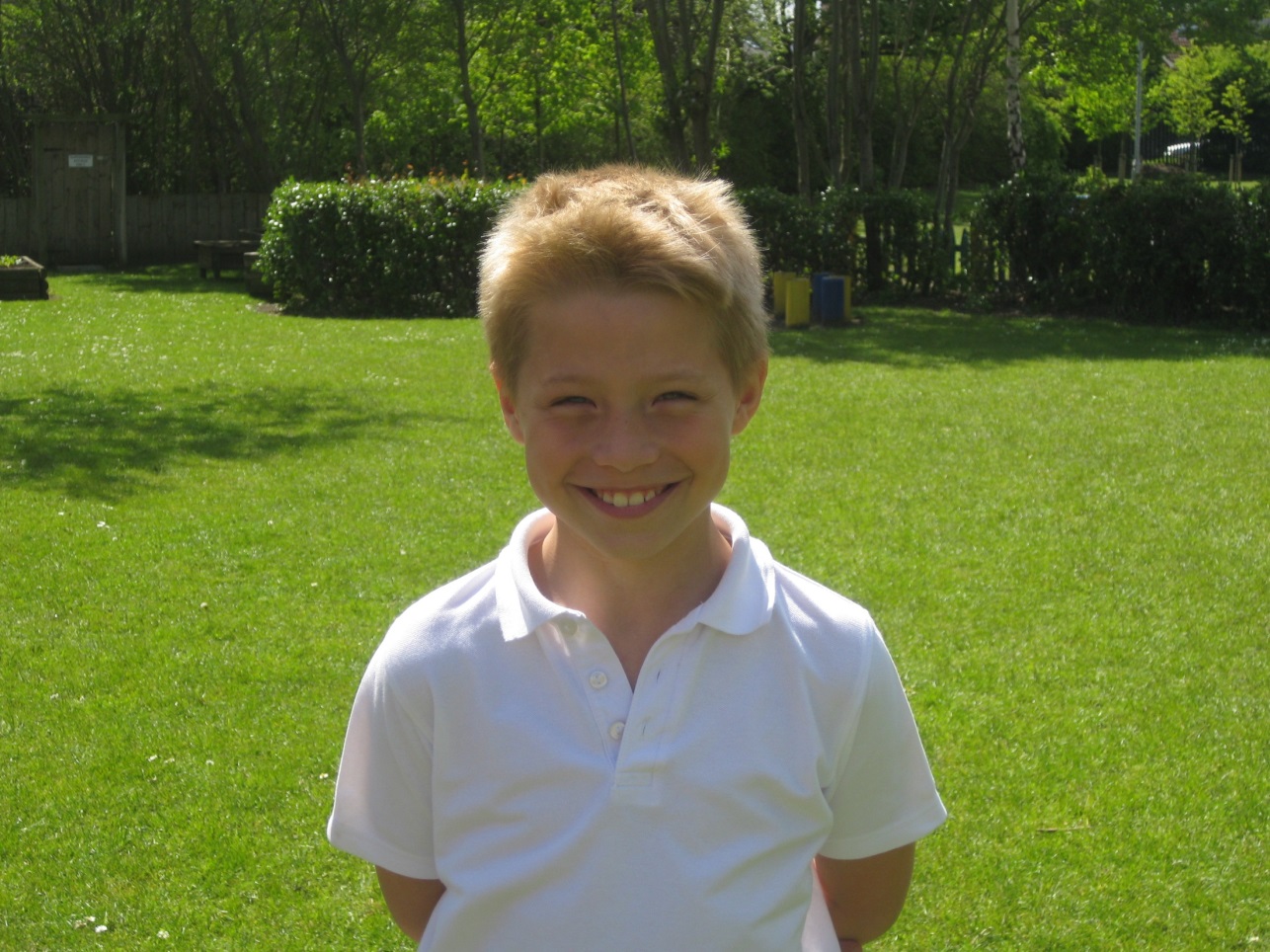 my favourite memory ofArchibald
My favourite memory is when I came 
to Archibald for the first time as it was great!
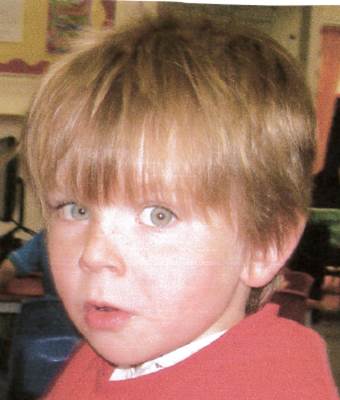 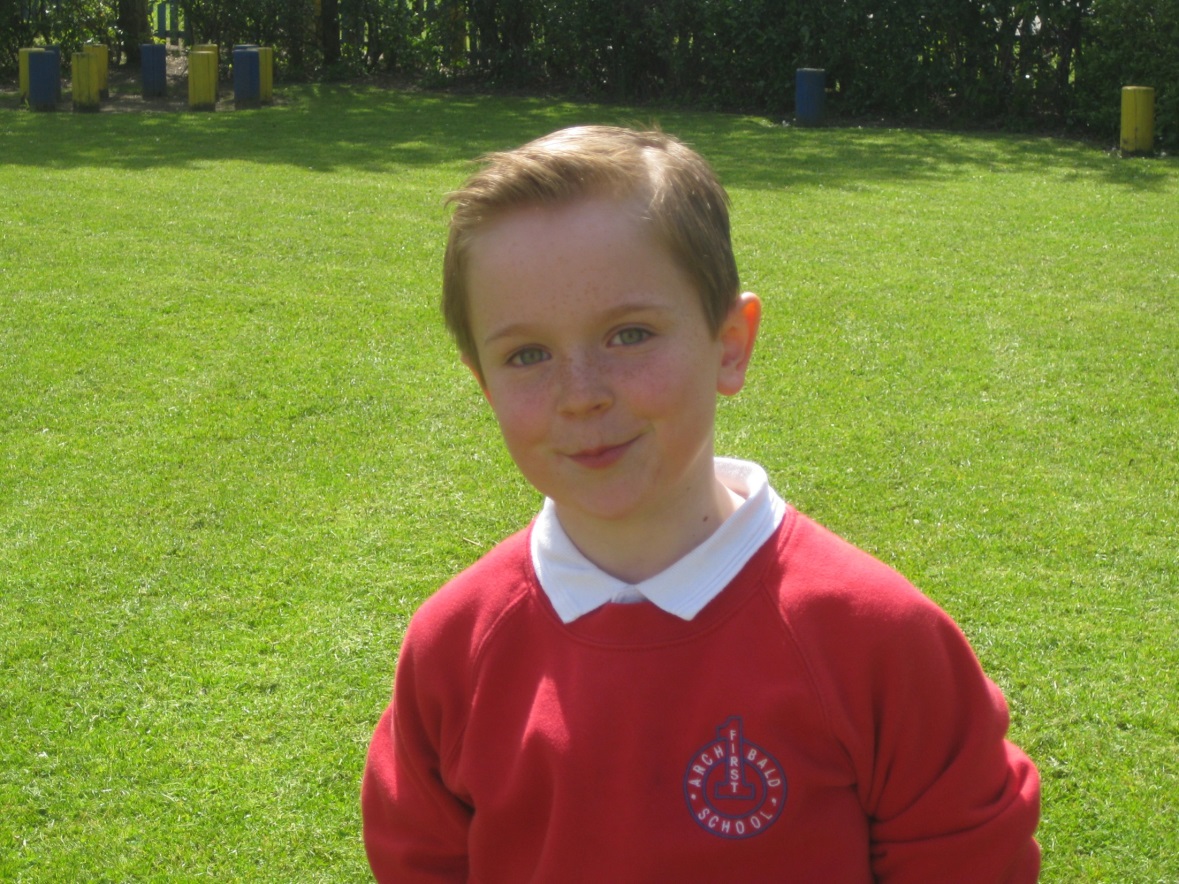 MY FAVOURITE MEMORY OF ARCHIBALD!
Was when I went to Cullercoats for the first time and went in the water!
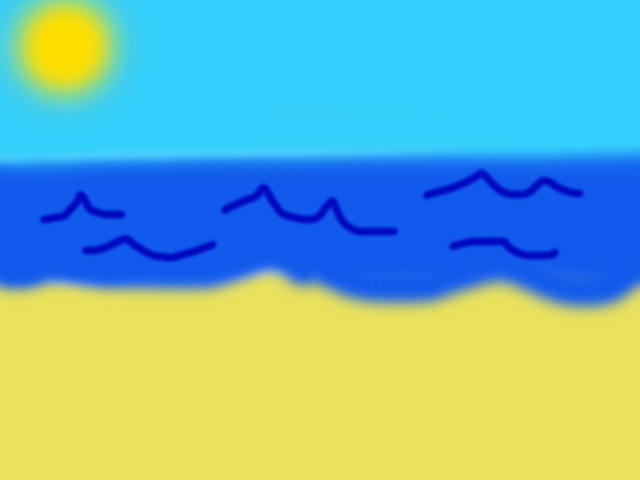 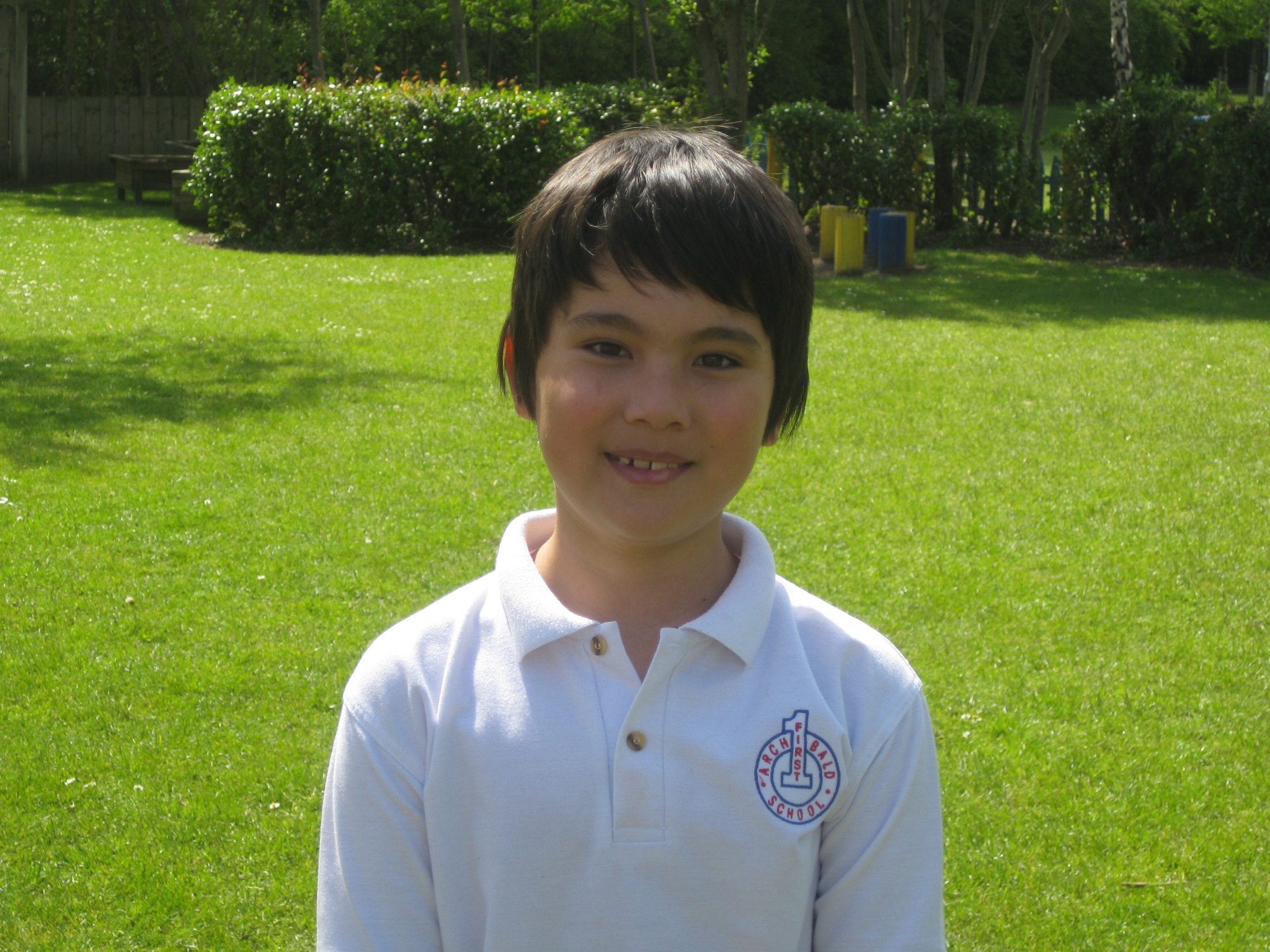 My favourite memory of Archibald
My favourite memory is probably when I jumped in the lake at hawkhirst.
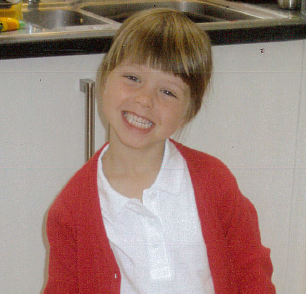 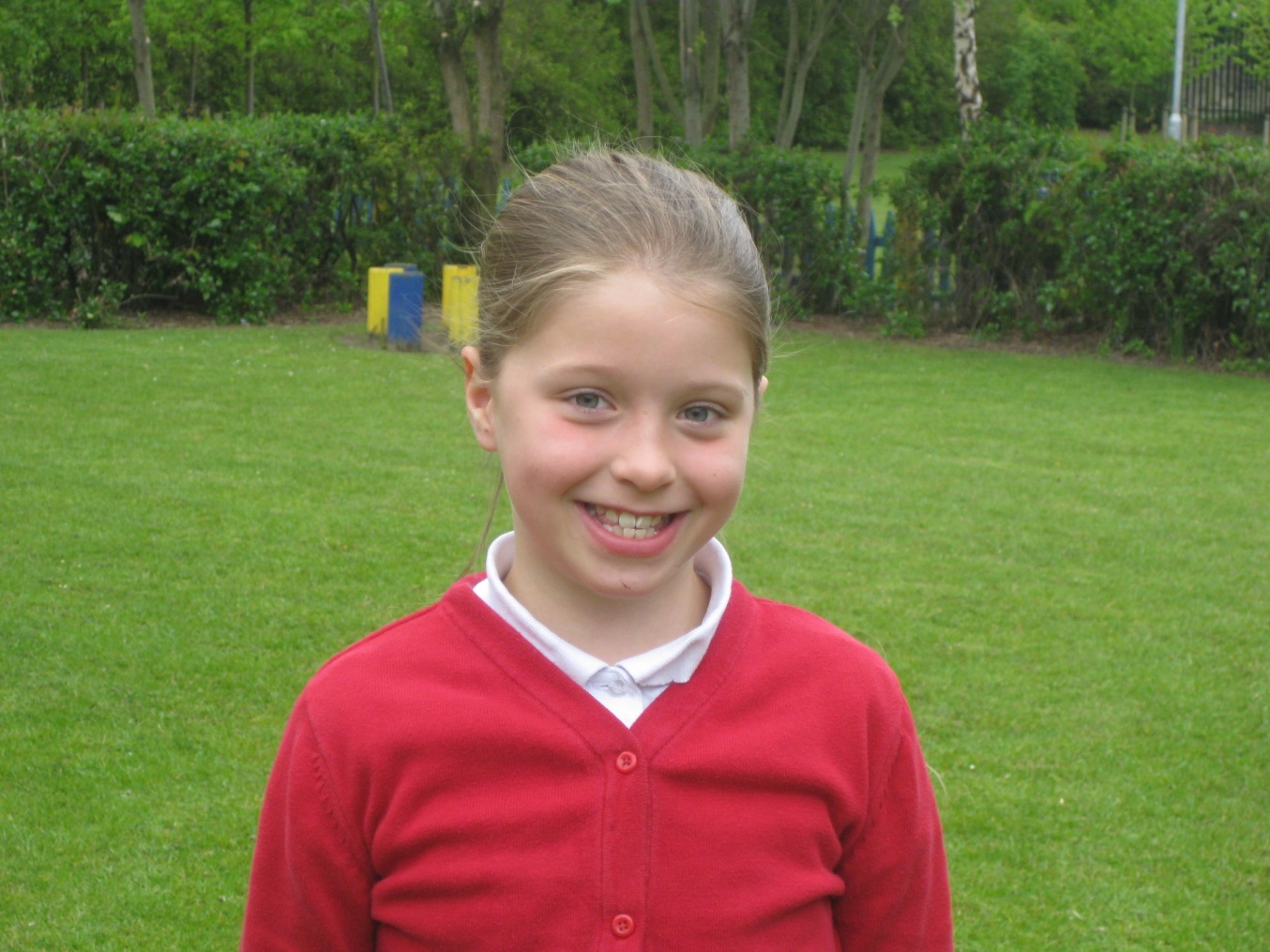 My favourite memory of archibald
My favourite memory of Archibald is when me and Sophie found a tiny frog and put it back in the school pond.
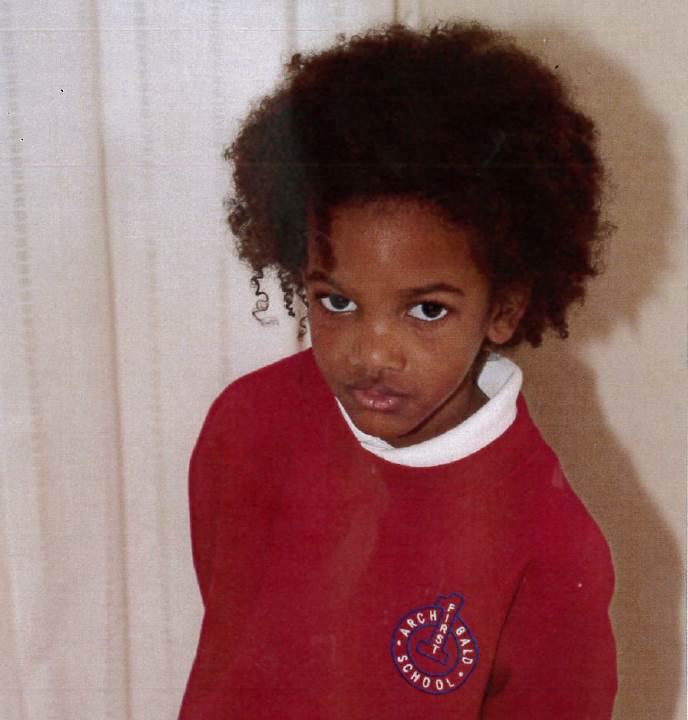 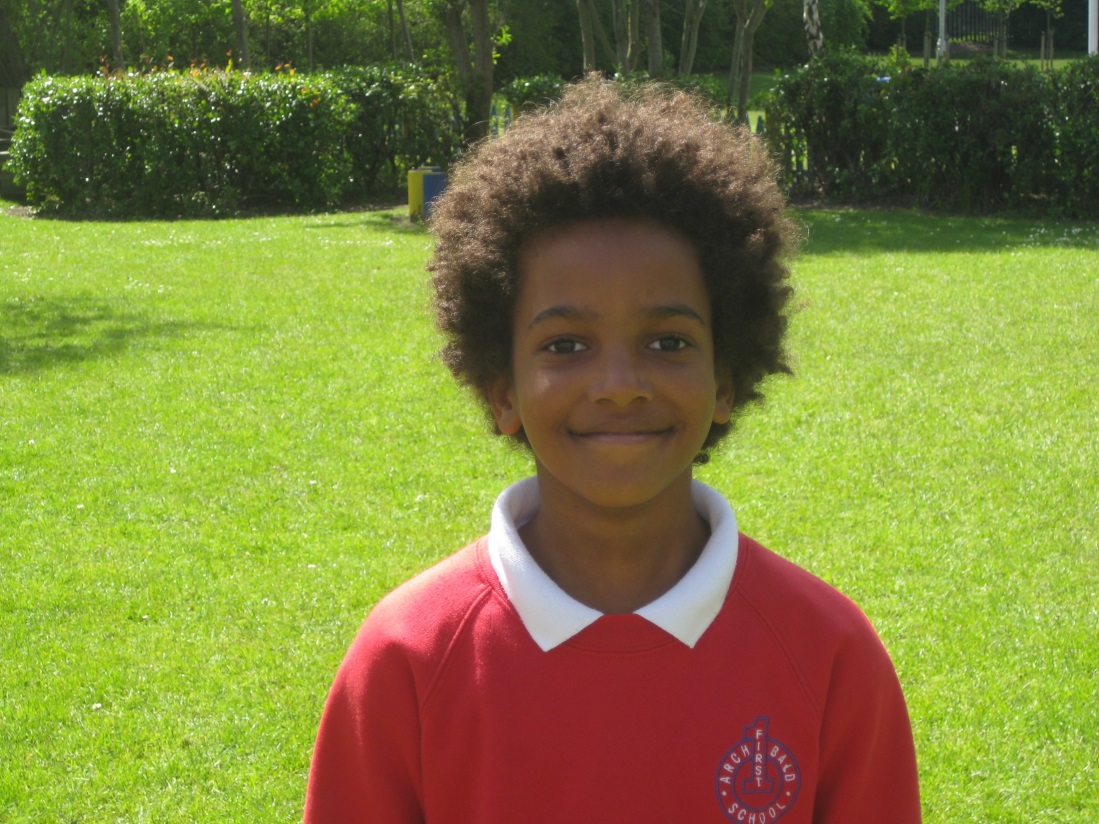 My favourite memory of Archibald.
My favourite memory was when Mrs Dawson sings because it makes me smile.
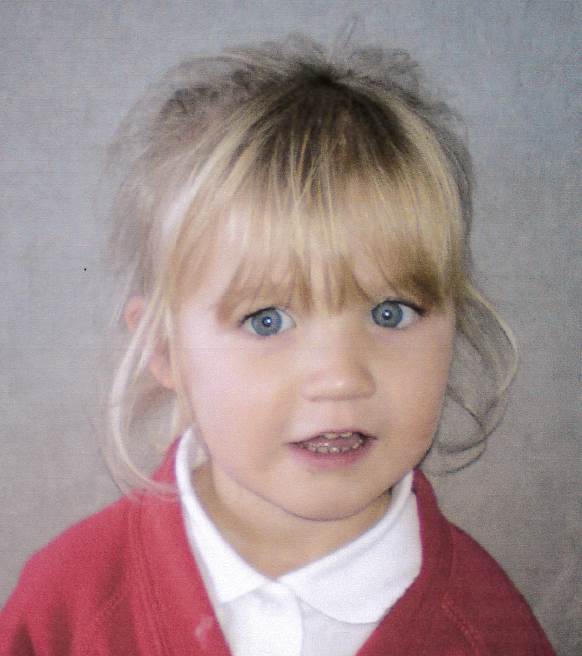 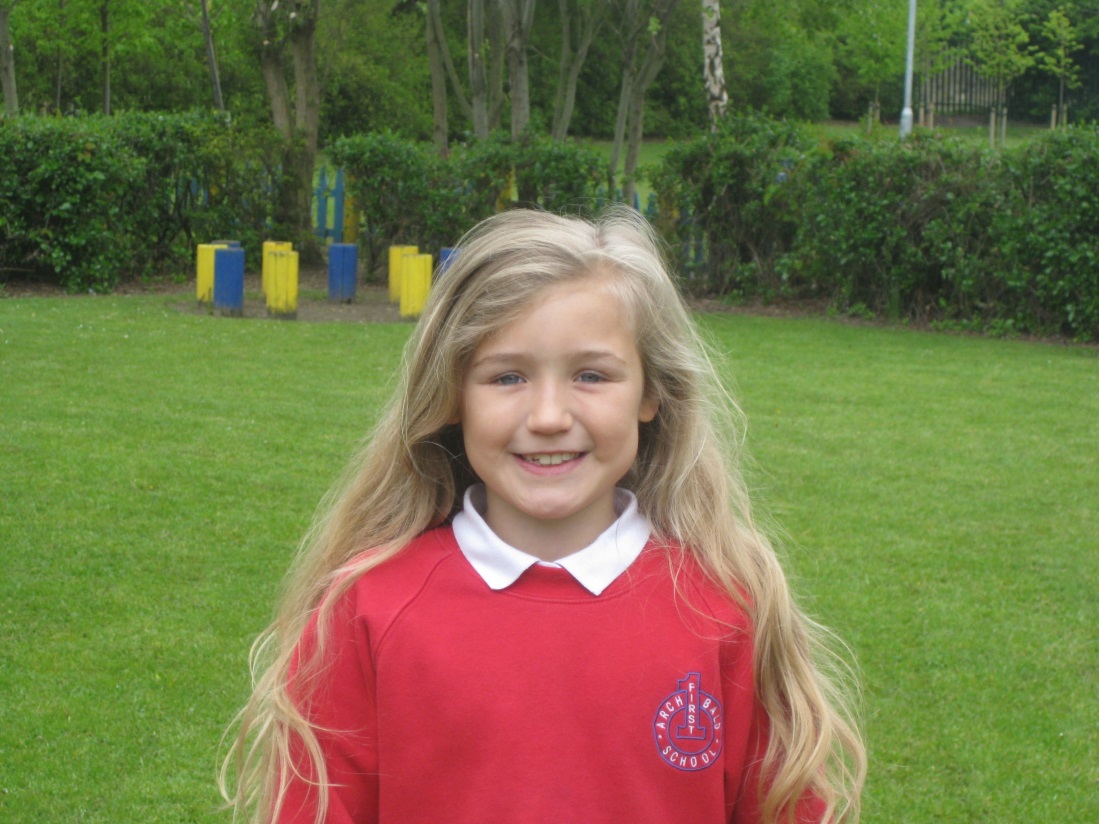 My favourite memory of archibald
My favourite memory of Archibald is when I was in year 3 and me and my best friend Divine were fighting over a stick and now it seems really funny!!!!!
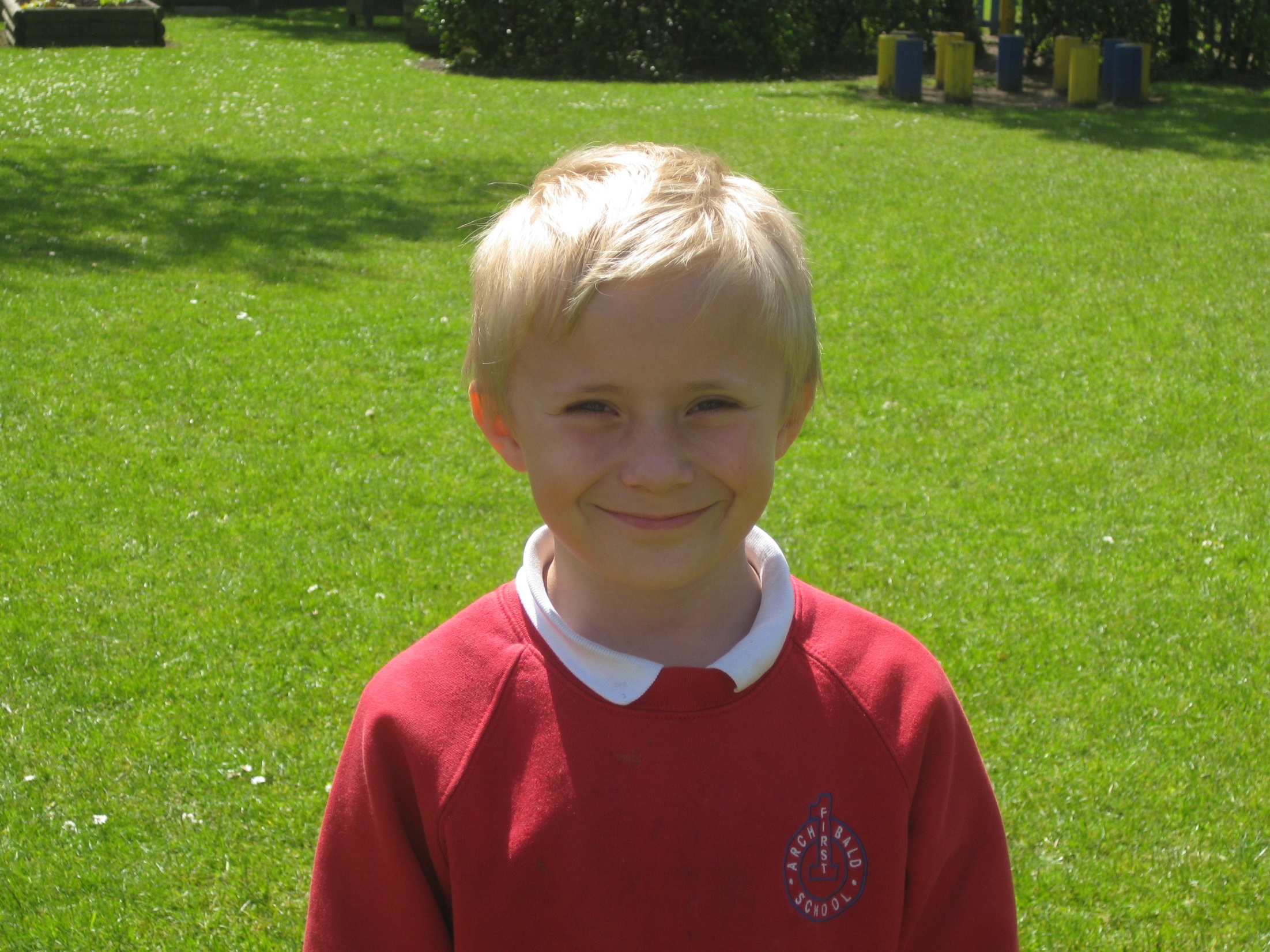 My favourite memory of  Archibald
Mine is friends having fun
and playing  football
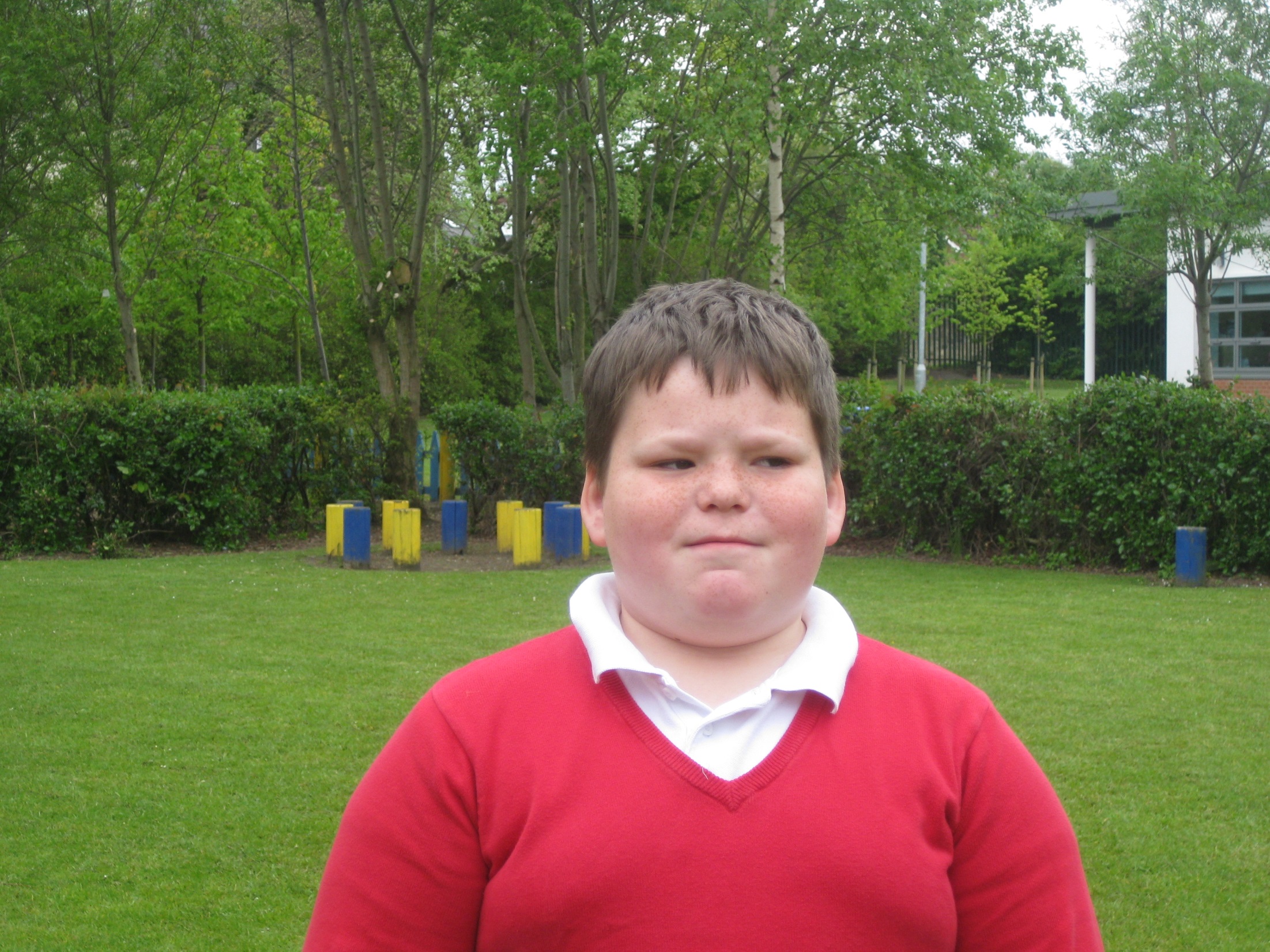 My favourite memory of archibald
When I built a spaceship and pretended to fly it in orange zone in Reception
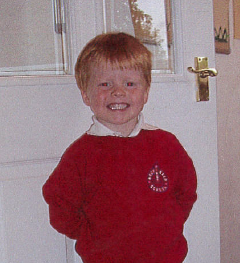 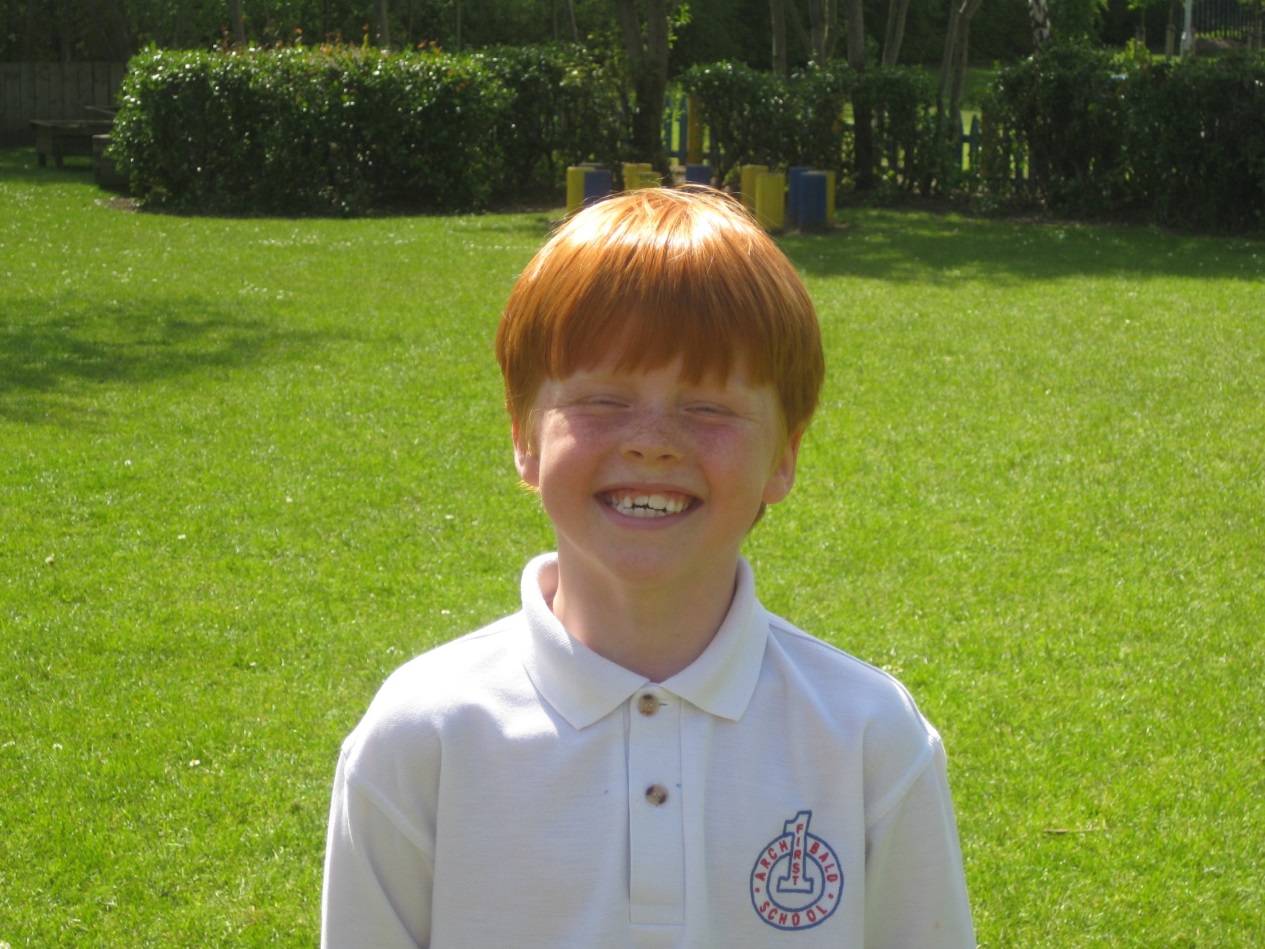 My favourite memory of Archibald.
Is the teachers are always kind and always look after me when I am hurt.
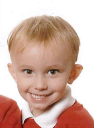 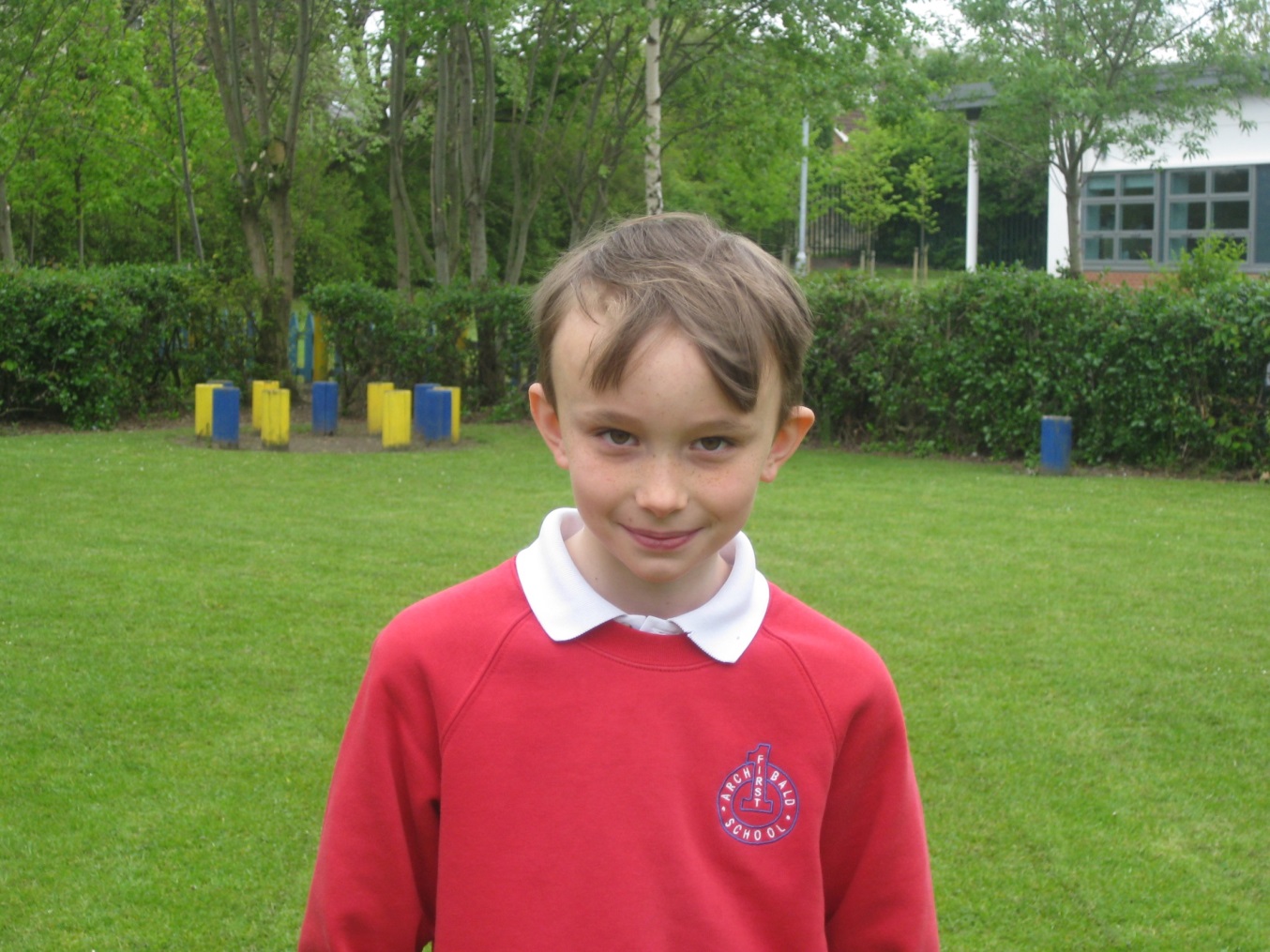 My favourite memory of Archibald
Is meeting Mrs Cole and most of all having Josh as a friend and every teacher is the best teacher in the world.
Ill never forget how nice every teacher was to me.
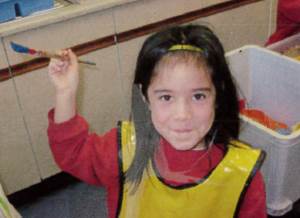 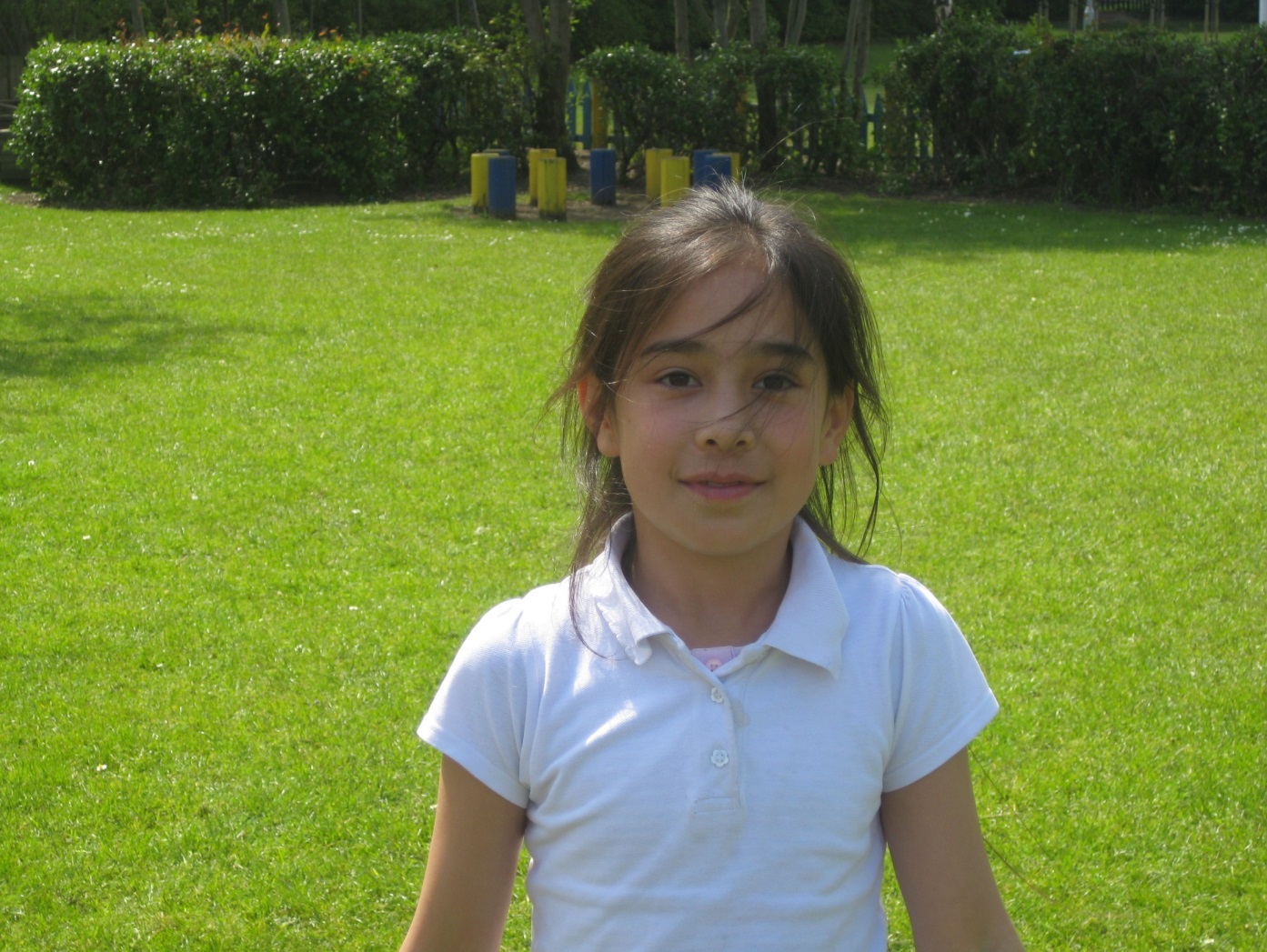 My favourite memory at Archibald !
I like it when I went to Hawkist and go to do bell boating and when I jumped into the lake.
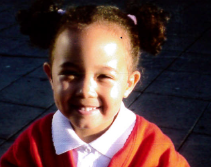 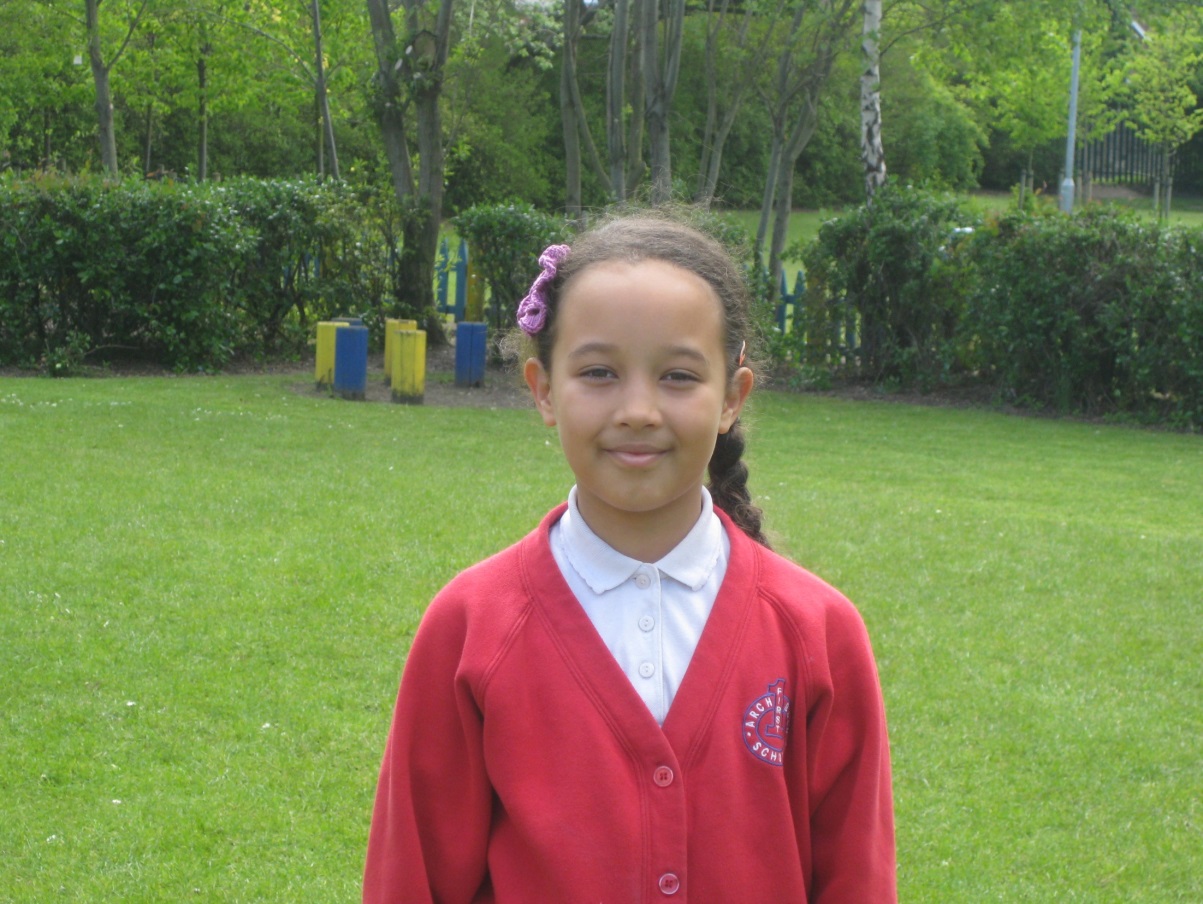 My favourite memory of archibald
My favourite memory of Archibald was when me Chloe, Izzy, Sophie and Maisie went to colour coats and we were playing in the sea!!!
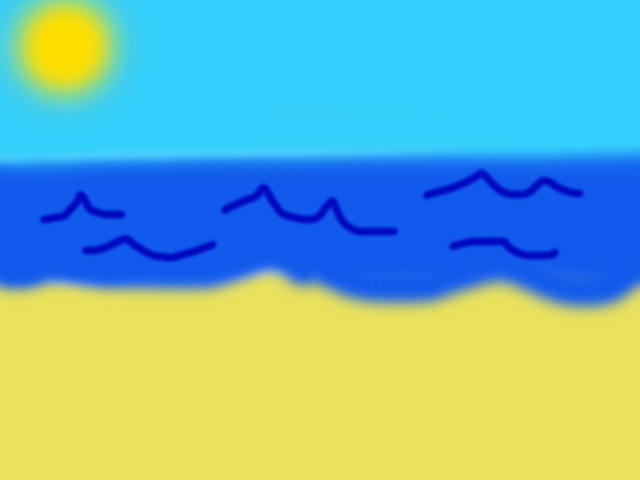 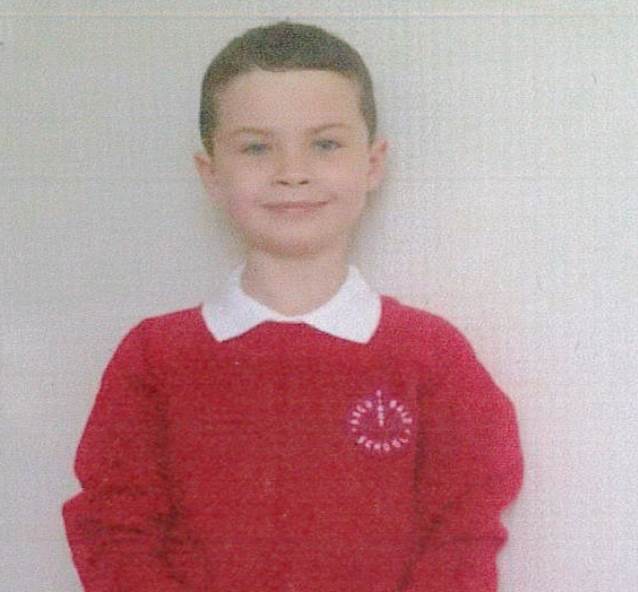 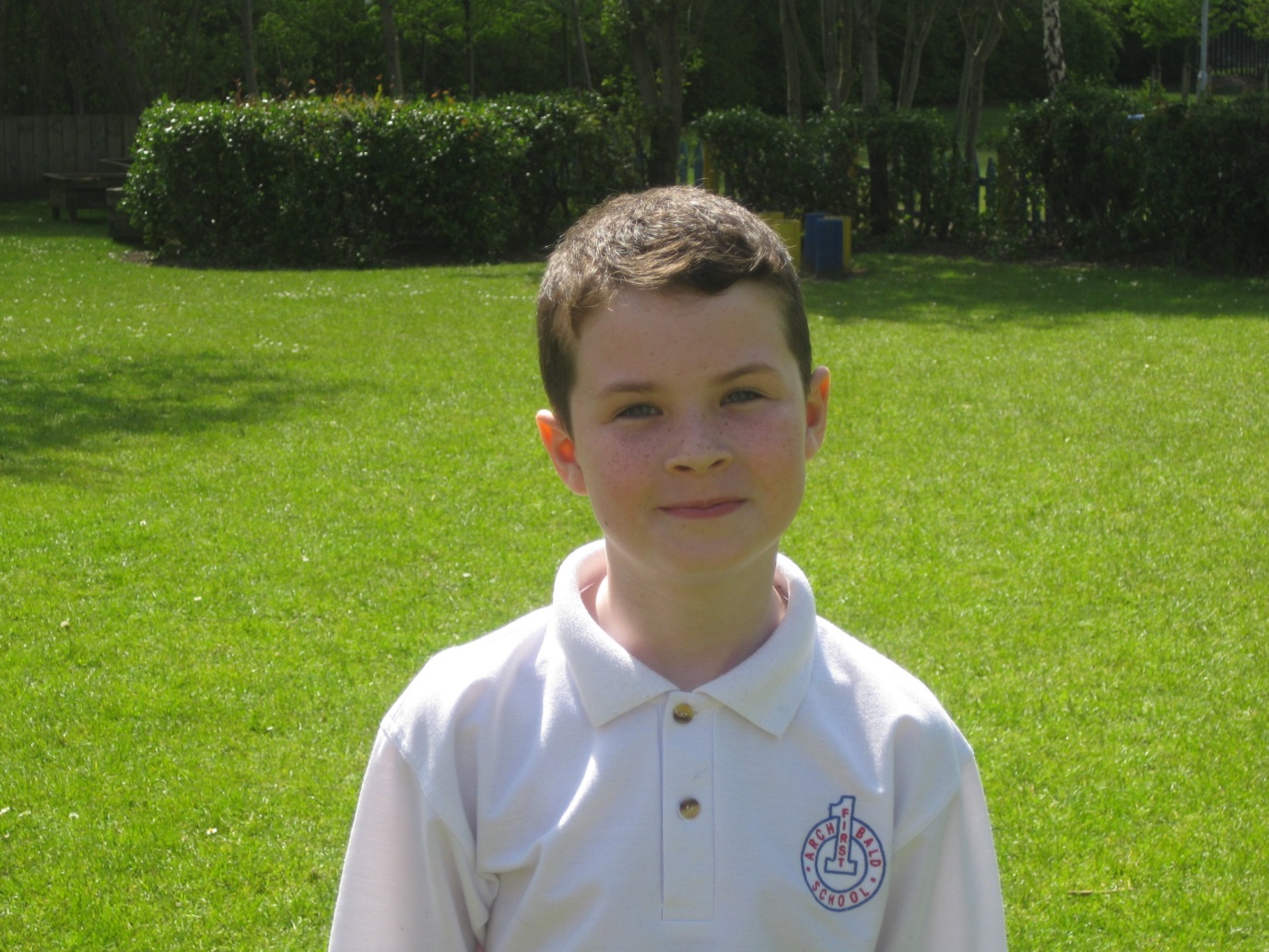 My Favourite Memory OfArchibald
My favourite memory was when in was at Hawkirst 
When I went on the zipwire and
All my friends were with me
By Liam
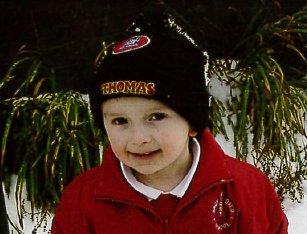 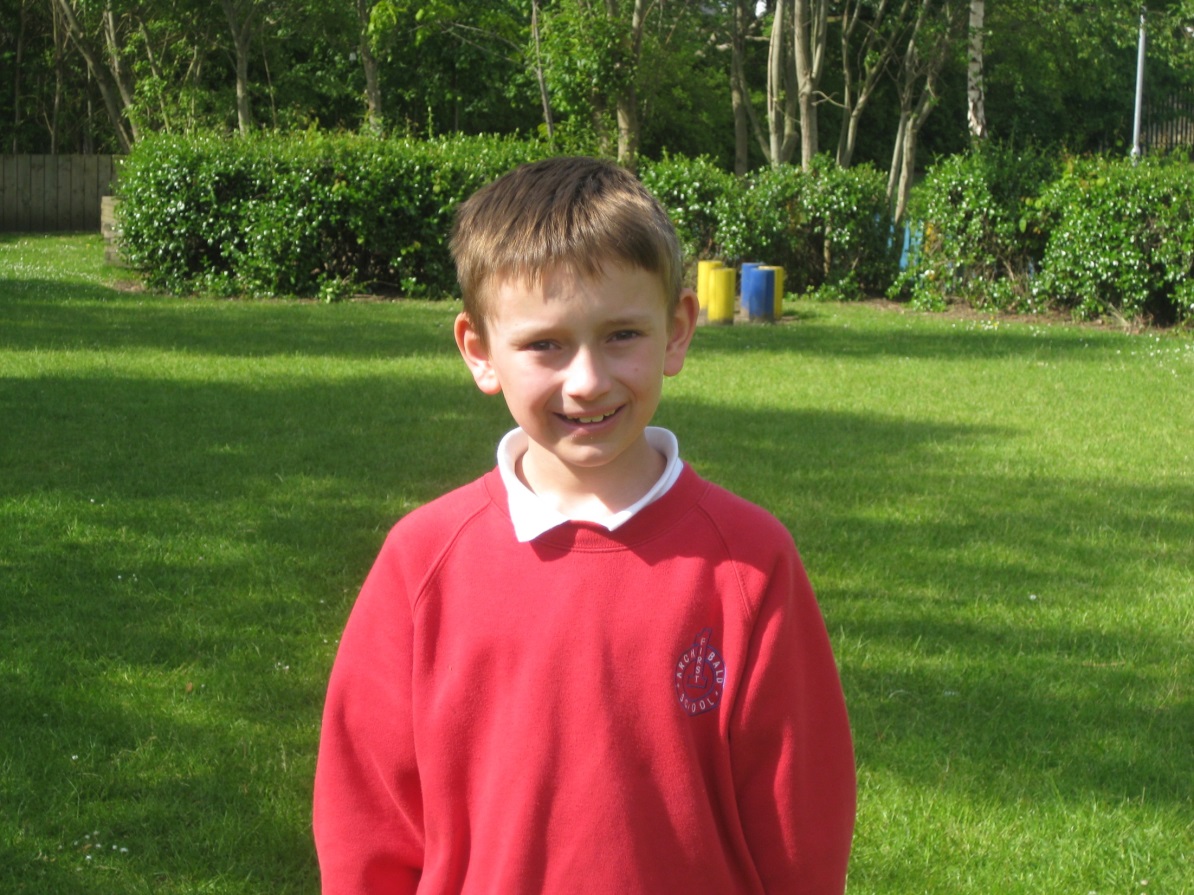 My favourite of archibald
Was when we went to the Centre Of Life.
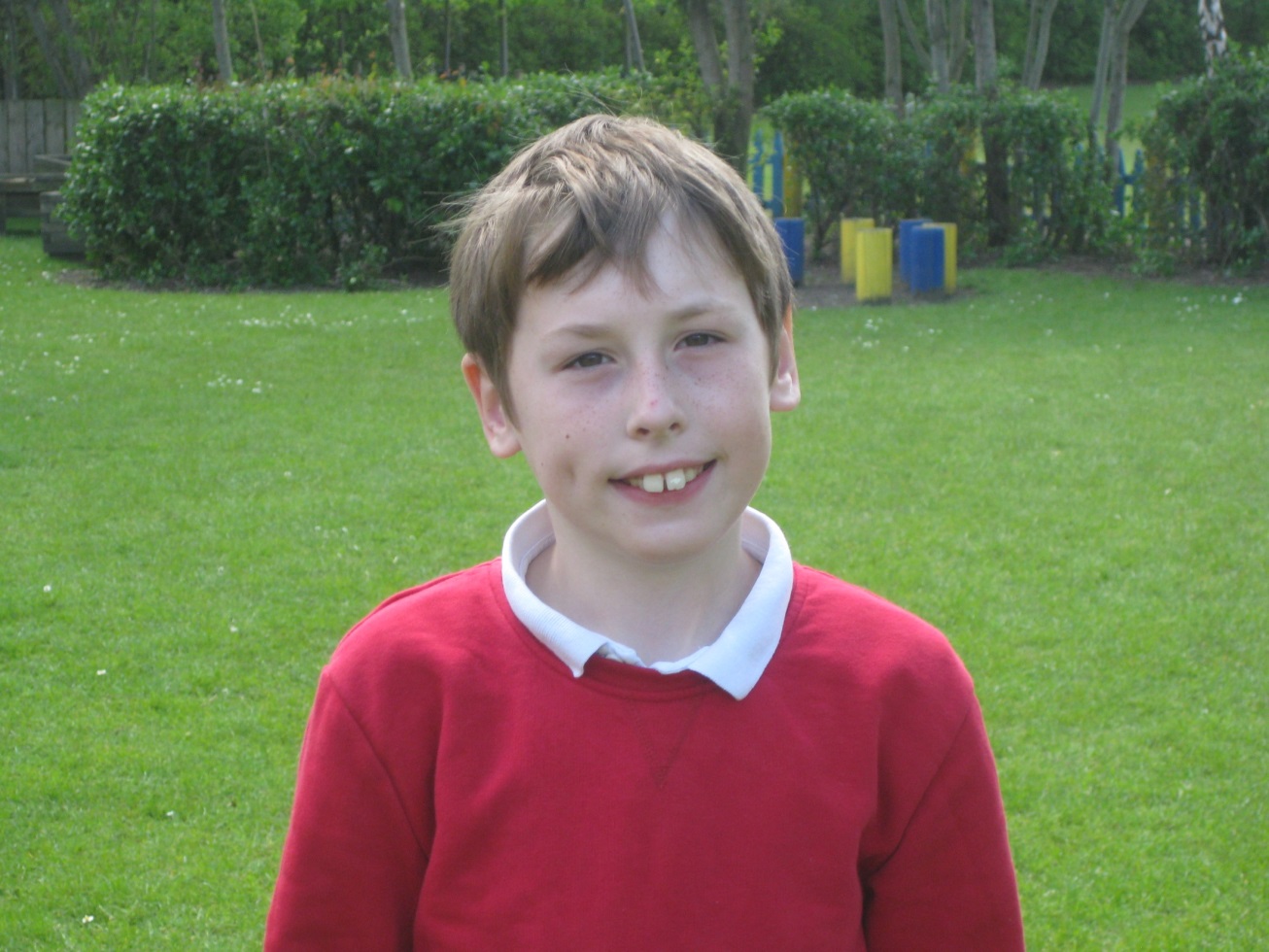 My favourite memory of Archibald
is when I went to hawkhirst and when I did all of the cool activities like absailing!!
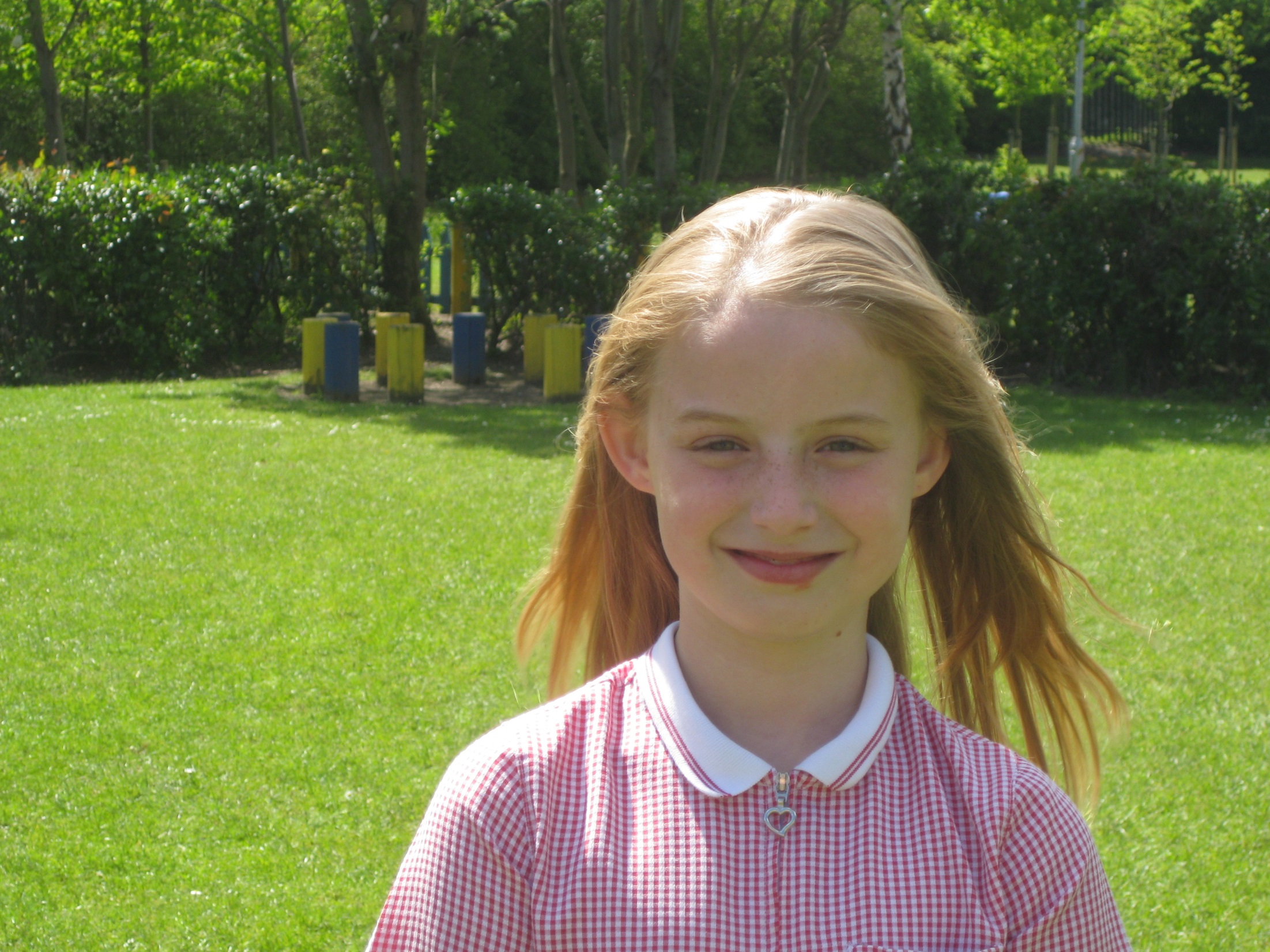 my favourite memory of Archibald
Is when mrs dorson sings
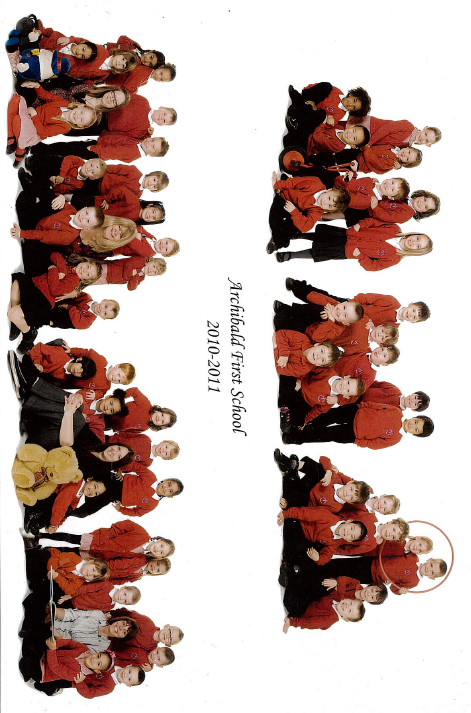 Leavers Assembly 2015